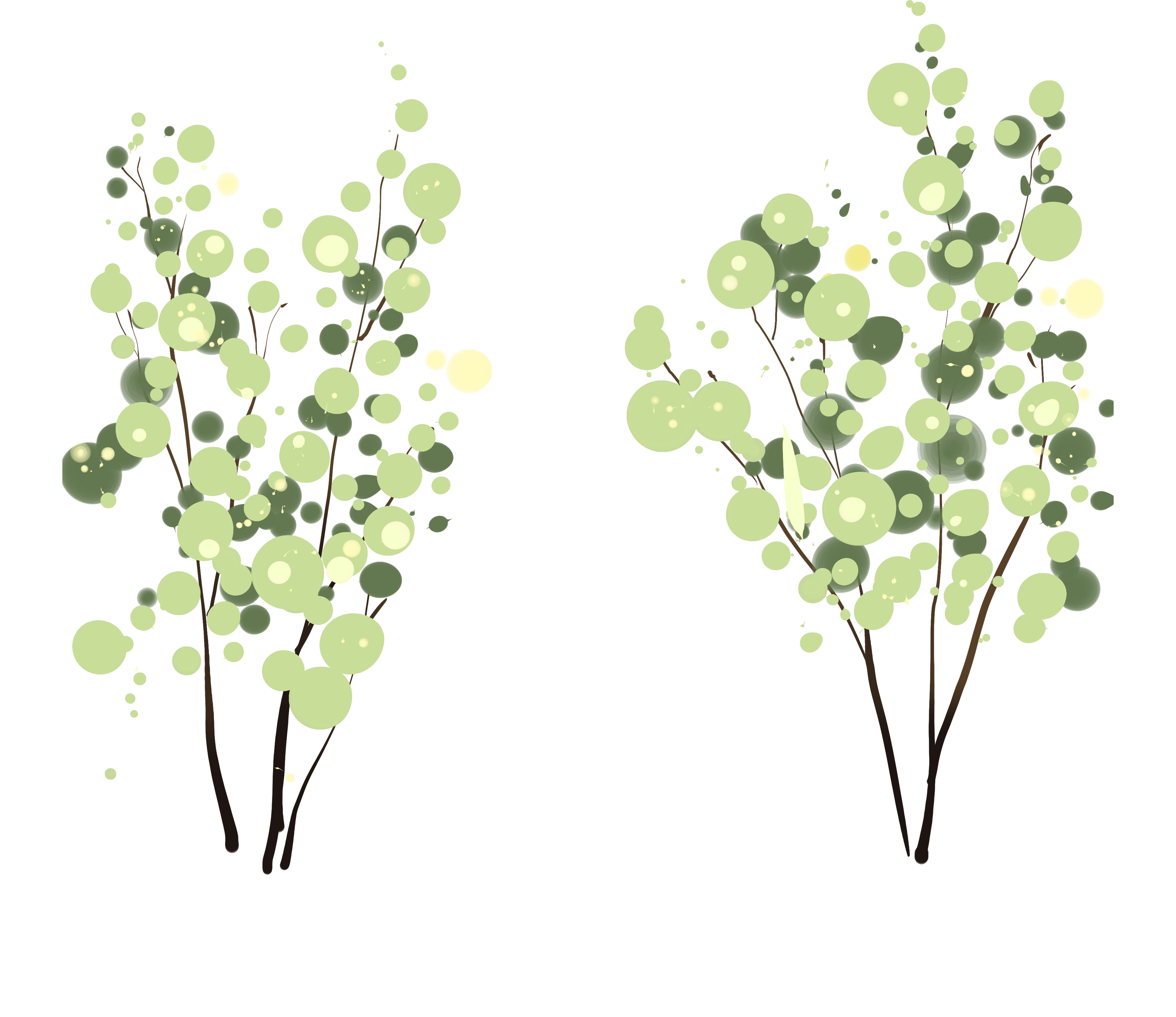 Gần đây, em đọc cuốn sách nào? Nếu được đề nghị chia sẻ về cuốn sách đó, em sẽ chia sẻ điều gì? Bằng hình thức nào?
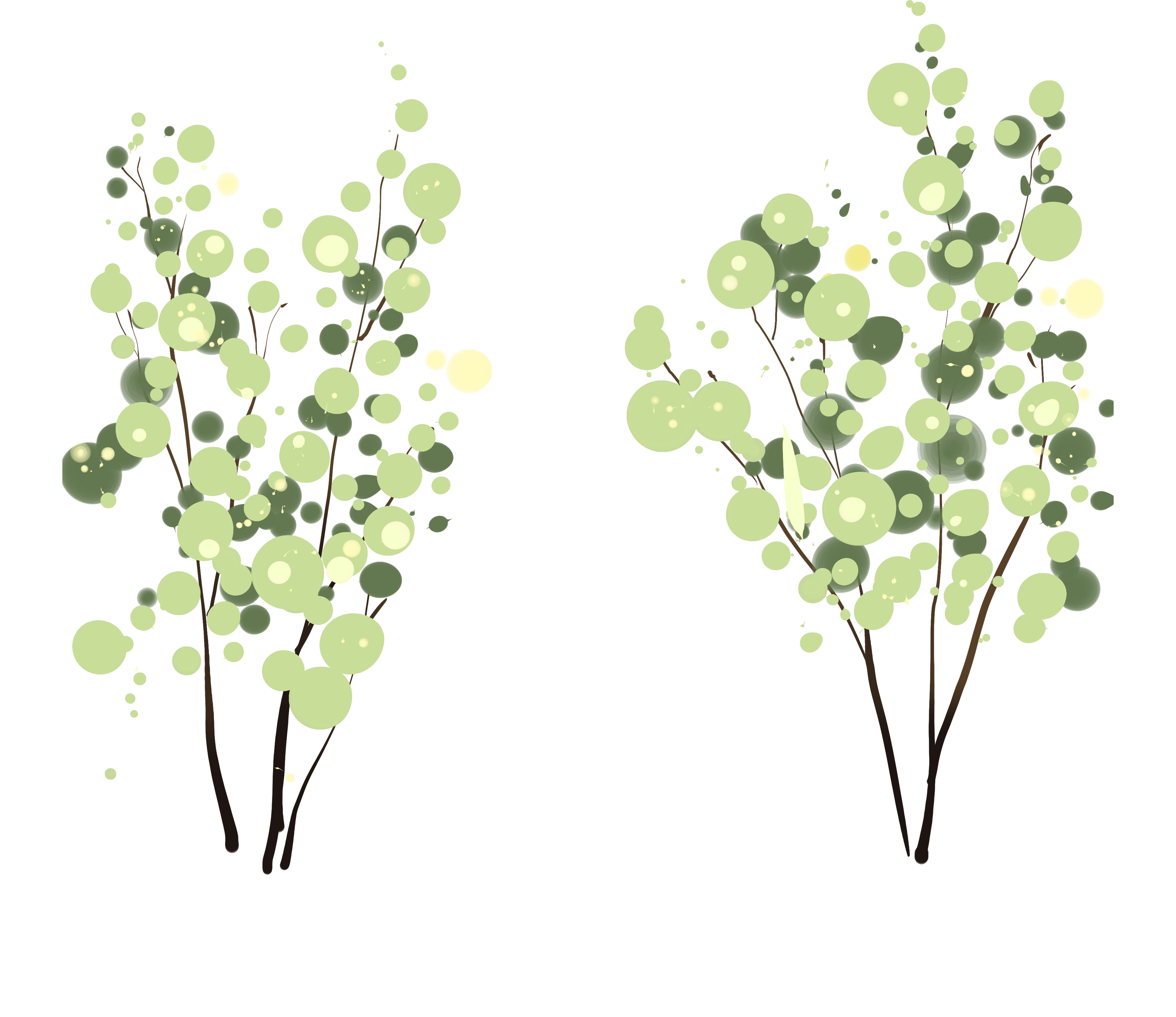 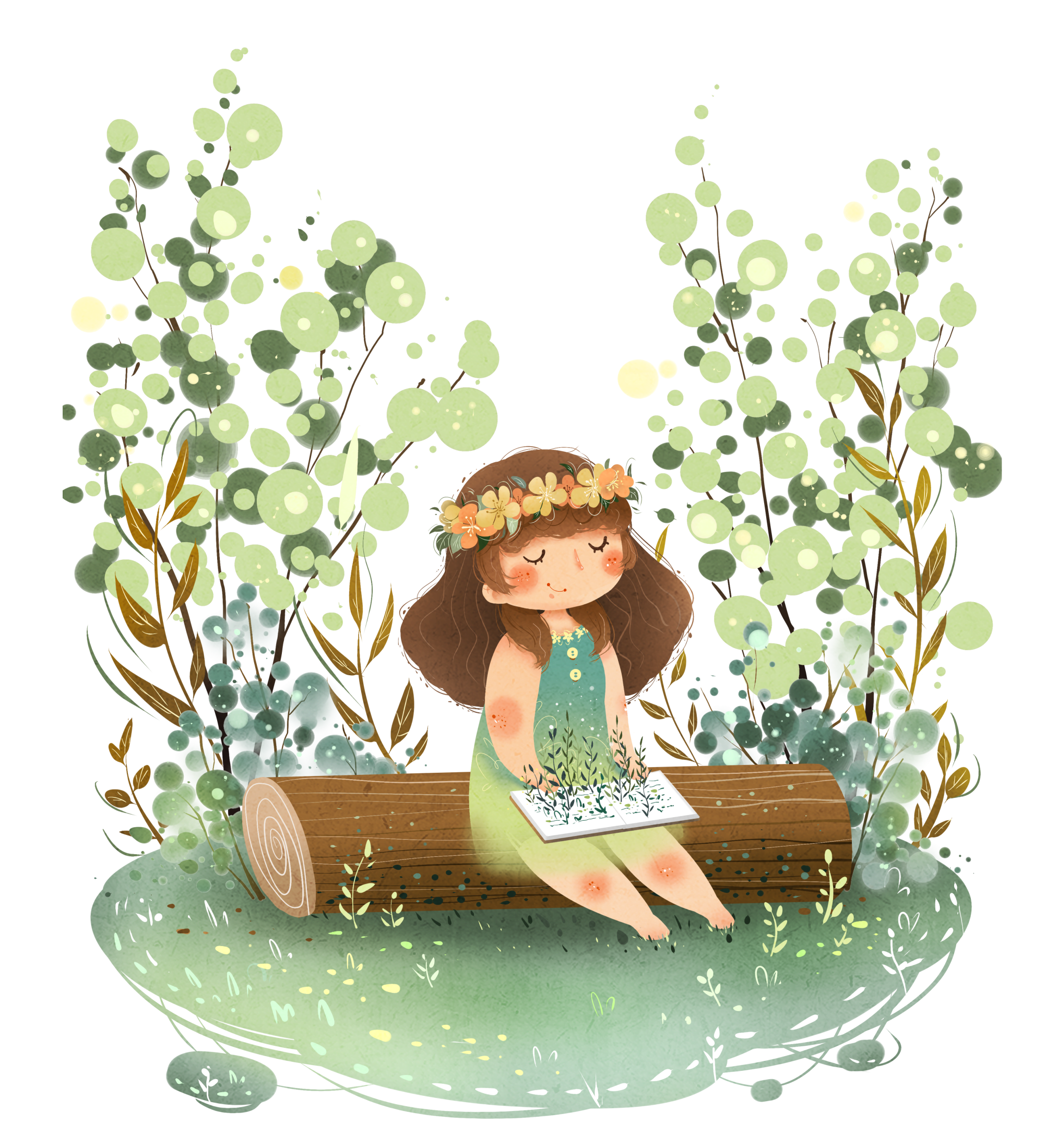 VIẾT: THÁCH THỨC THỨ HAI
SÁNG TẠO CÙNG TÁC GIẢ
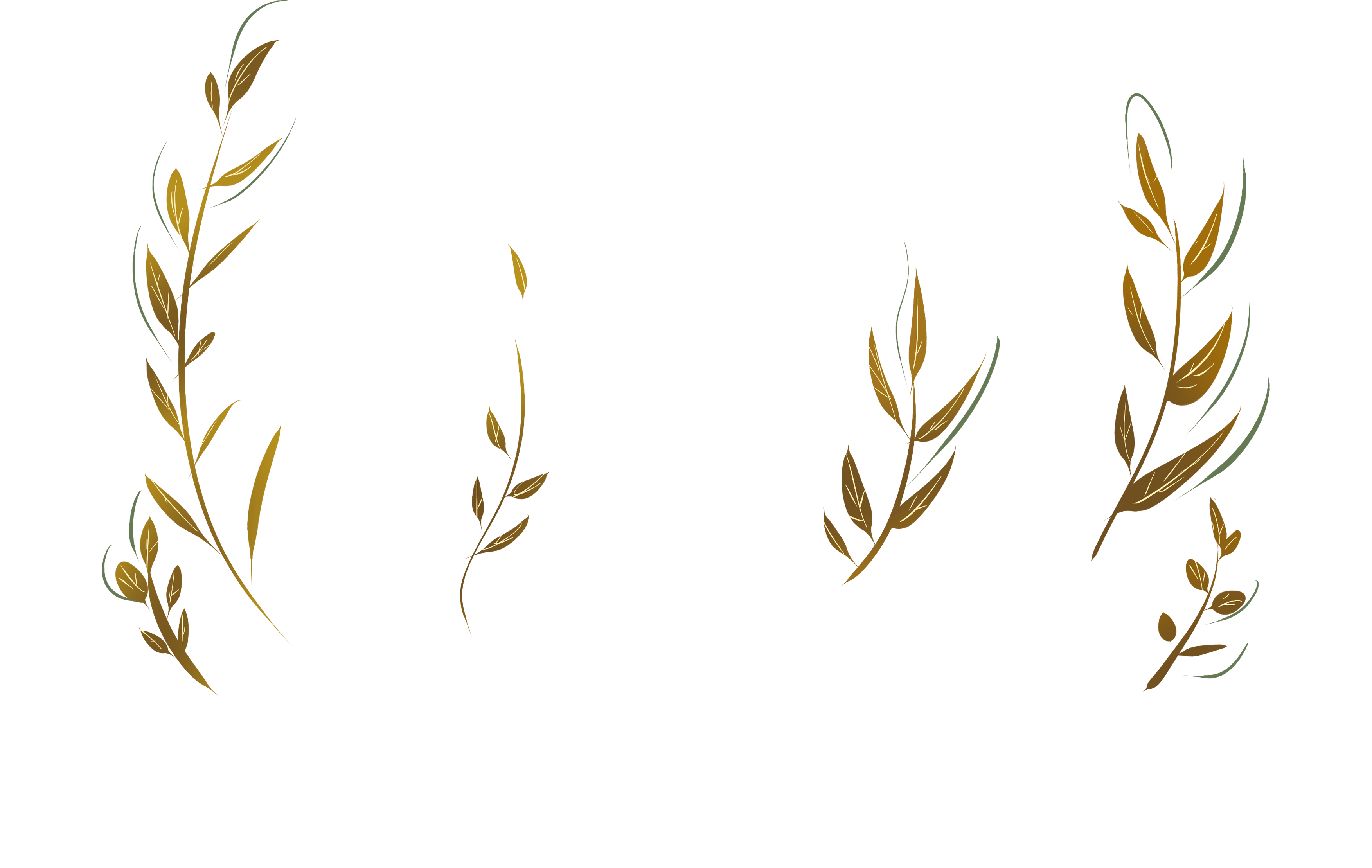 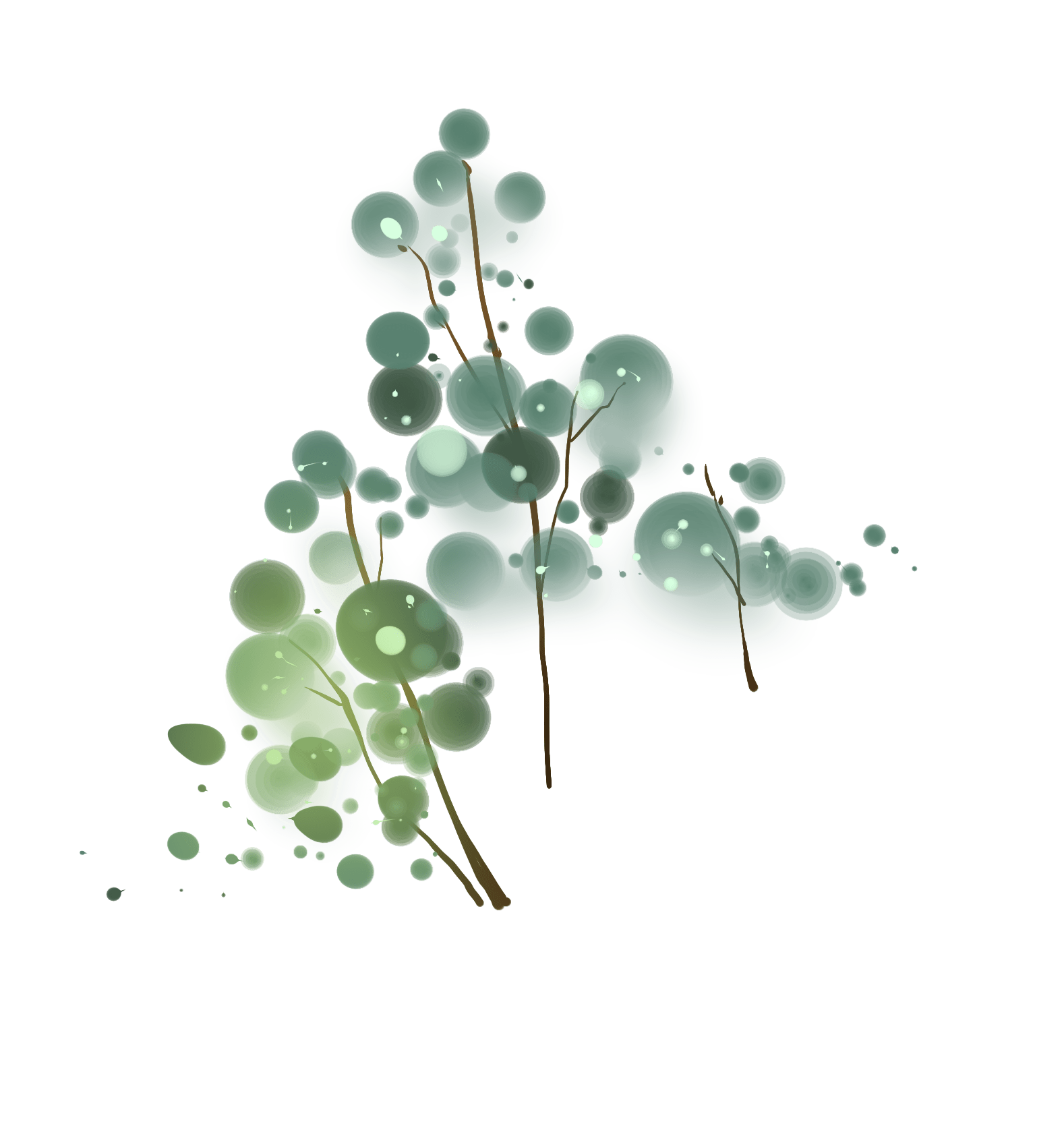 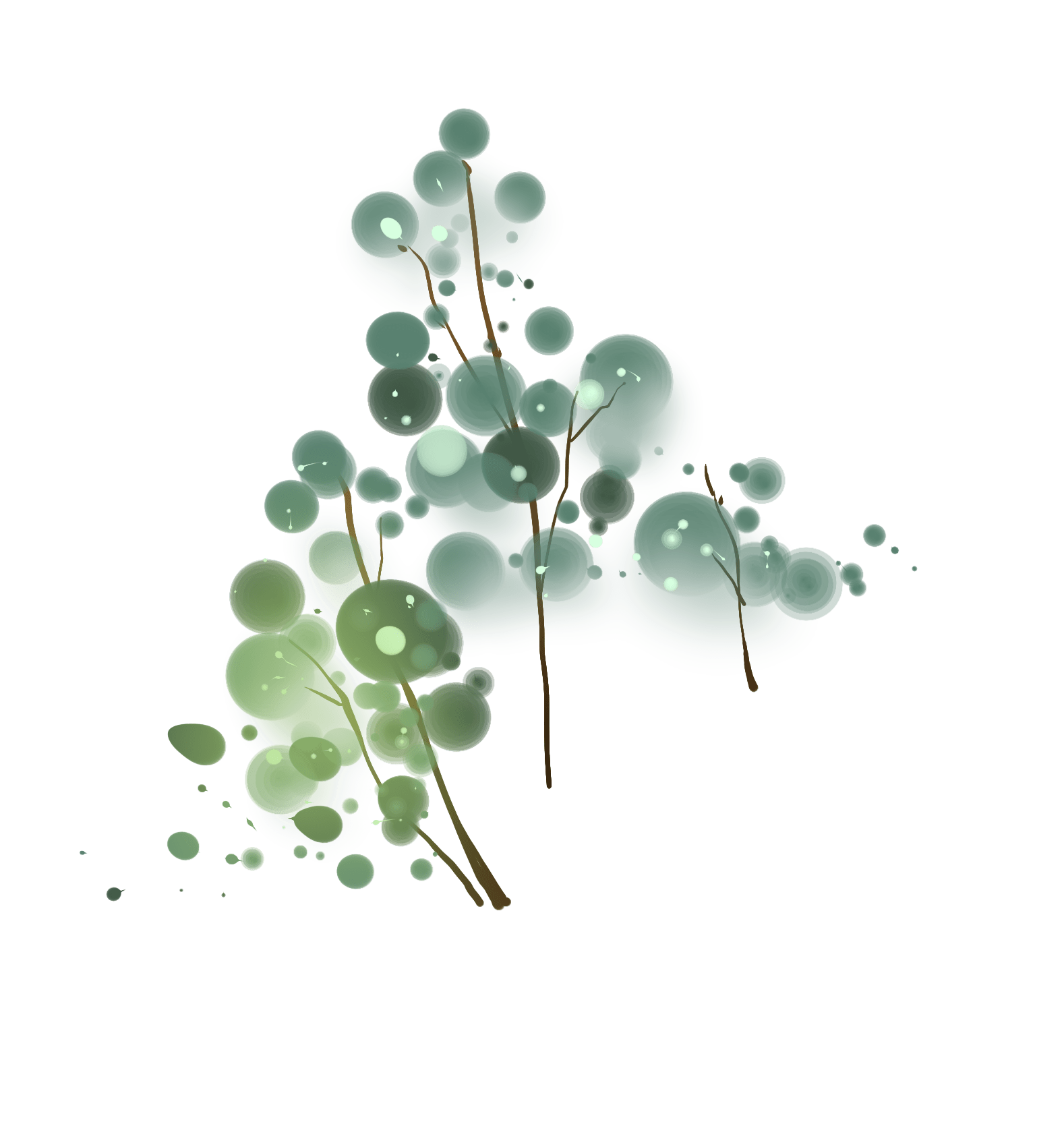 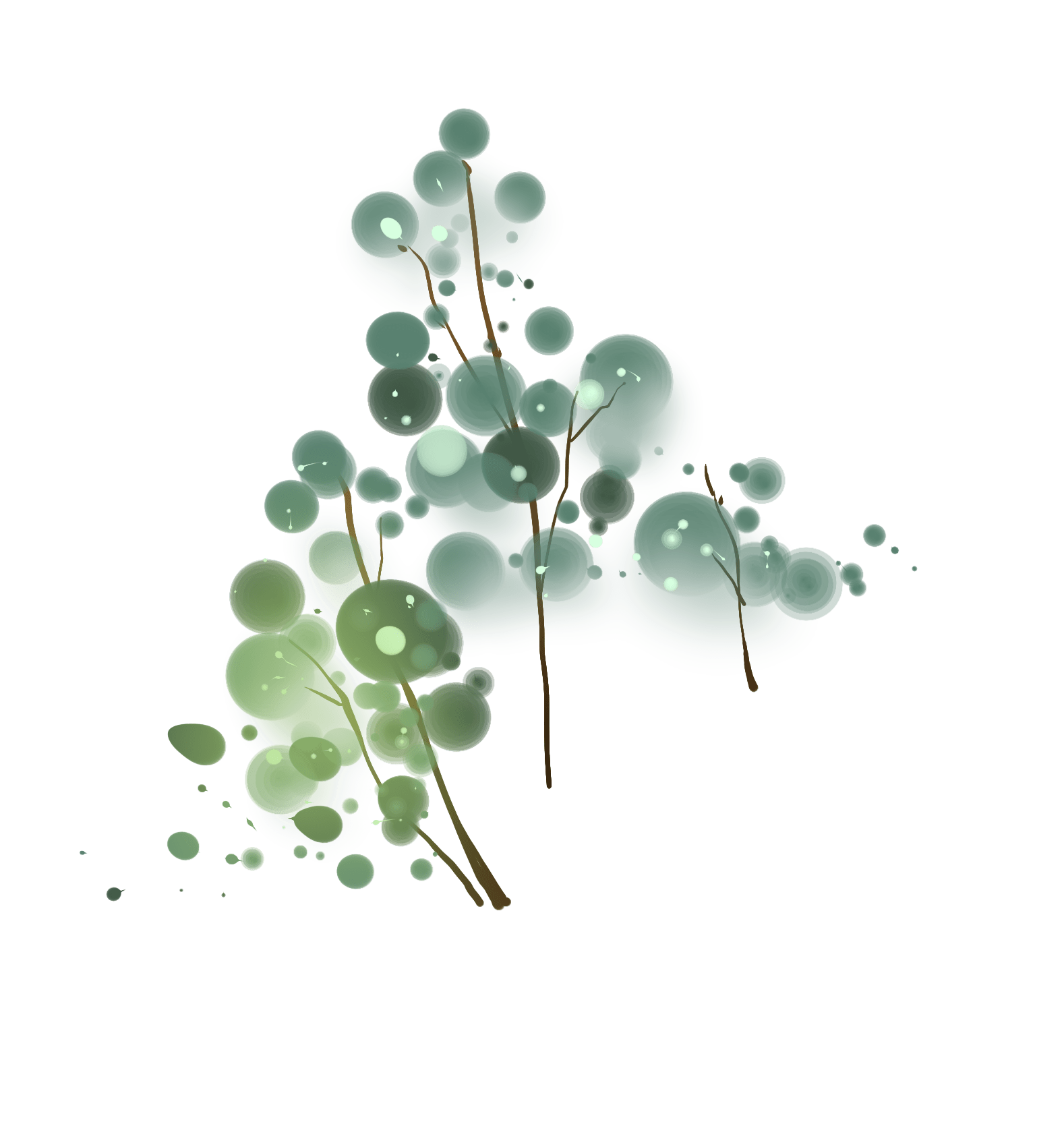 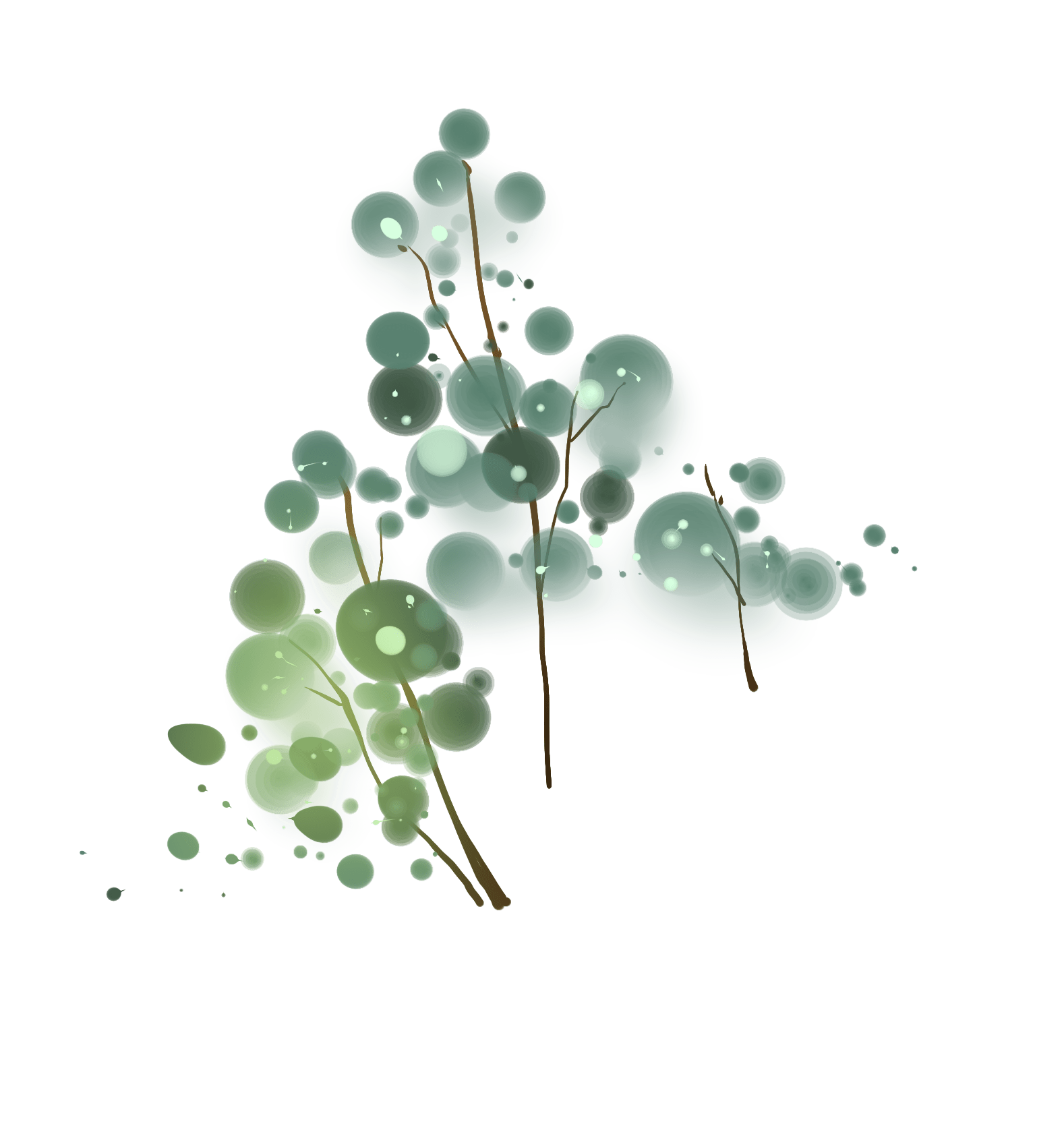 [Speaker Notes: Giáo án của Thảo Nguyên (0979818956)]
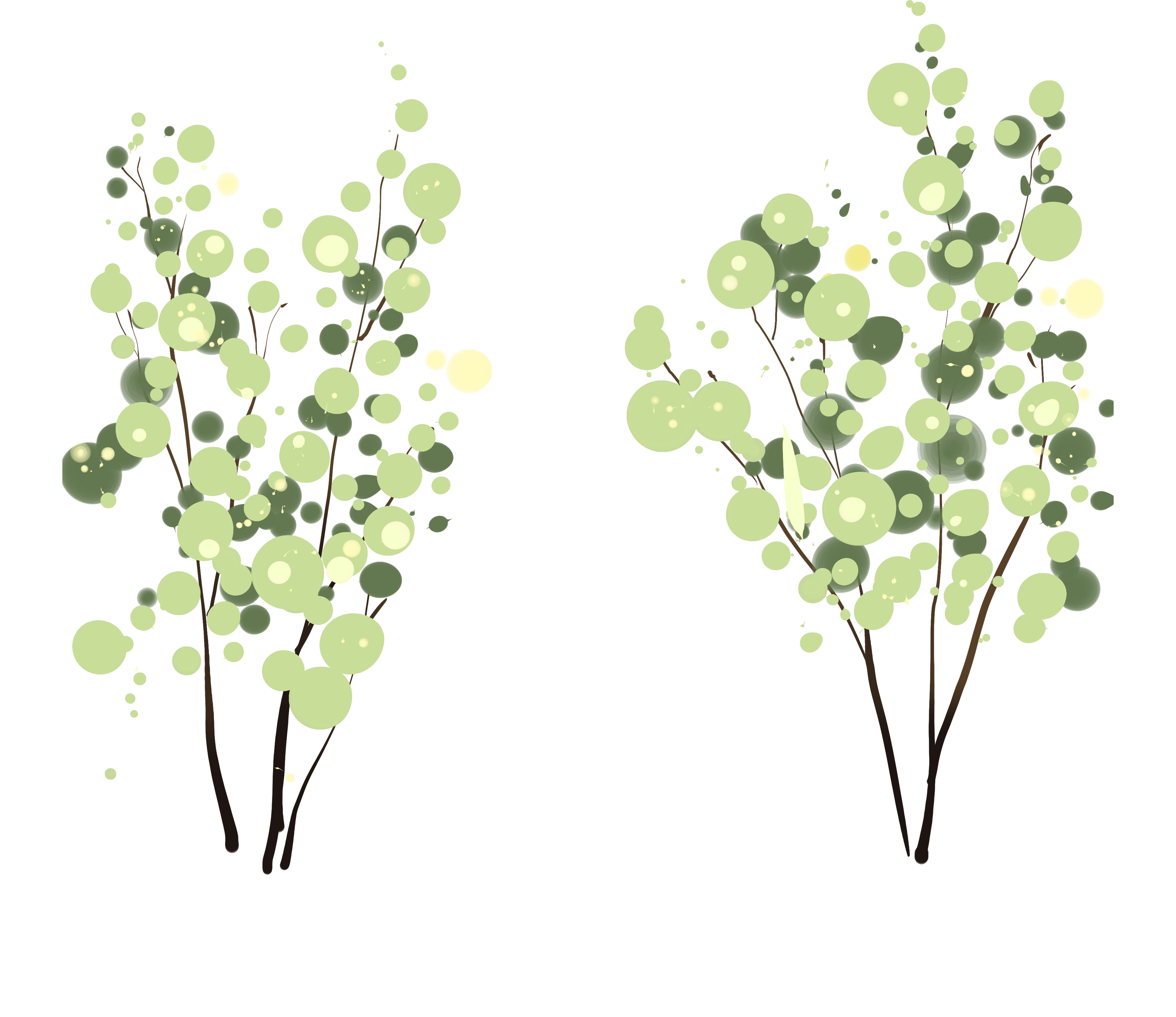 A. SÁNG TẠO SẢN PHẨM NGHỆ THUẬT
[Speaker Notes: Giáo án của Thảo Nguyên (0979818956)]
A. SÁNG TẠO SẢN PHẨM NGHỆ THUẬT
Kể chuyện sáng tạo
Sáng tác thơ
Dựng kịch ngắn
Vẽ hình ảnh nhân vật em yêu thích
Thiết kế bìa minh họa cho cuốn sách.
Viết lời tựa cho cuốn sách em yêu thích.
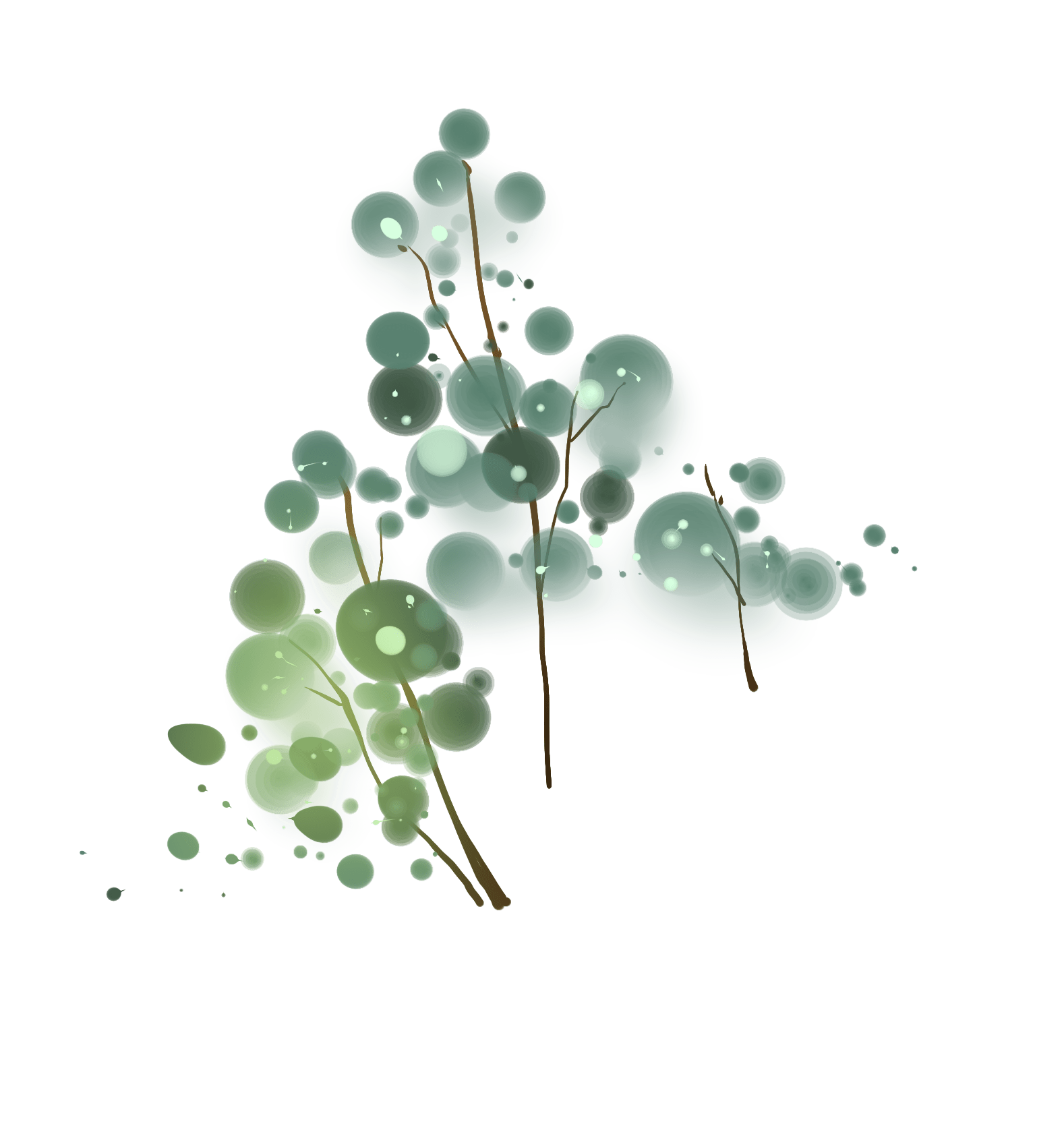 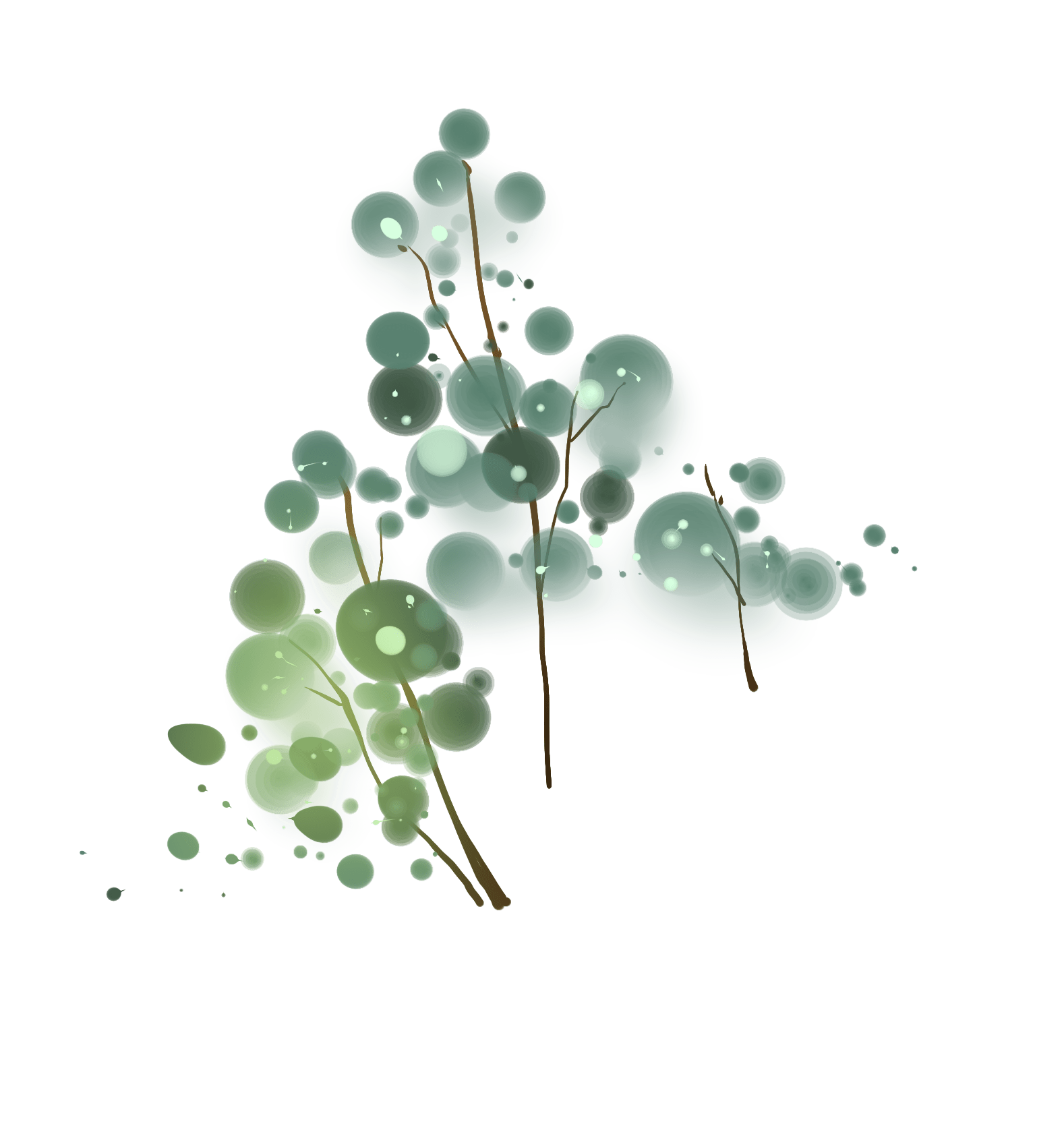 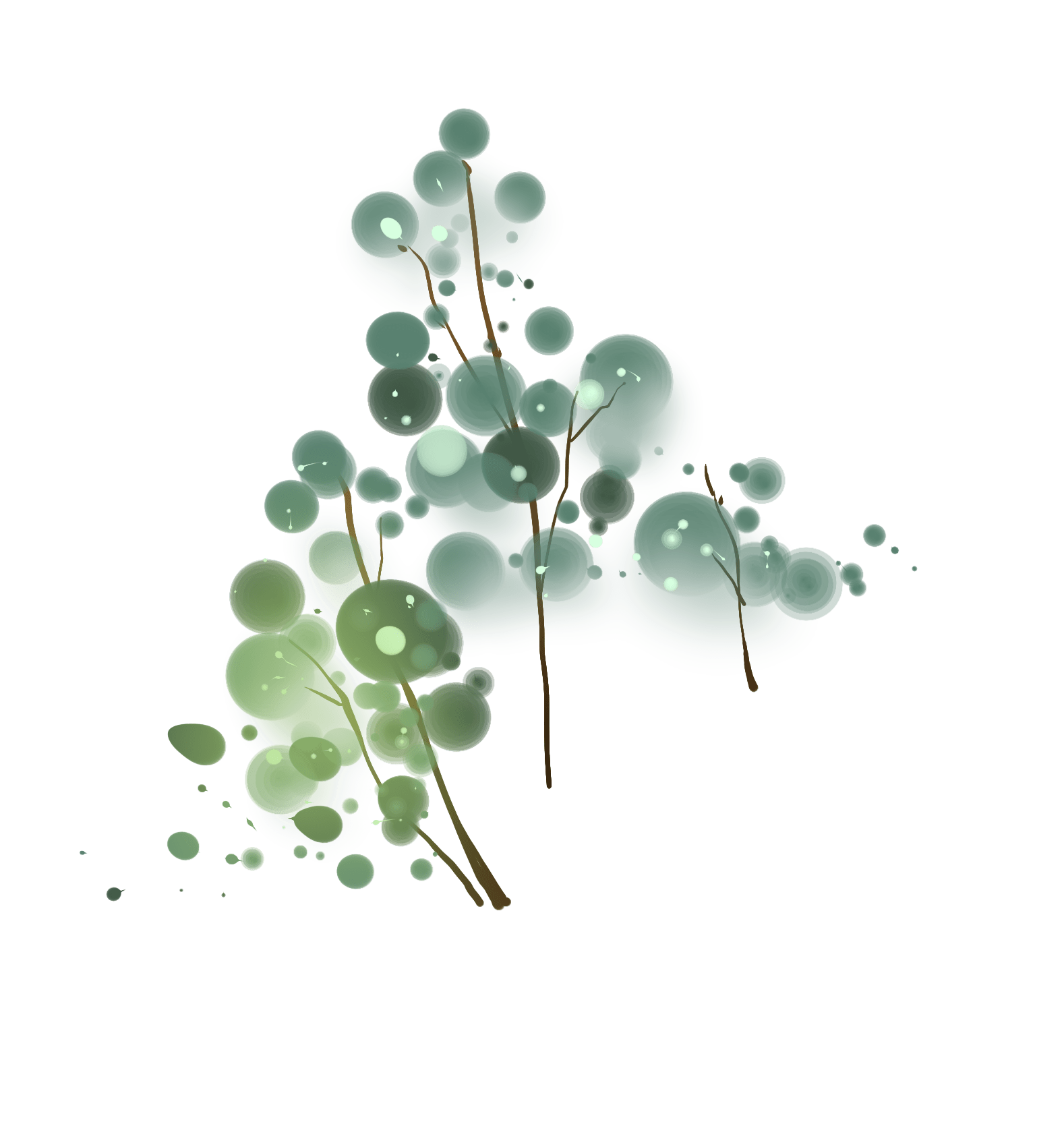 [Speaker Notes: Giáo án của Thảo Nguyên (0979818956)]
A. SÁNG TẠO SẢN PHẨM NGHỆ THUẬT
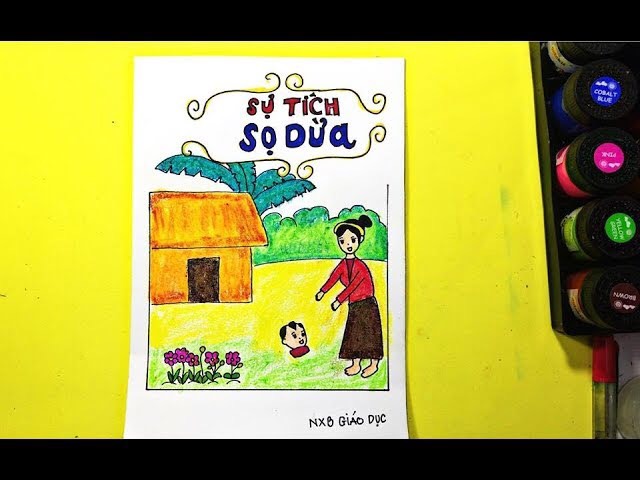 Thiết kế bìa minh họa cho cuốn sách.
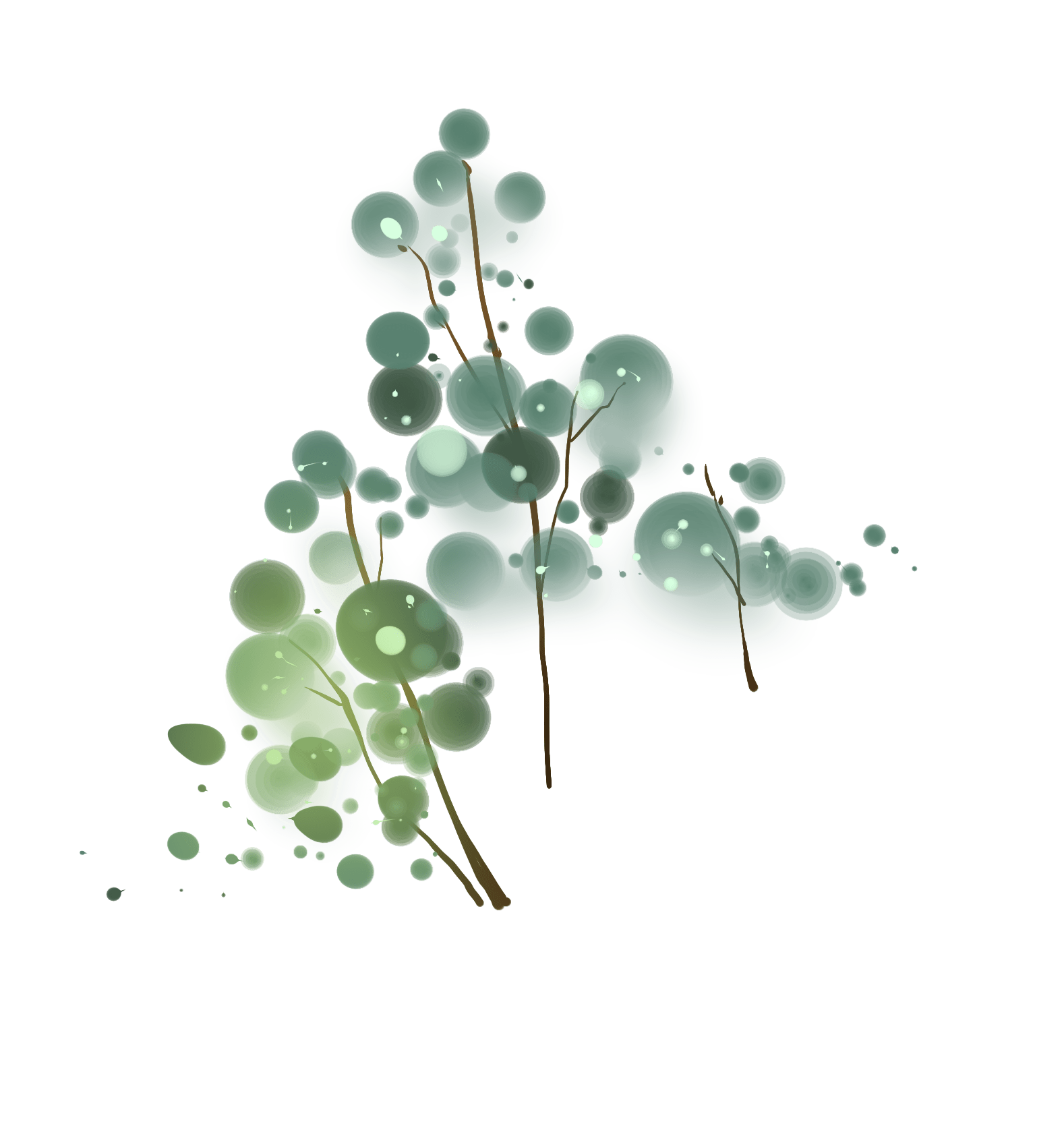 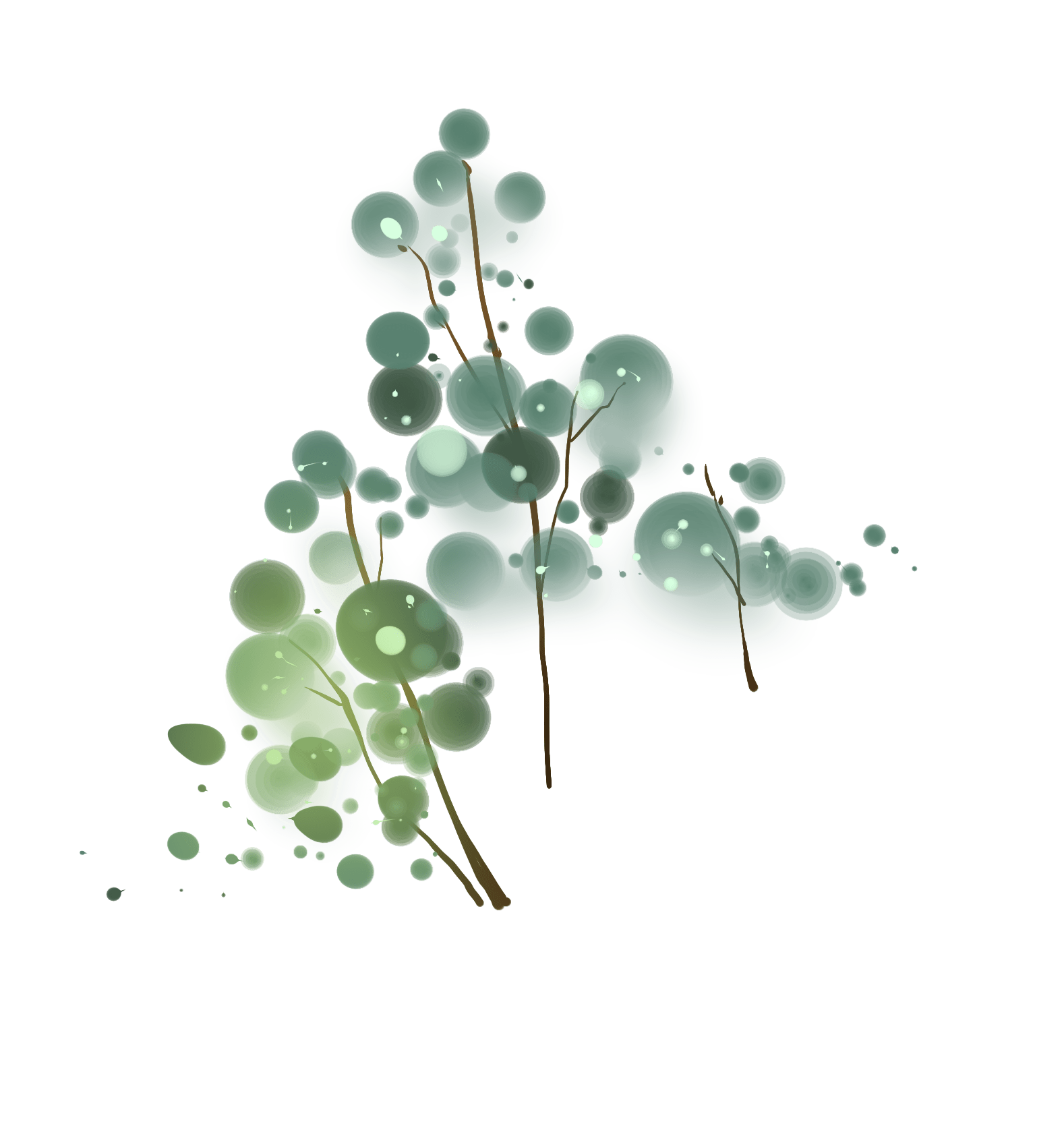 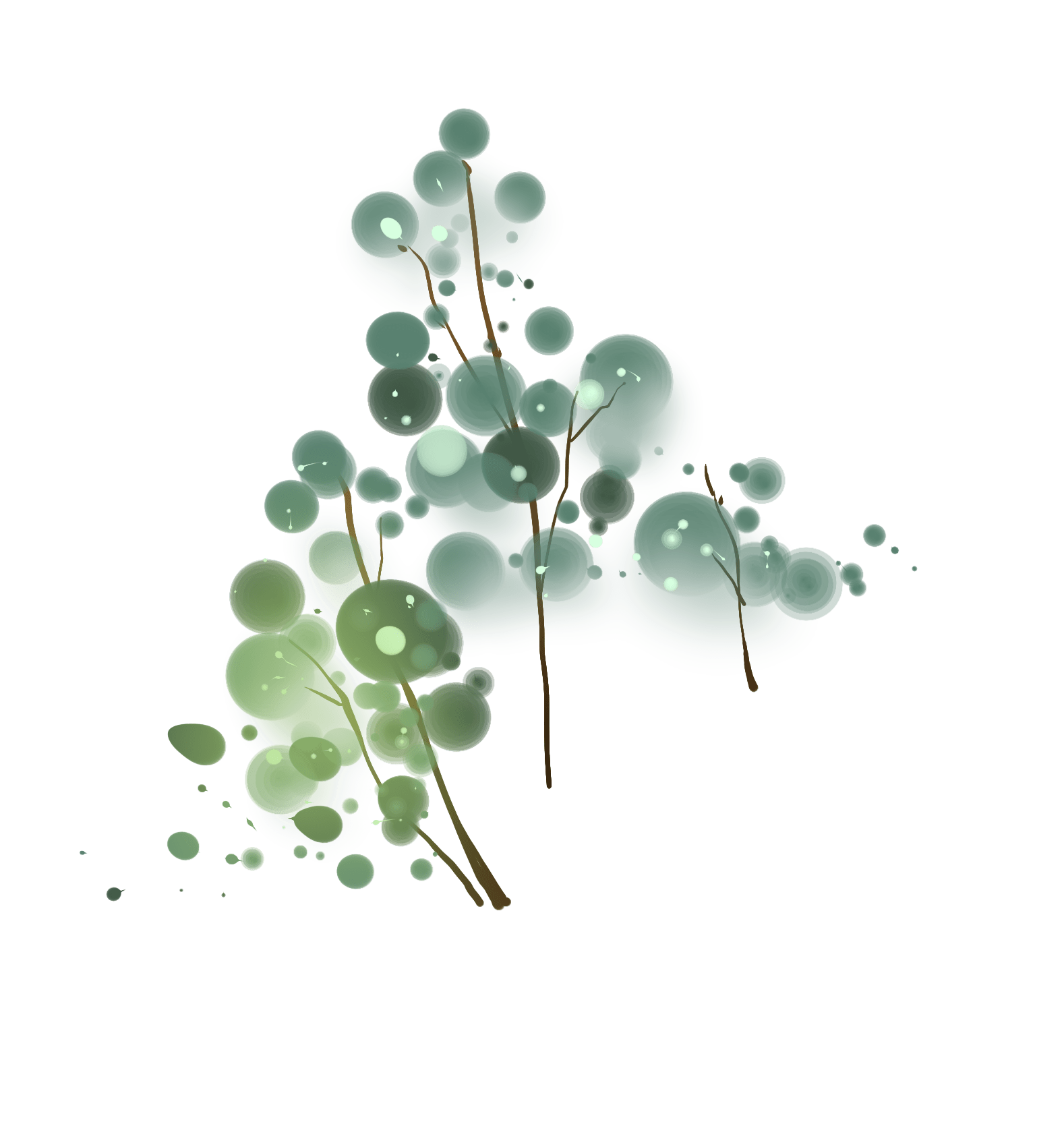 [Speaker Notes: Giáo án của Thảo Nguyên (0979818956)]
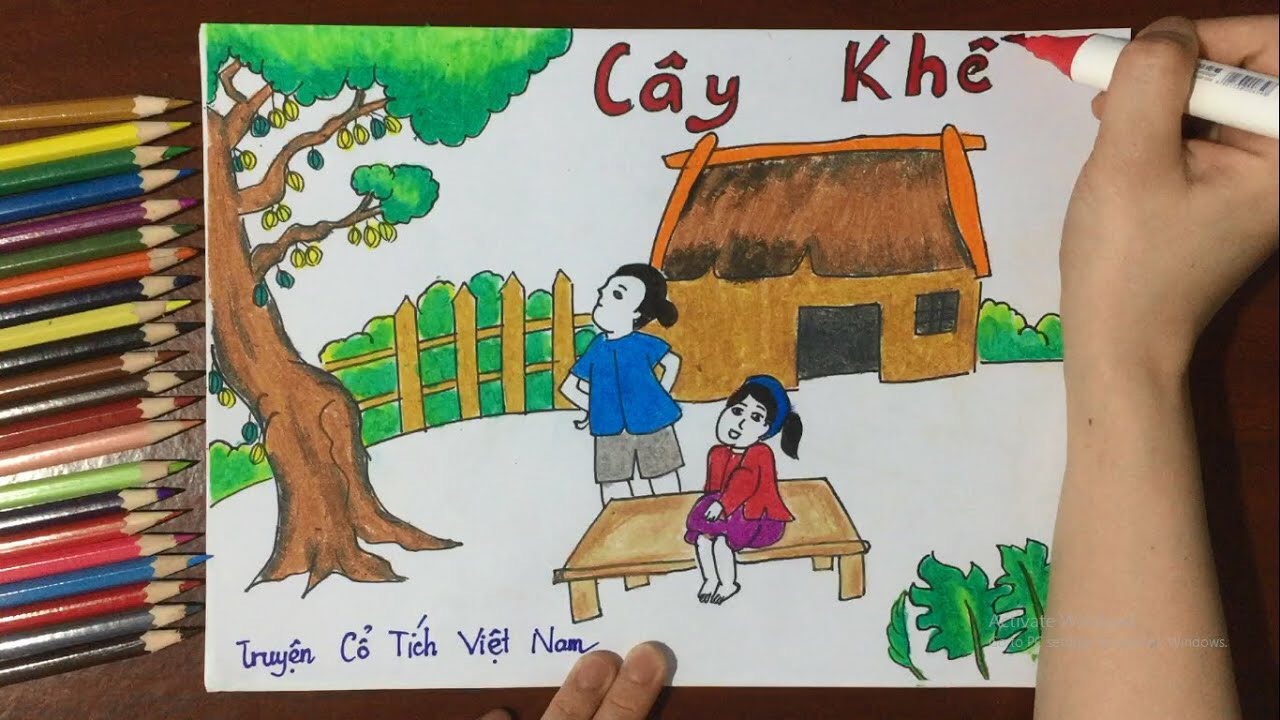 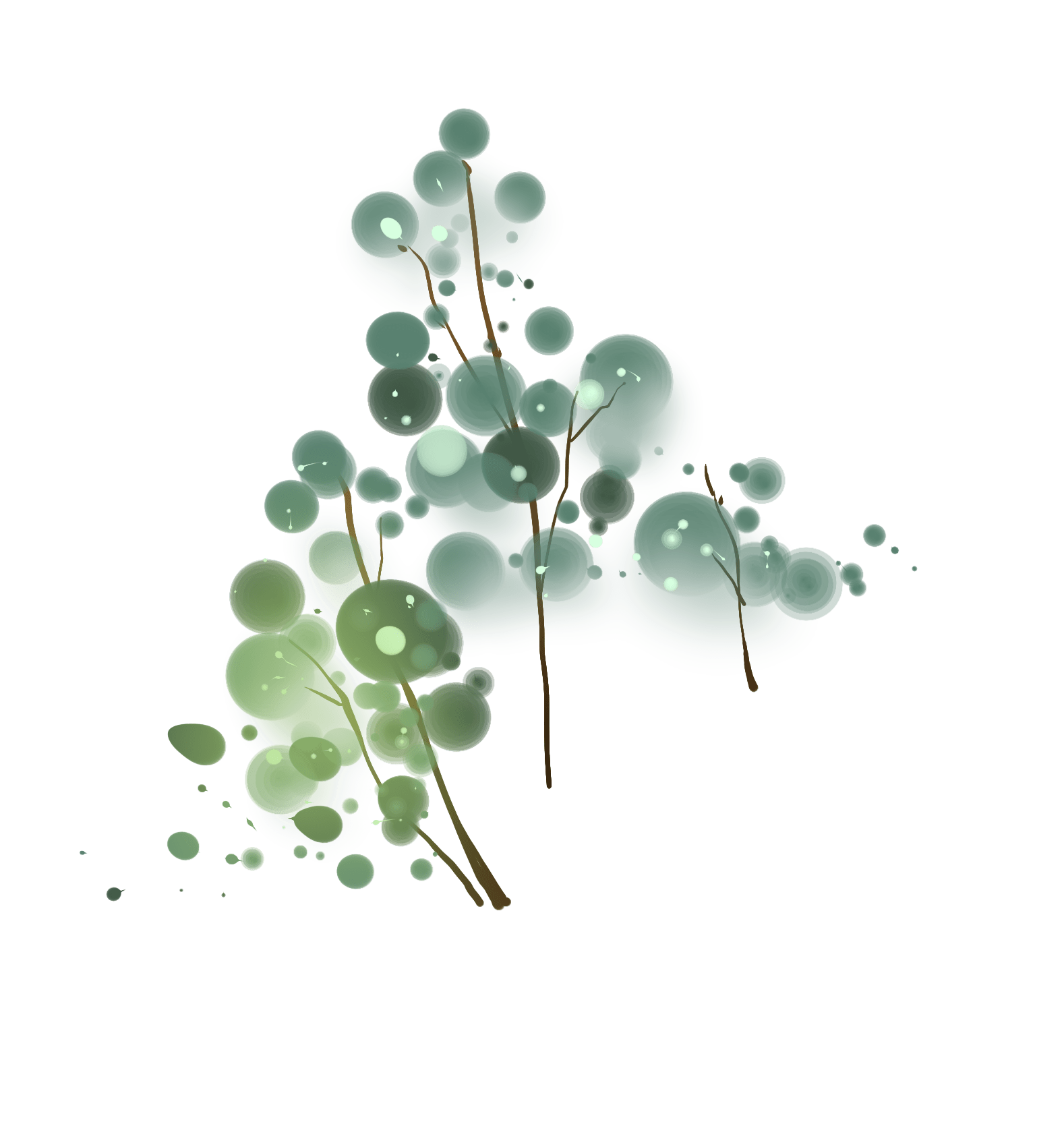 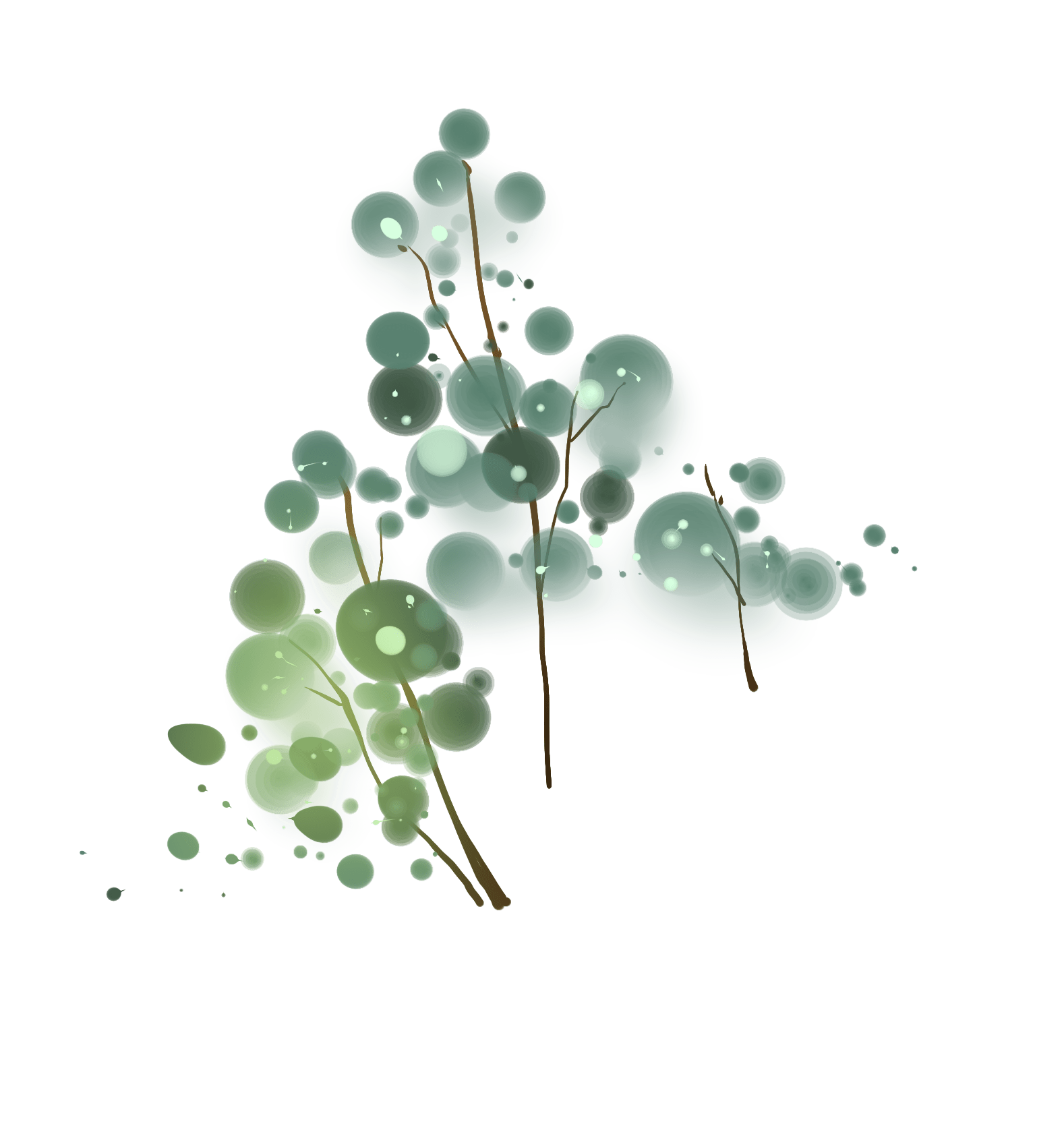 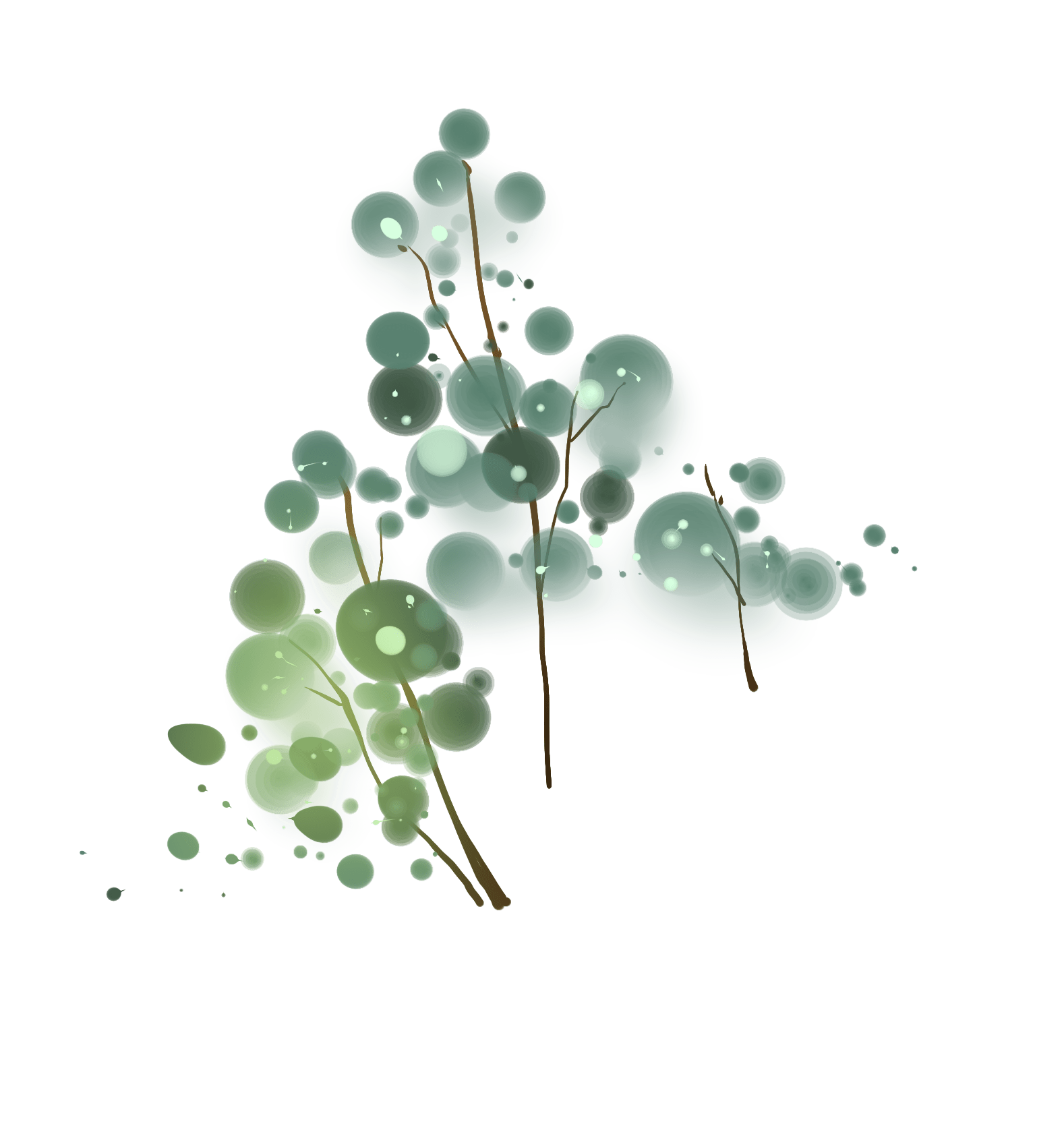 [Speaker Notes: Giáo án của Thảo Nguyên (0979818956)]
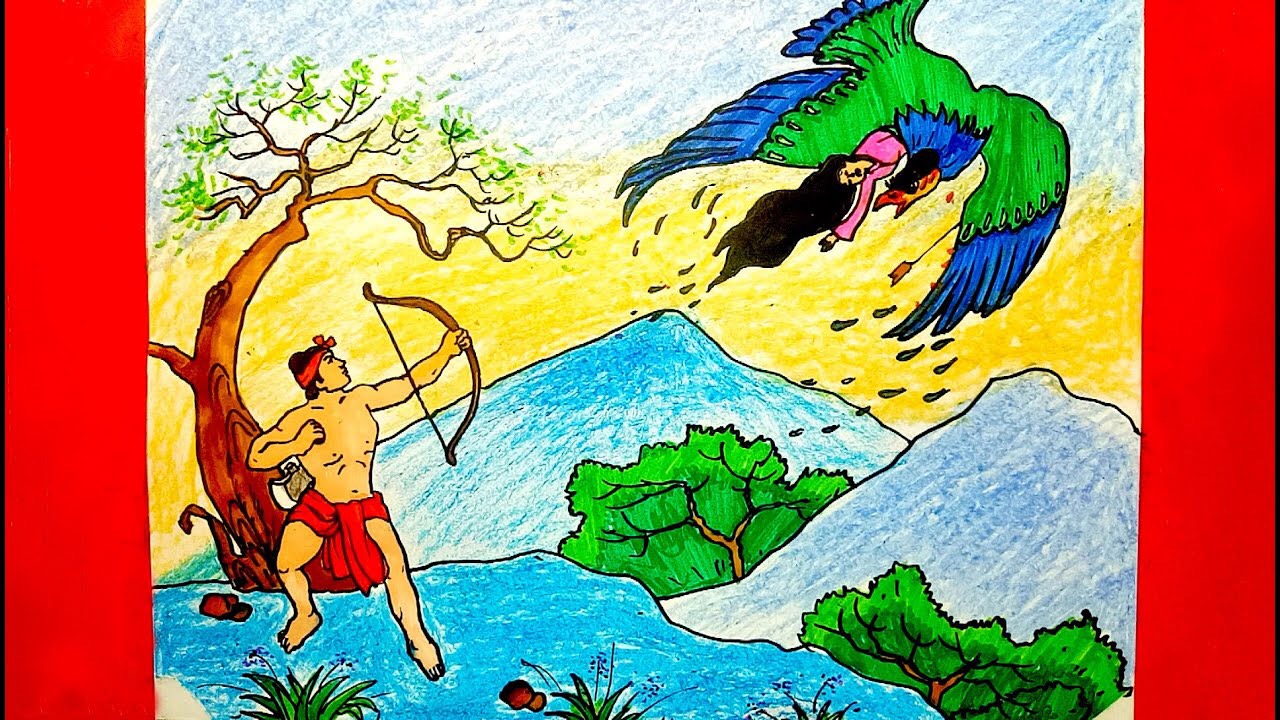 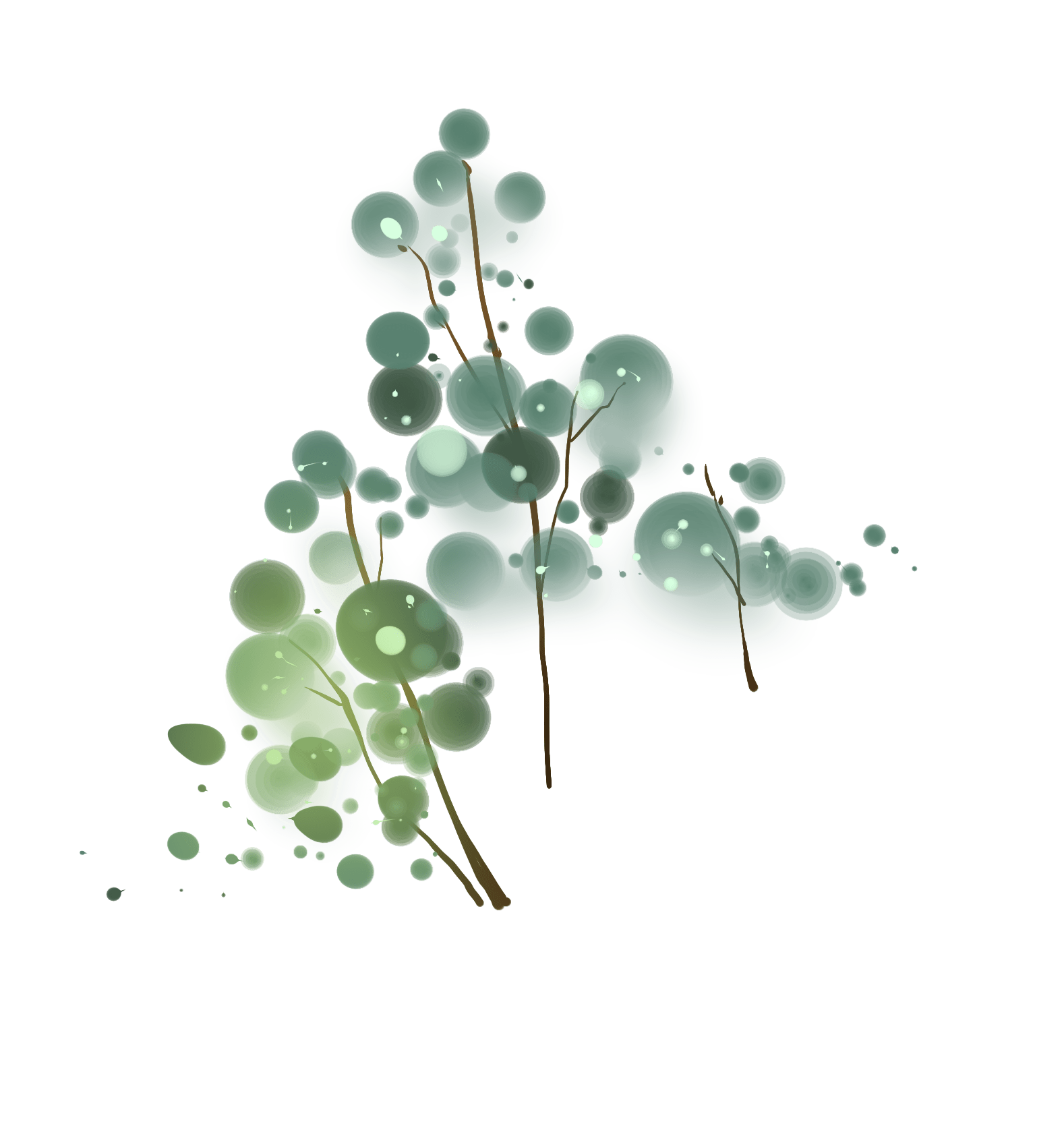 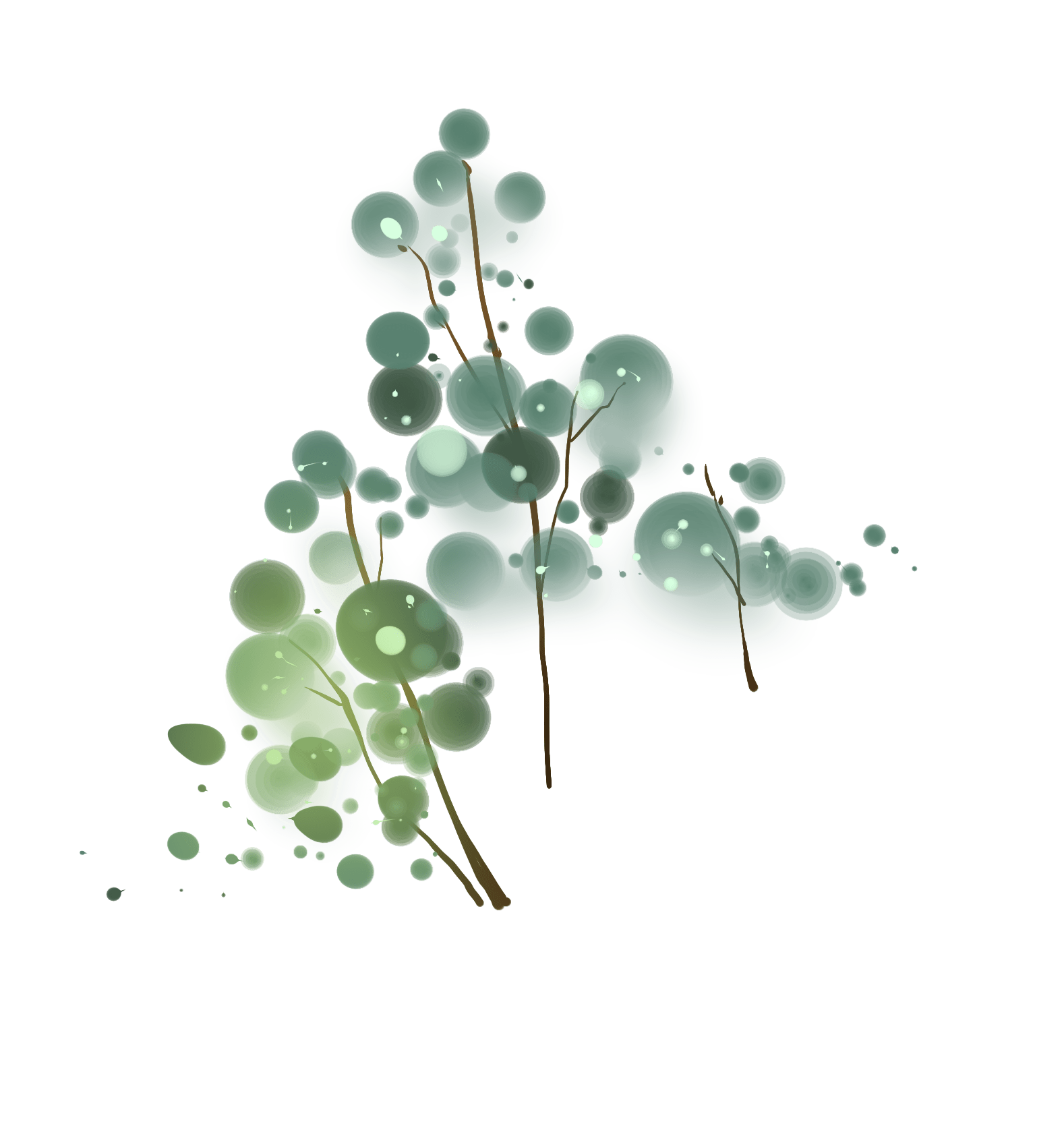 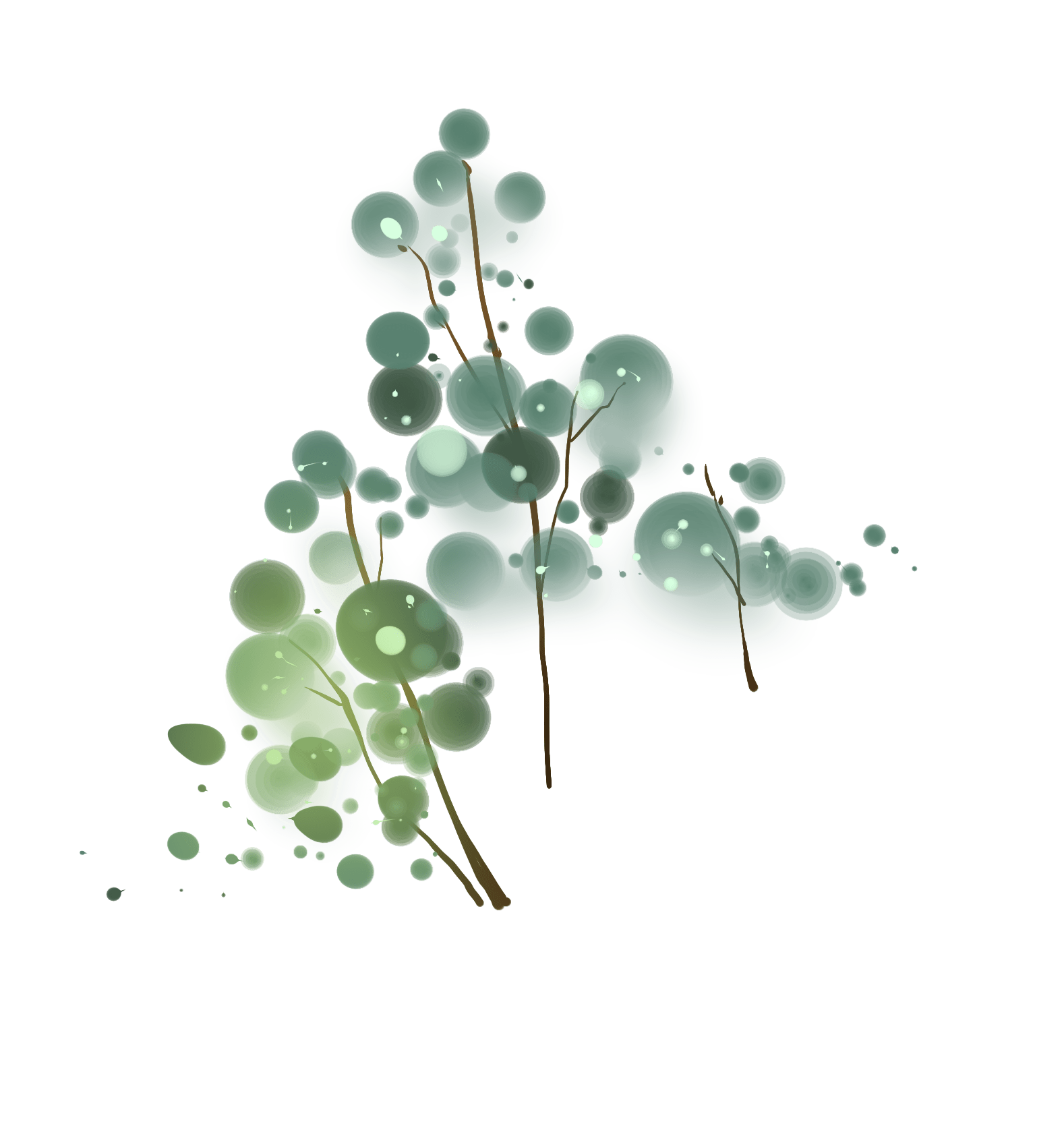 [Speaker Notes: Giáo án của Thảo Nguyên (0979818956)]
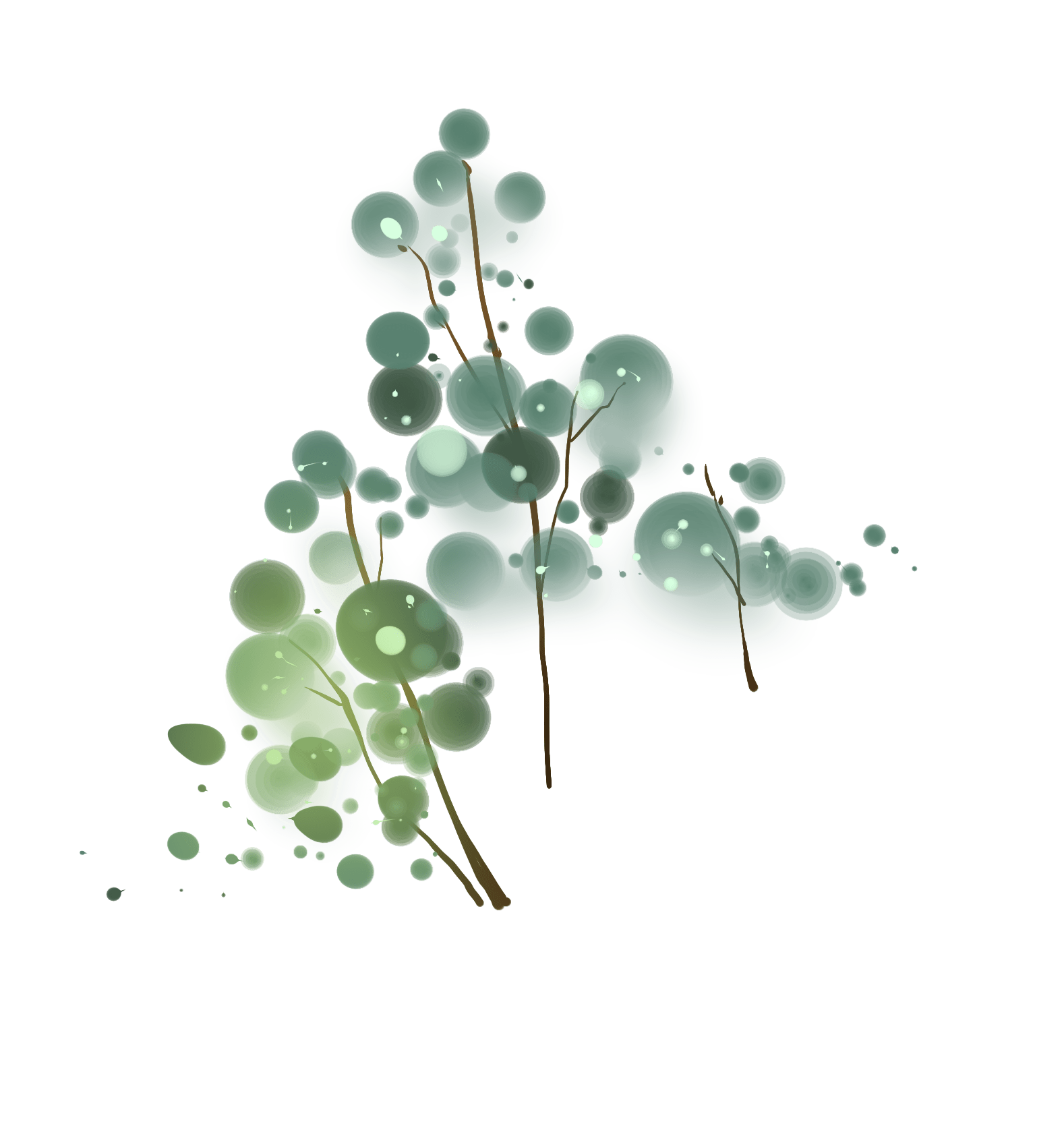 A. SÁNG TẠO SẢN PHẨM NGHỆ THUẬT
[Speaker Notes: Giáo án của Thảo Nguyên (0979818956)]
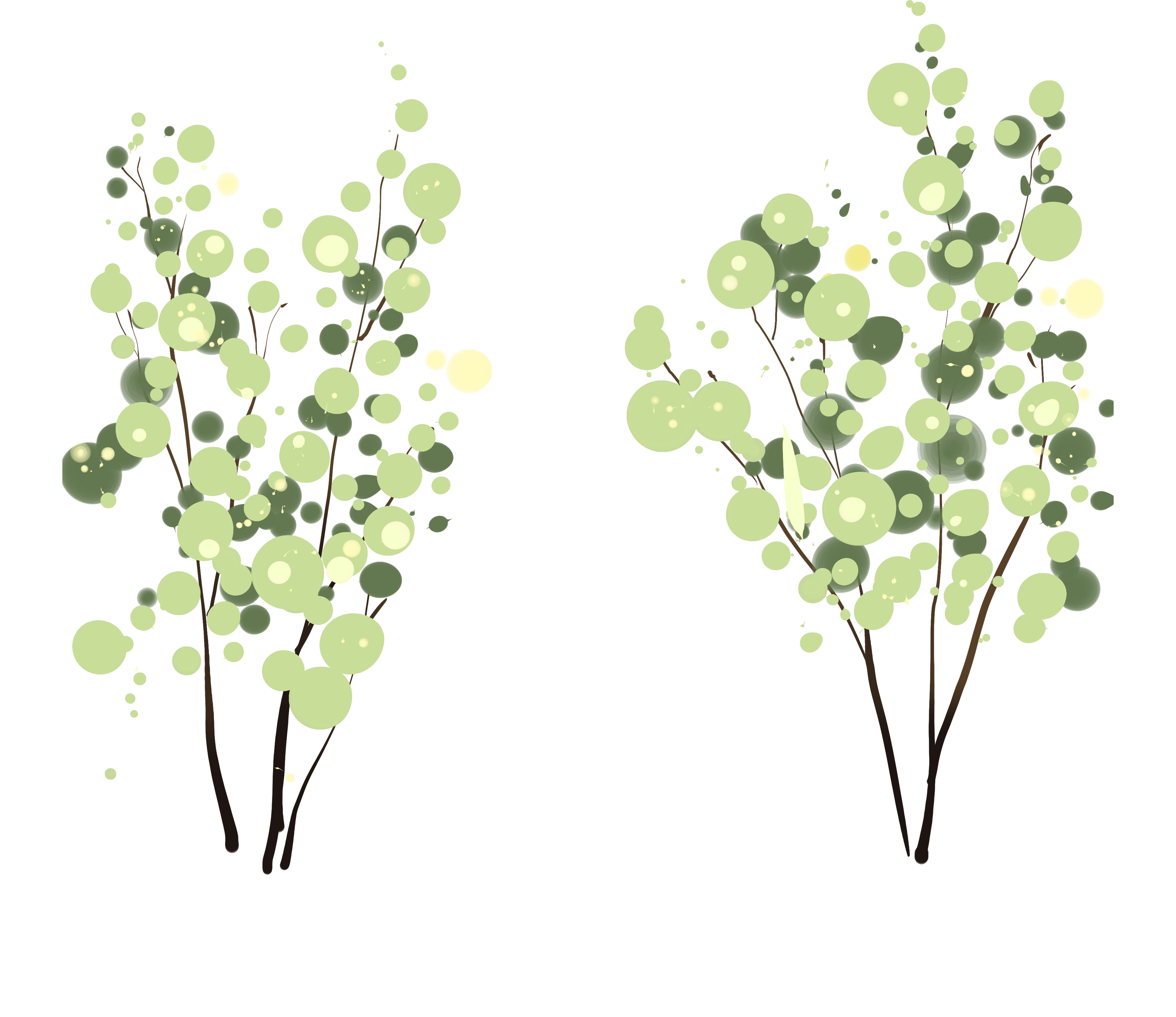 B. VIẾT BÀI VĂN TRÌNH BÀY Ý KIẾN VỀ MỘT HIỆN TƯỢNG ĐỜI SỐNG ĐƯỢC GỢI RA TỪ CUỐN SÁCH ĐÃ ĐỌC
[Speaker Notes: Giáo án của Thảo Nguyên (0979818956)]
I. Yêu cầu đối với bài văn trình bày ý kiến về một hiện tượng đời sống được gợi ra từ cuốn sách đã đọc:
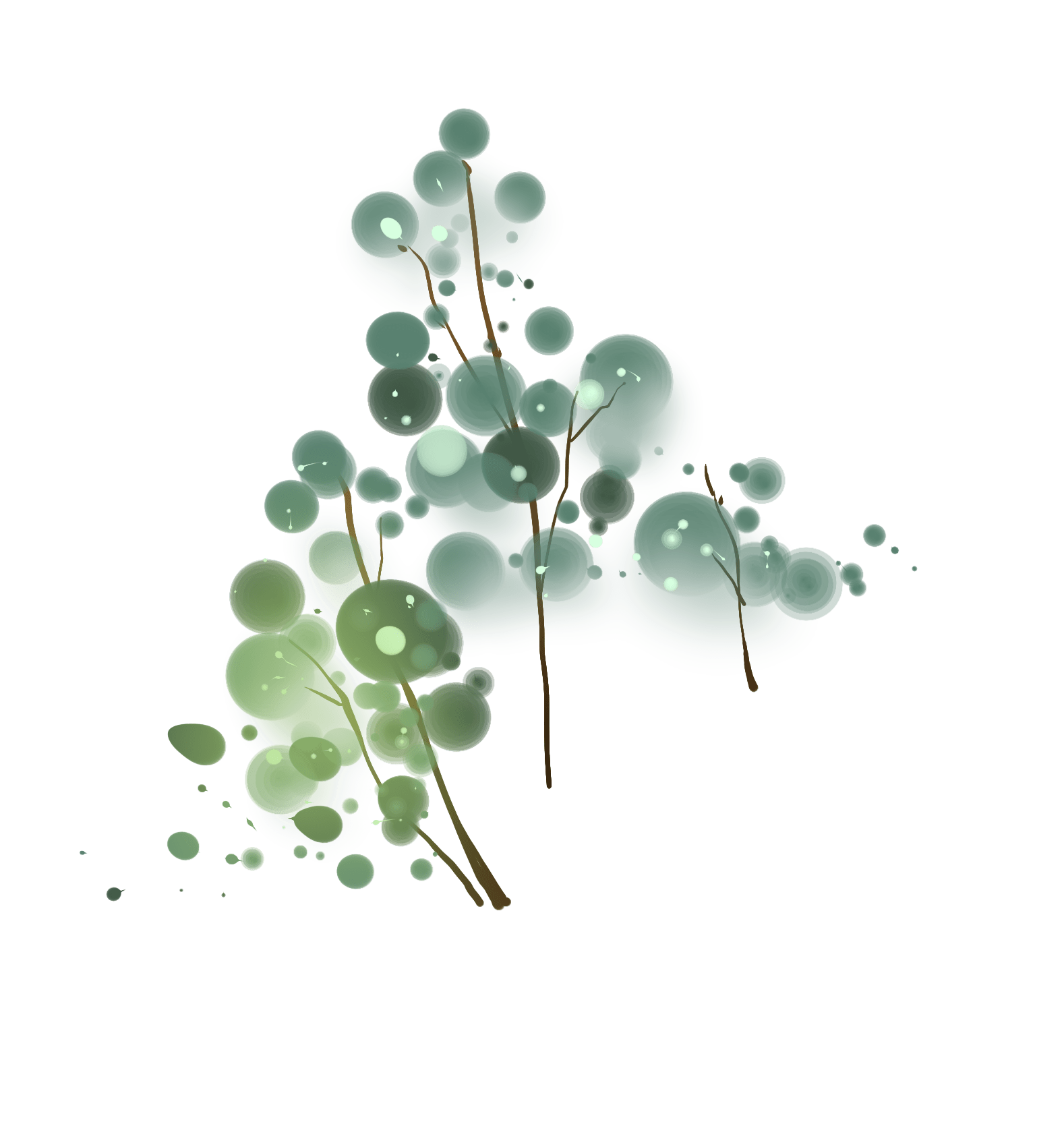 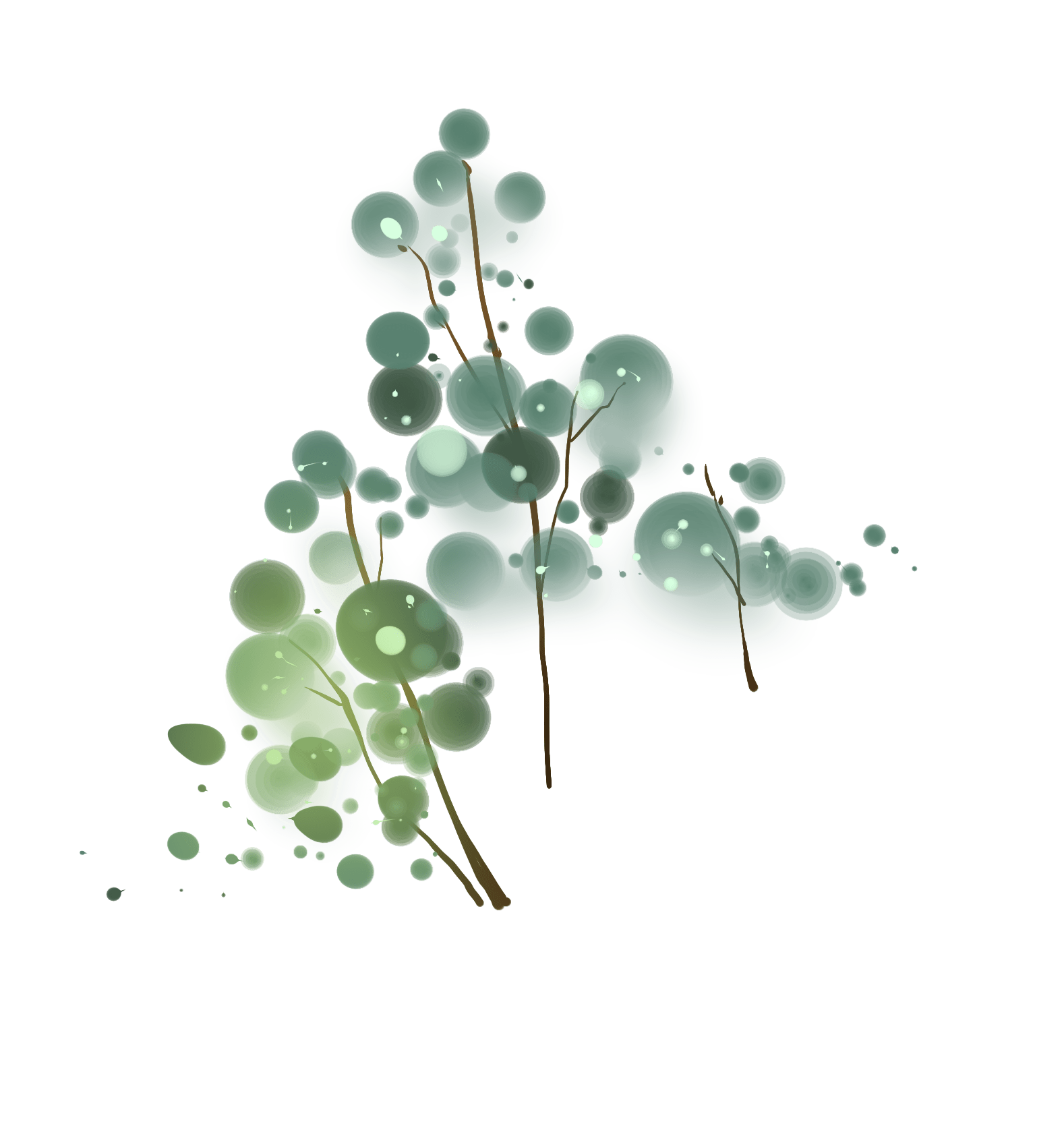 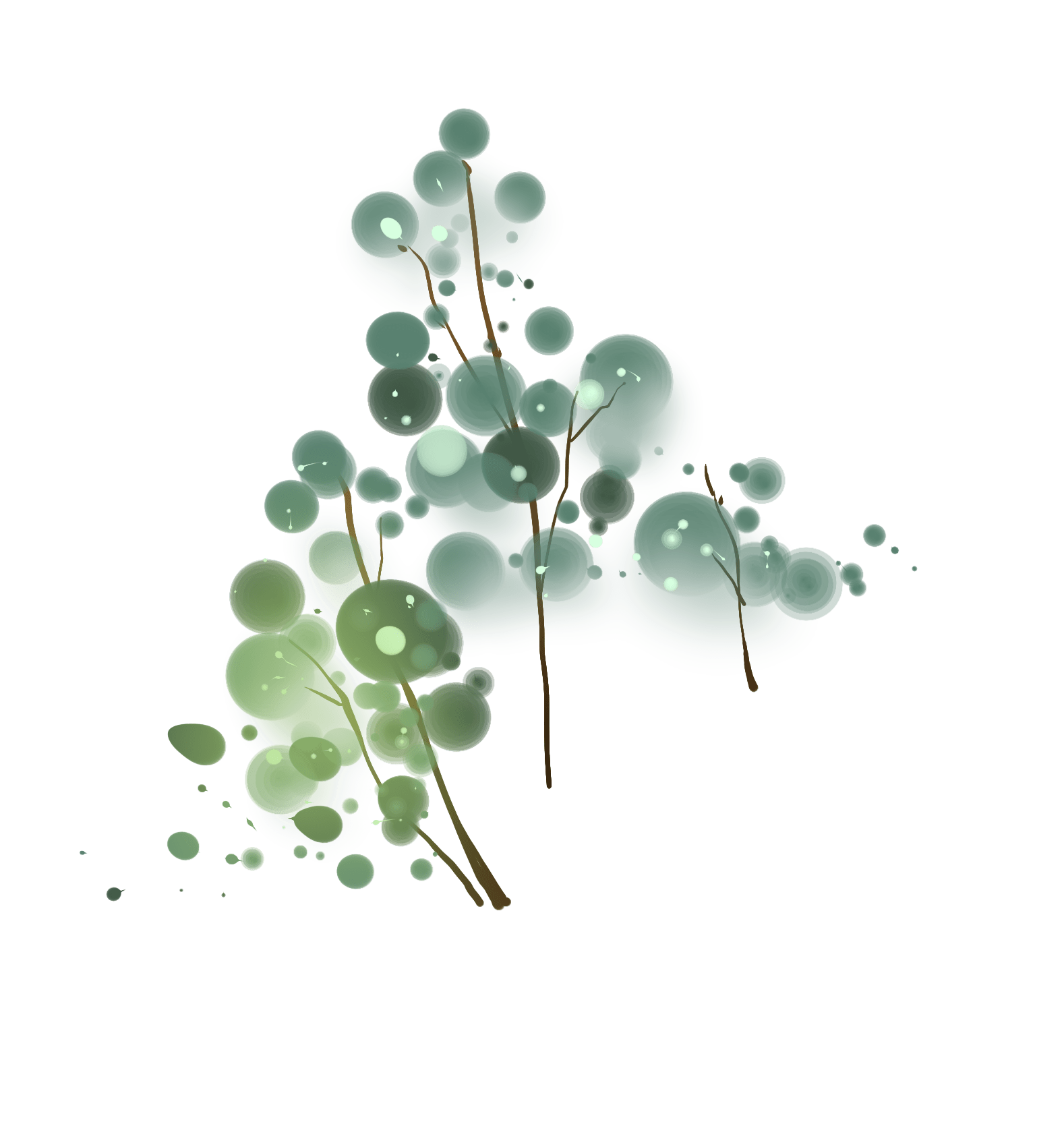 Nêu được hiện tượng đời sống được gợi ra từ cuốn sách và ý kiến của em về hiện tượng đó
Sử dụng lí lẽ và bằng chứng để làm rõ hiện tượng
Nêu được tên sách và tác giả
[Speaker Notes: Giáo án của Thảo Nguyên (0979818956)]
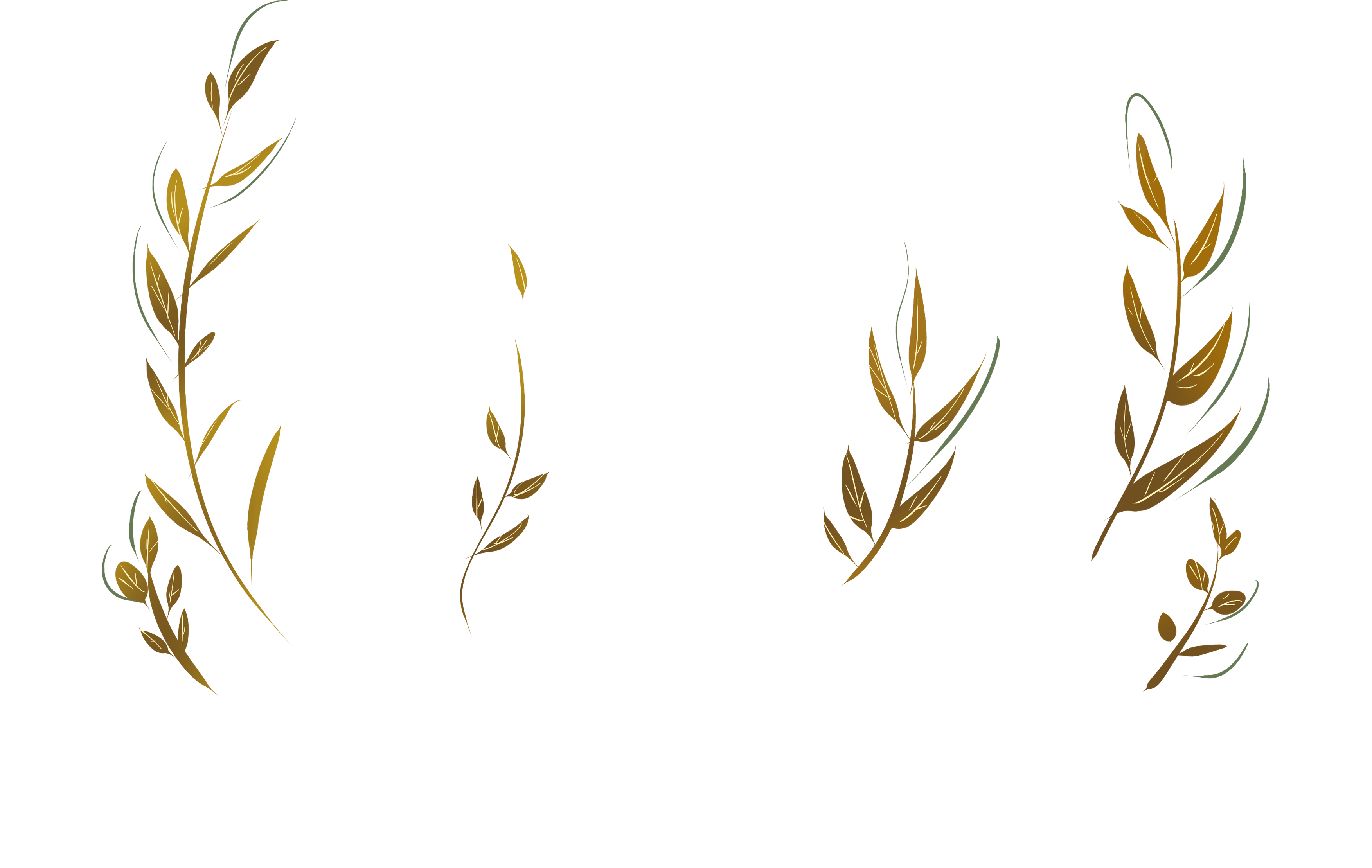 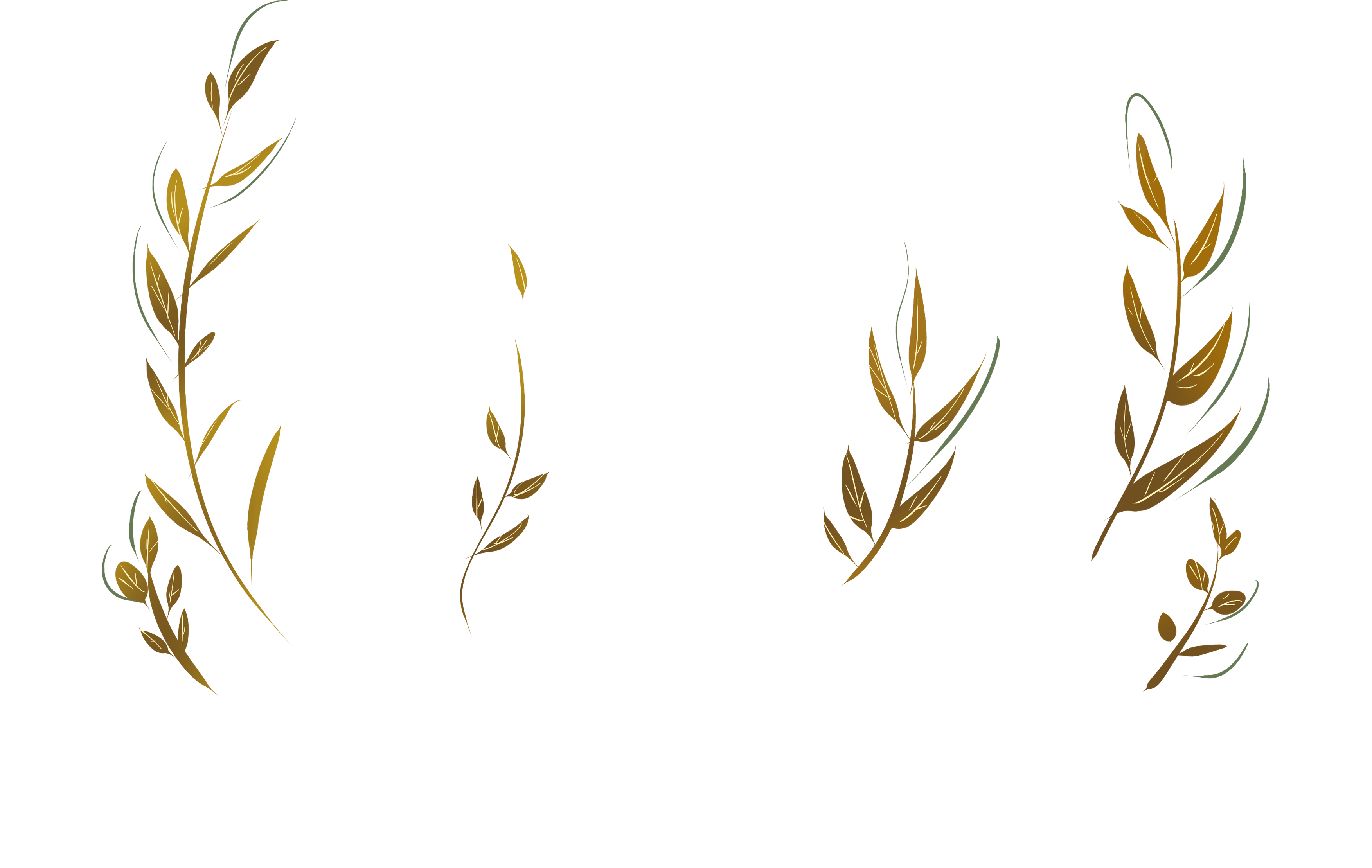 II. Phân tích bài viết tham khảo: Nỗi đau của Ken-ga (Kengah) và trách nhiệm của con người với môi trường
HOẠT ĐỘNG NHÓM
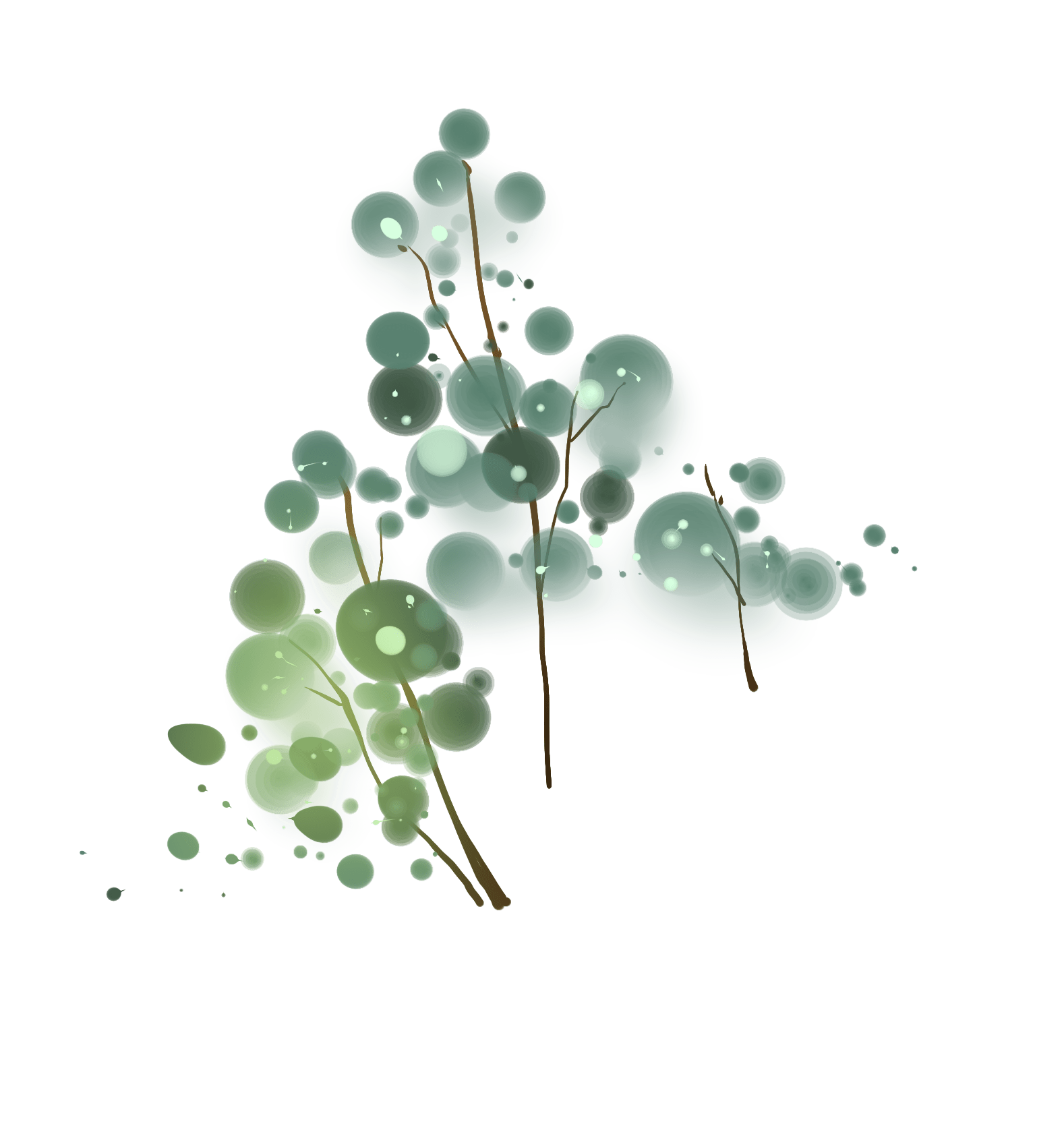 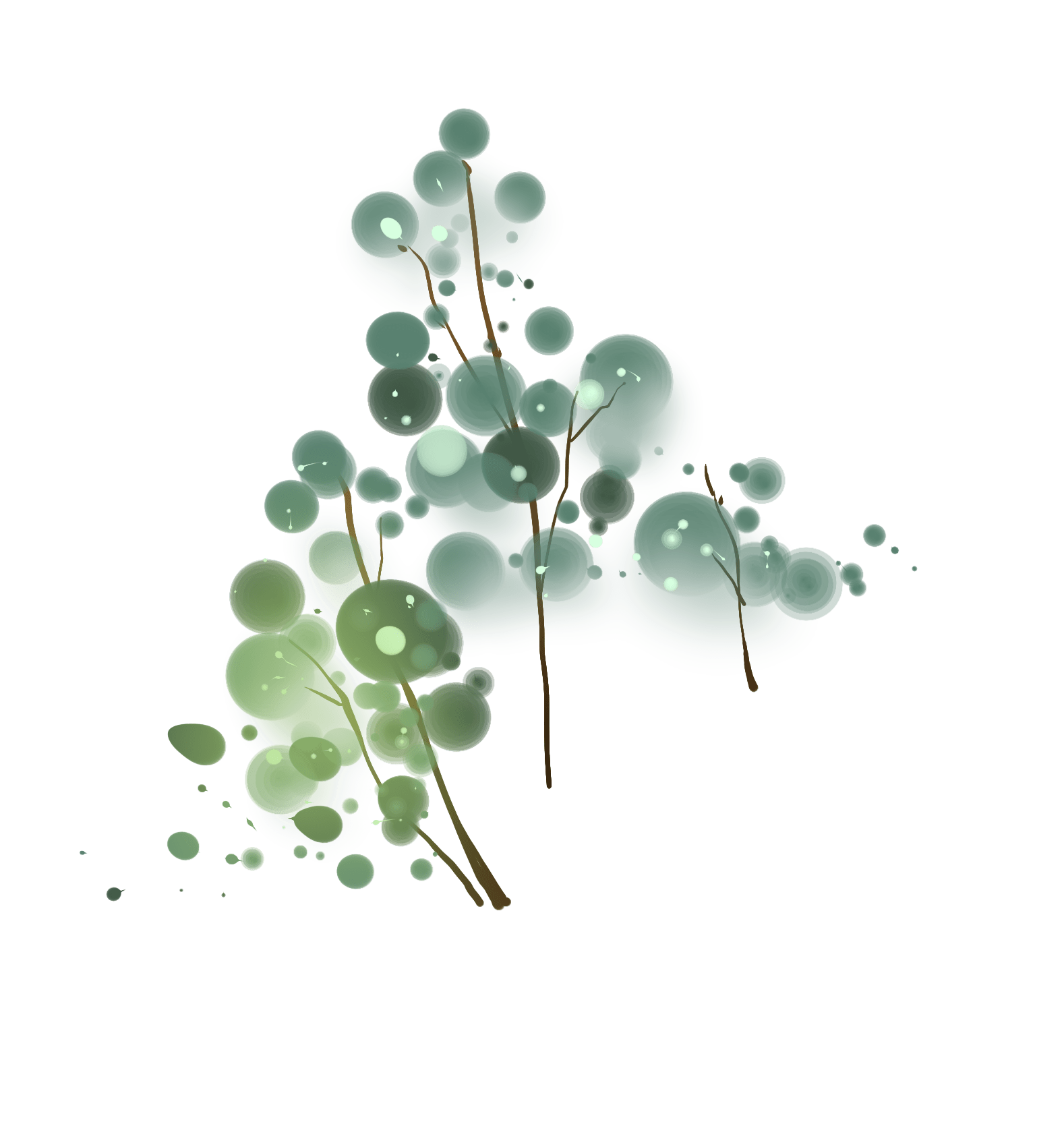 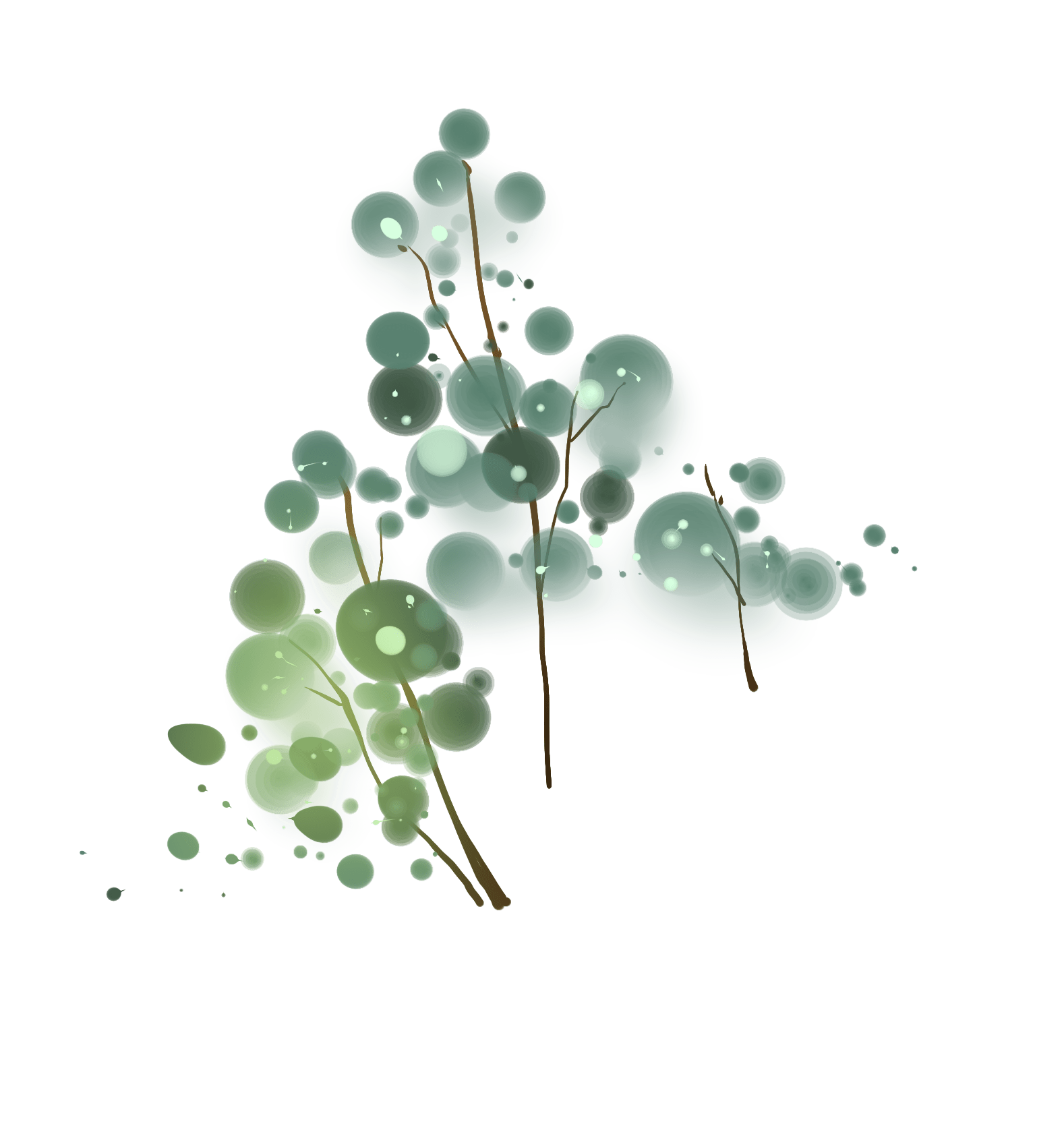 [Speaker Notes: Giáo án của Thảo Nguyên (0979818956)]
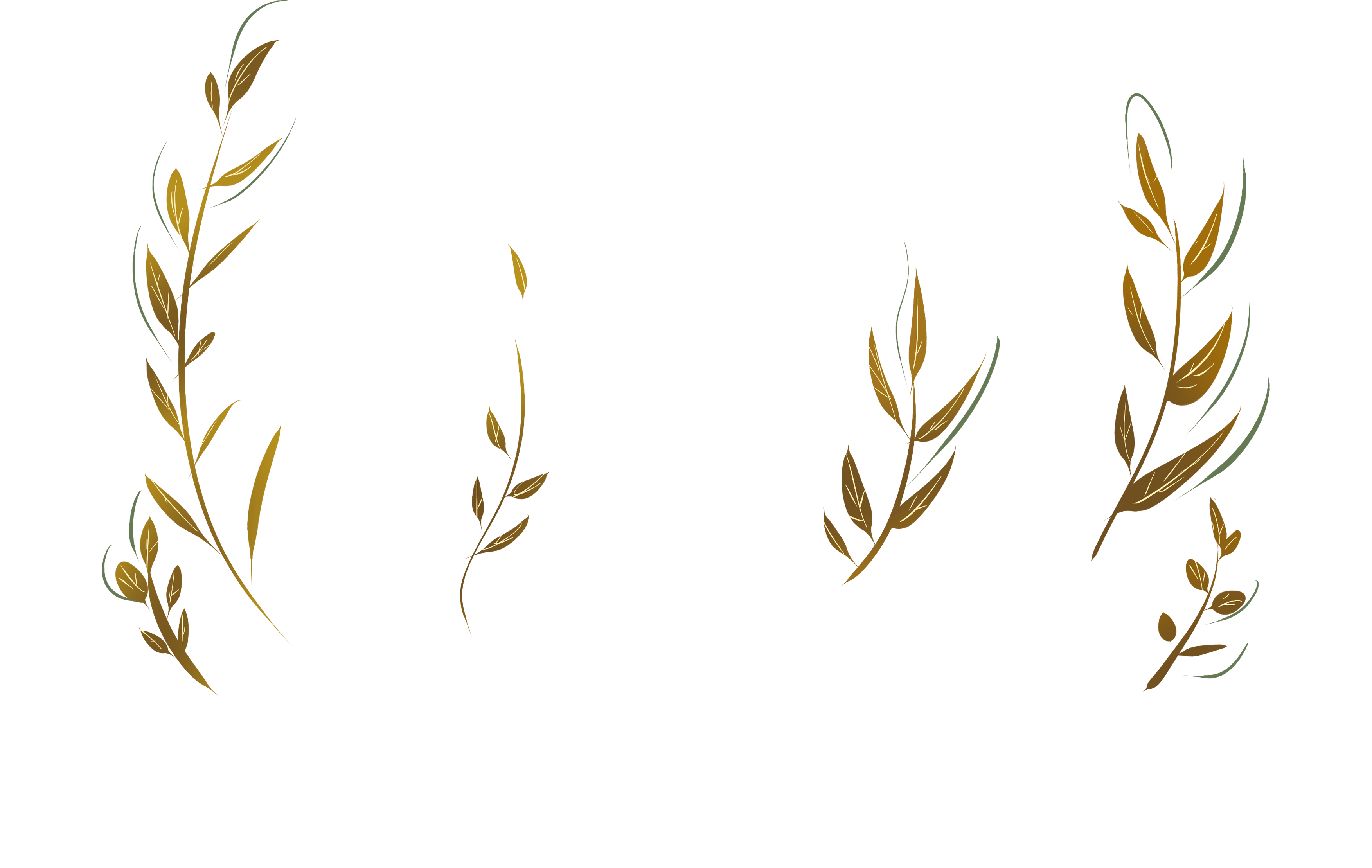 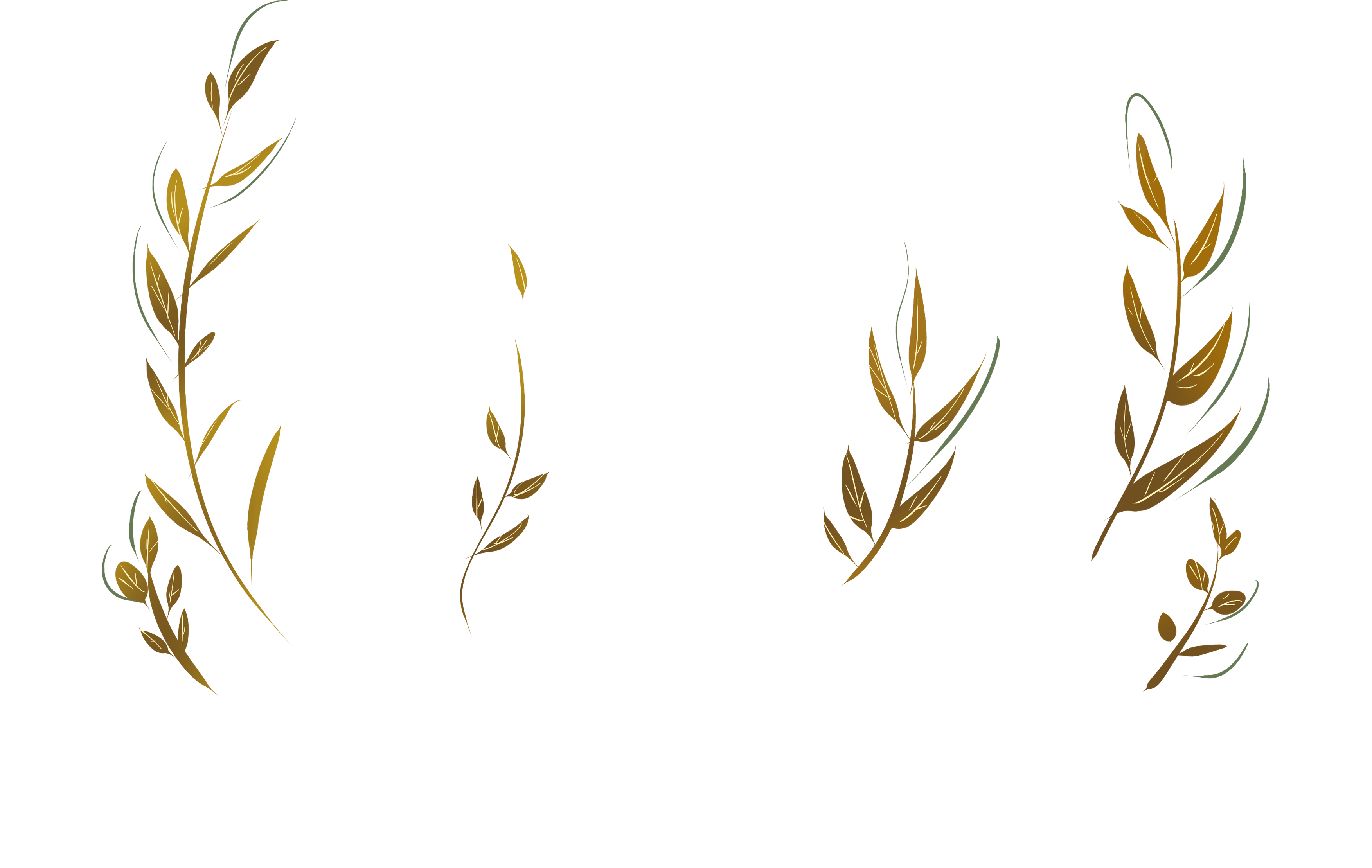 II. Phân tích bài viết tham khảo: Nỗi đau của Ken-ga (Kengah) và trách nhiệm của con người với môi trường
HOẠT ĐỘNG NHÓM
01
03
02
Tên cuốn sách và tác giả ở phần đầu, giới thiệu trực tiếp nhưng rất thú vị.
Thái độ của người viết: lo lắng, băn khoăn, muốn tìm cách khắc phục.
Hiện tượng đời sống được gợi ra: ô nhiễm môi trường và trách nhiệm của con người.
[Speaker Notes: Giáo án của Thảo Nguyên (0979818956)]
HOẠT ĐỘNG NHÓM
1- Thực trạng về hiện tượng ô nhiễm môi trường, nhất là ô nhiễm váng dầu do con người gây ra khá phổ biến ở nhiều vùng biển.
2- Hậu quả nghiêm trọng là hủy hoại môi trường, de dọa sự sống của nhiều sinh vật
Lí lẽ
4- Giải pháp khắc phục hiện tượng ô nhiễm môi trường
3- Nguyên nhân của hiện tượng là do hành vi của con người
[Speaker Notes: Giáo án của Thảo Nguyên (0979818956)]
HOẠT ĐỘNG NHÓM
DẪN CHỨNG
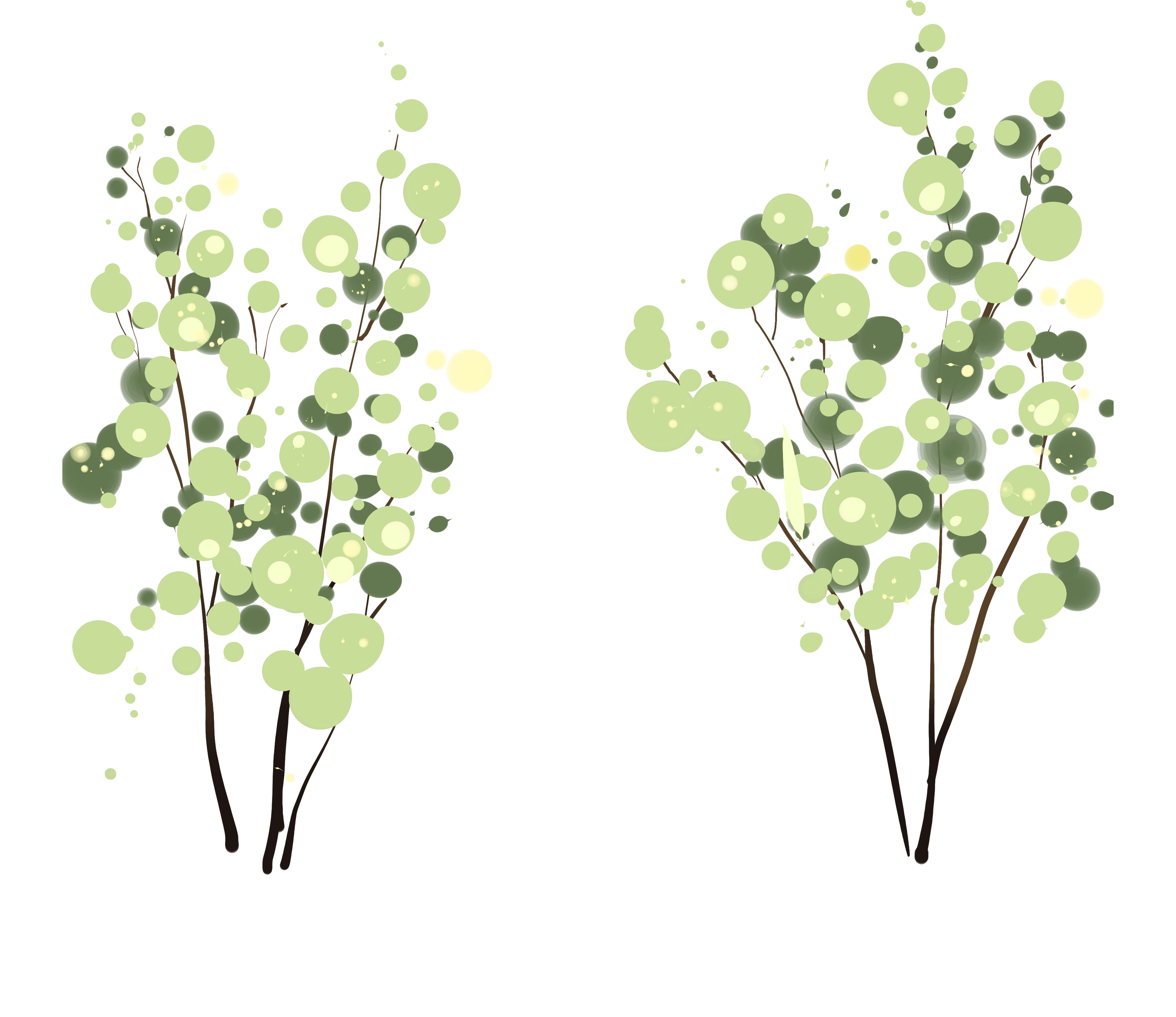 Hiện tượng ô nhiễm môi trường: mặt biển, không khí, bầu trời..
Những việc người viết đã làm khi đi du lịch biển, lúc ở nhà, …
Hiện tượng tràn dầu, rác thải nhựa, nước thải
 Đây là một hiện tượng nóng bỏng, vừa có tính thời sự, vừa có ý nghĩa lâu dài.
 Câu chuyện nhỏ nhưng có giá trị to lớn, gióng lên hồi chuông thức tỉnh ý thức trách nhiệm của con người.
[Speaker Notes: Giáo án của Thảo Nguyên (0979818956)]
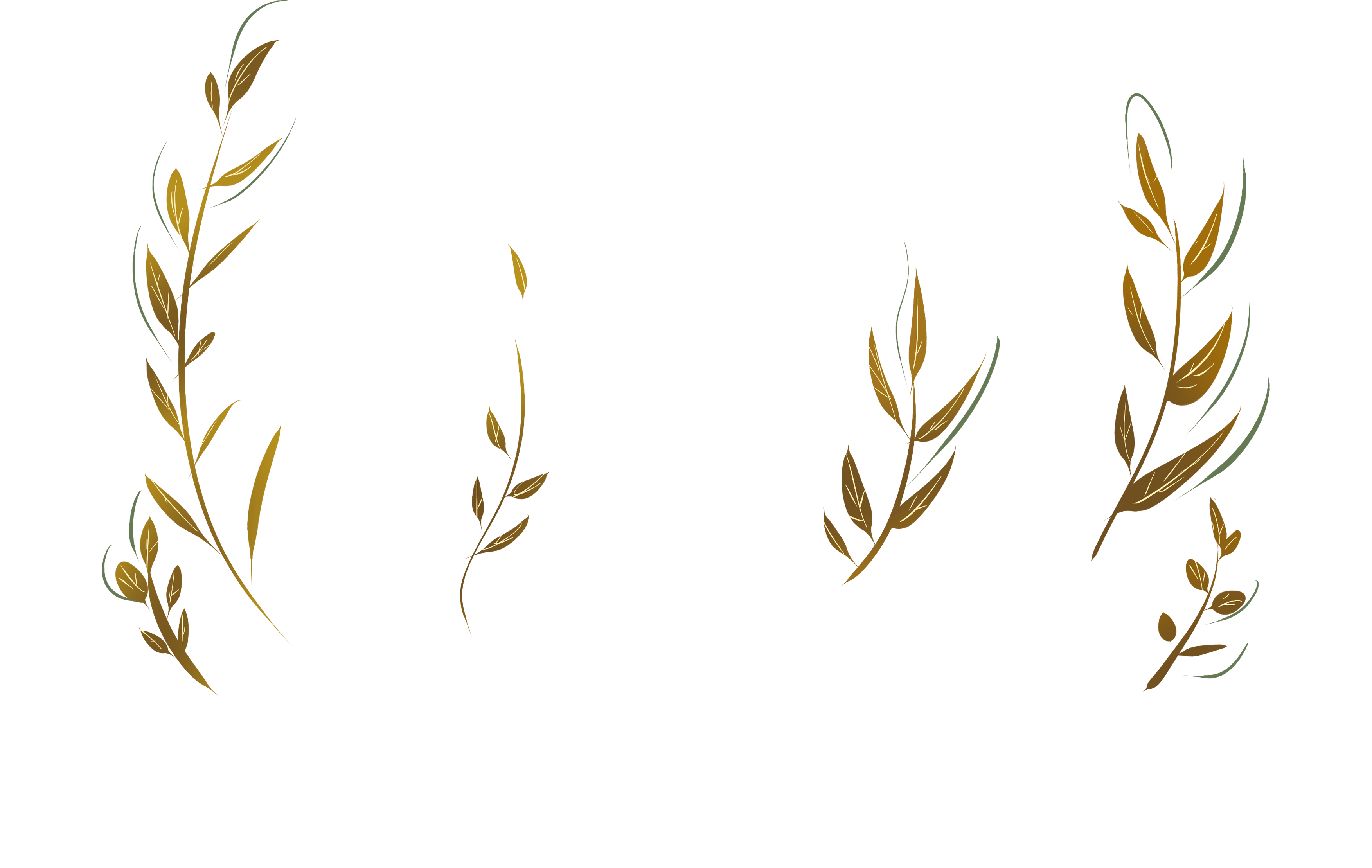 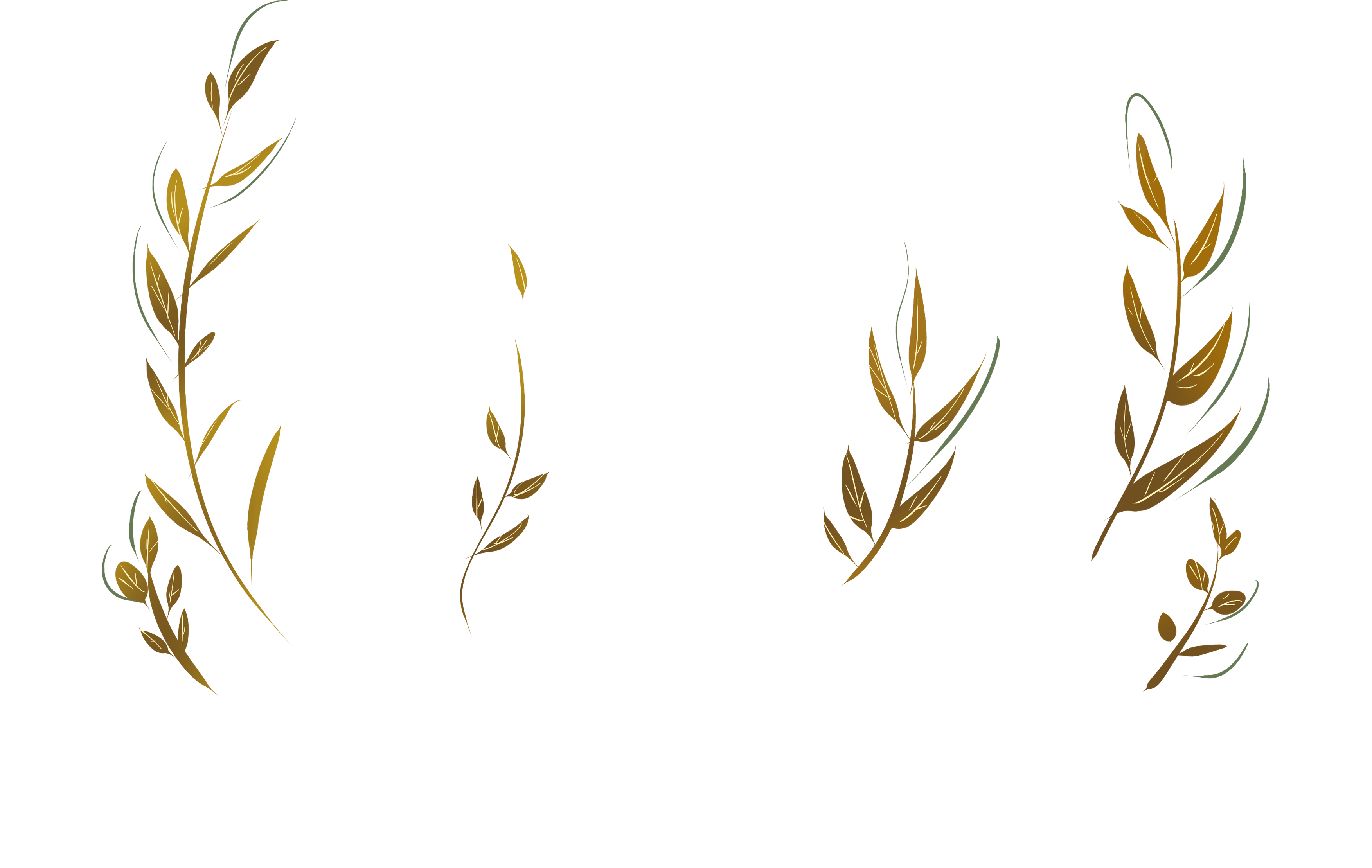 III. Thực hành viết theo các bước
VIẾT BÀI
CHỈNH SỬA BÀI VIẾT
TRƯỚC KHI VIẾT
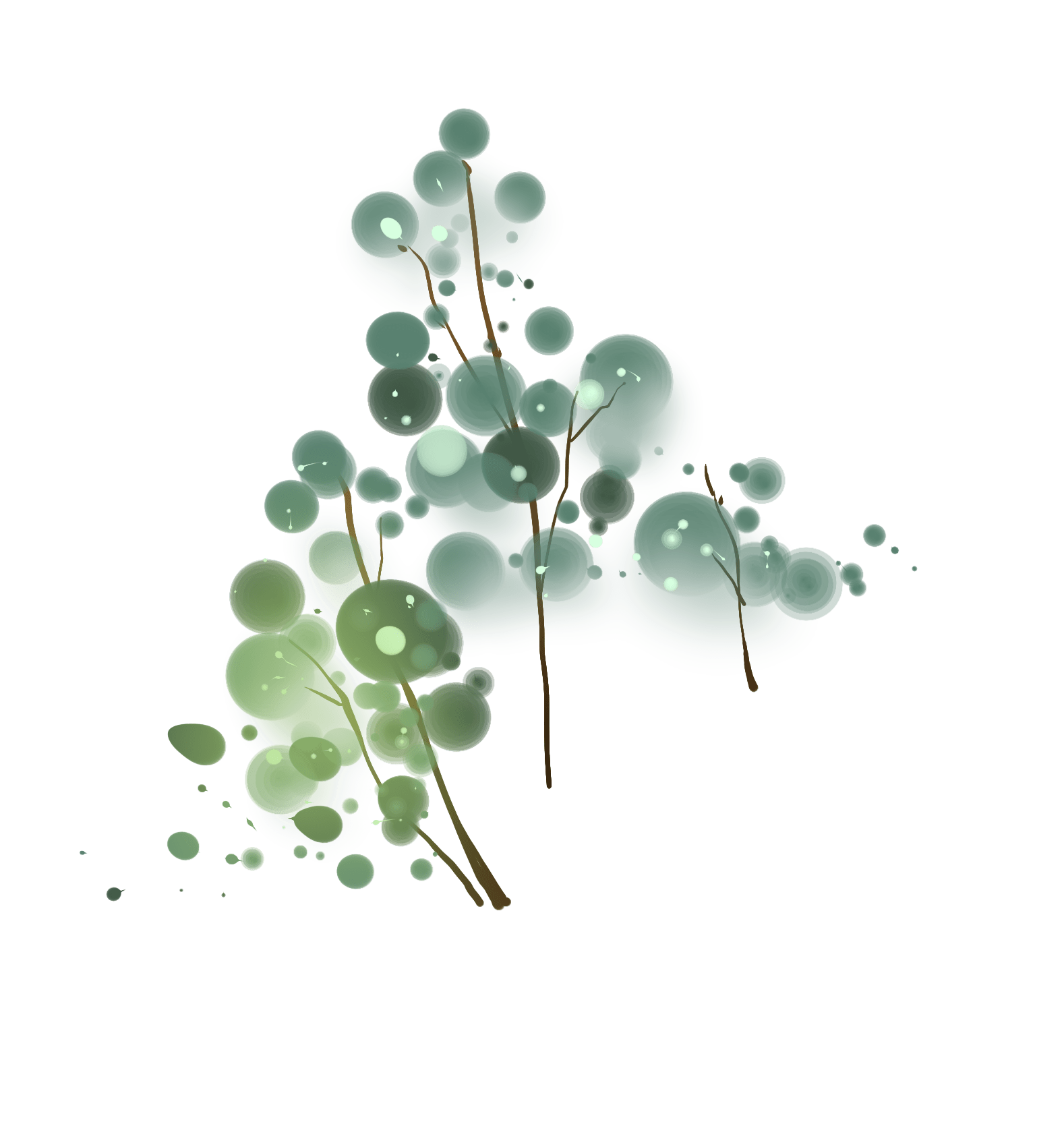 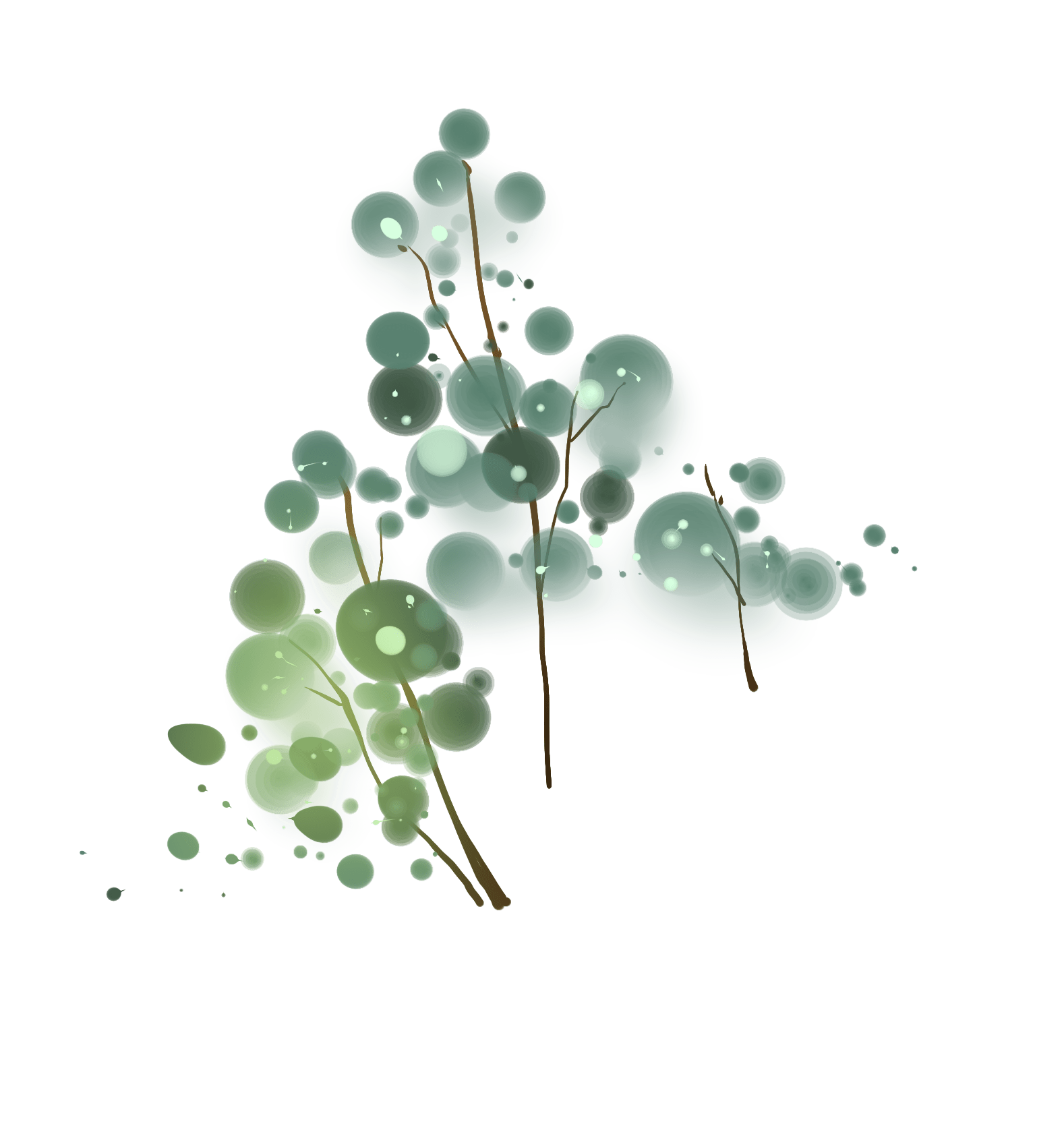 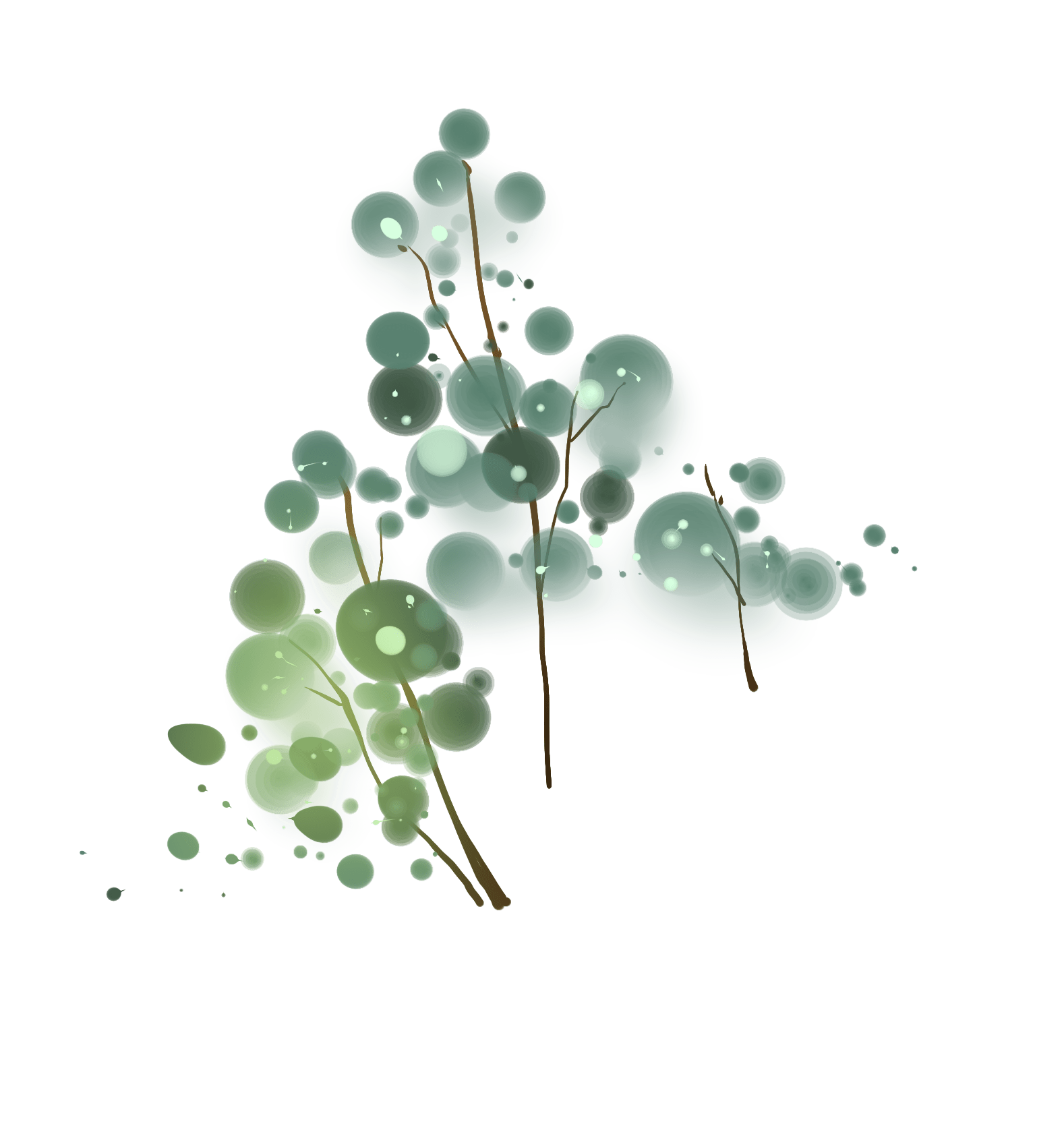 [Speaker Notes: Giáo án của Thảo Nguyên (0979818956)]
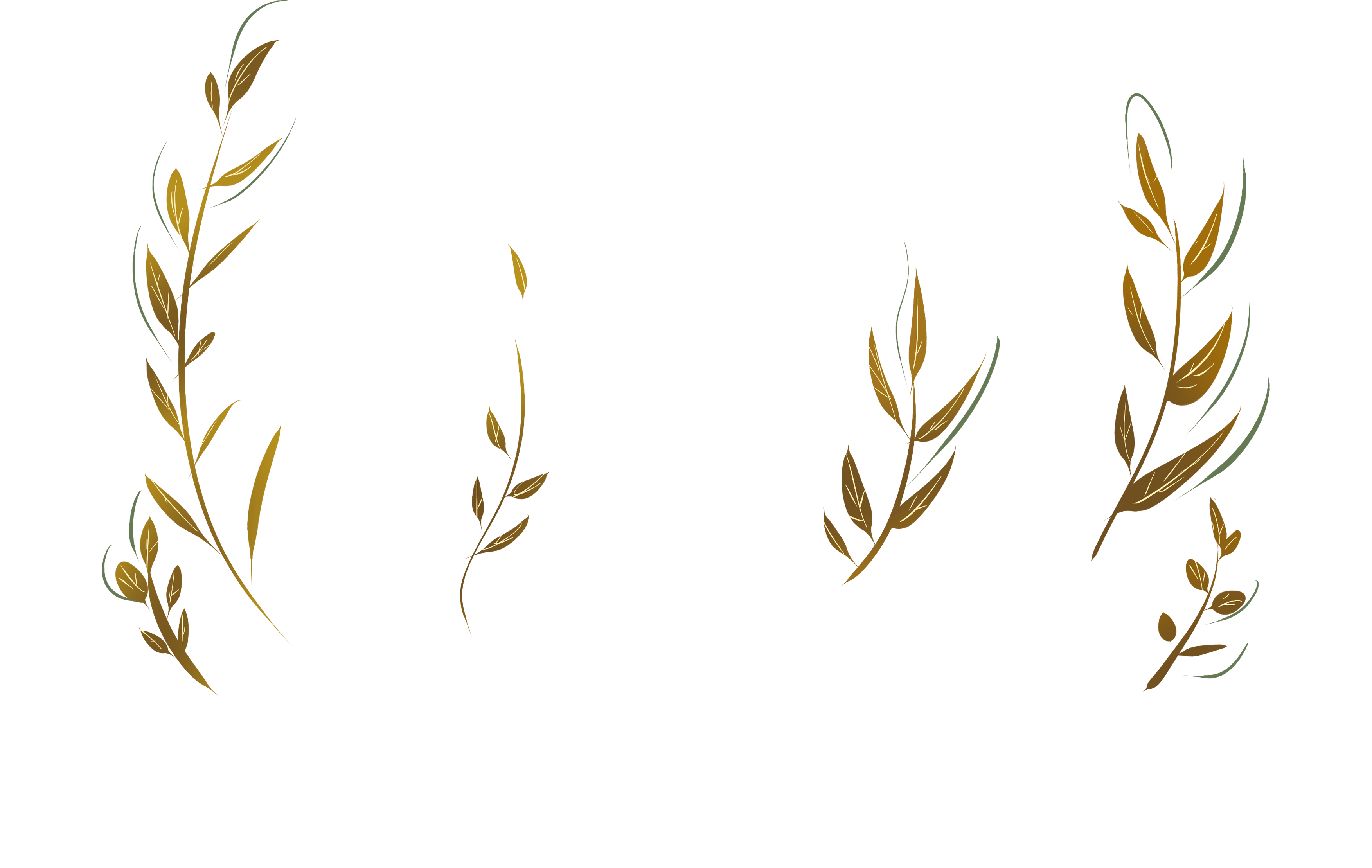 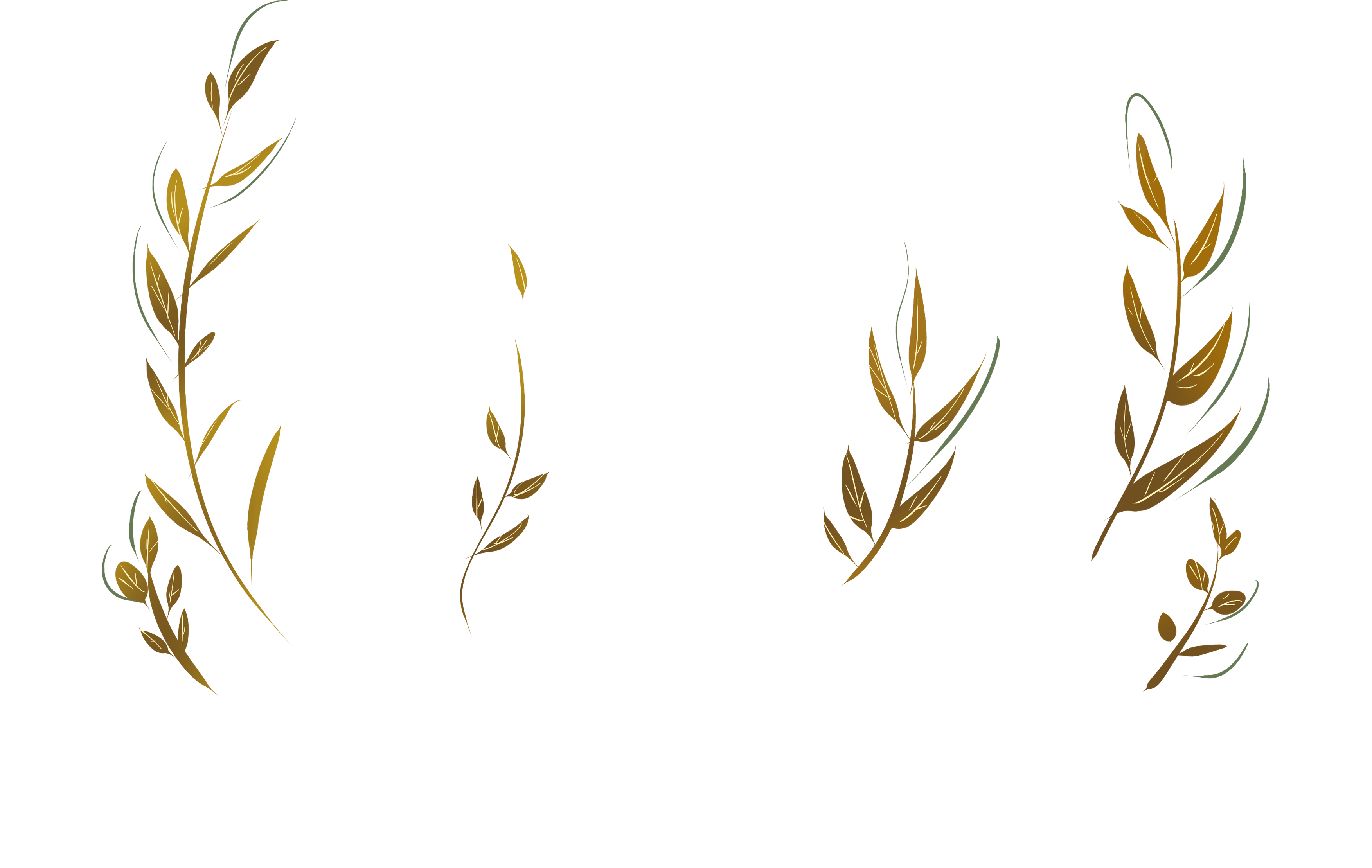 III. Thực hành viết theo các bước
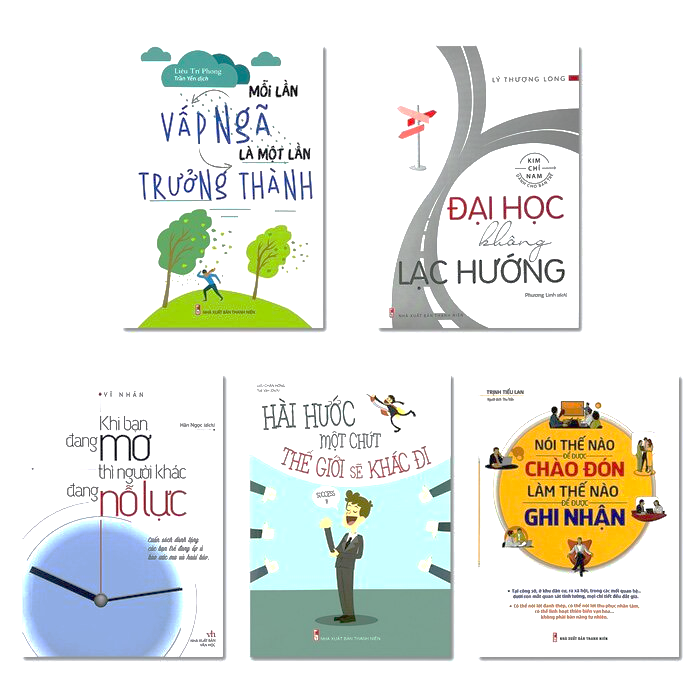 1. TRƯỚC KHI VIẾT
a. Lựa chọn đề tài: Chọn một cuốn sách em yêu thích và suy nghĩ về một hiện tượng đời sống mà cuốn sách gợi ra.
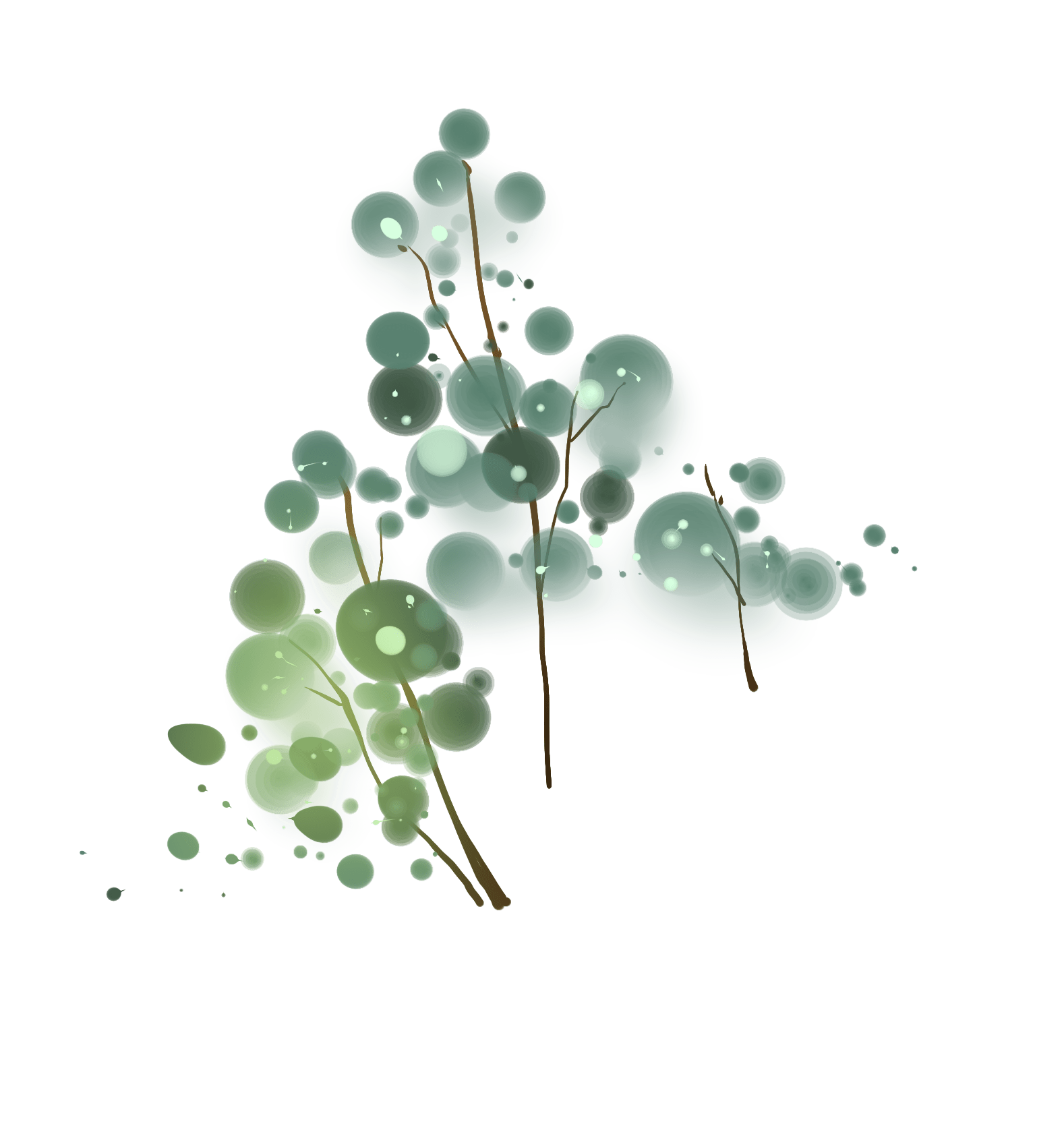 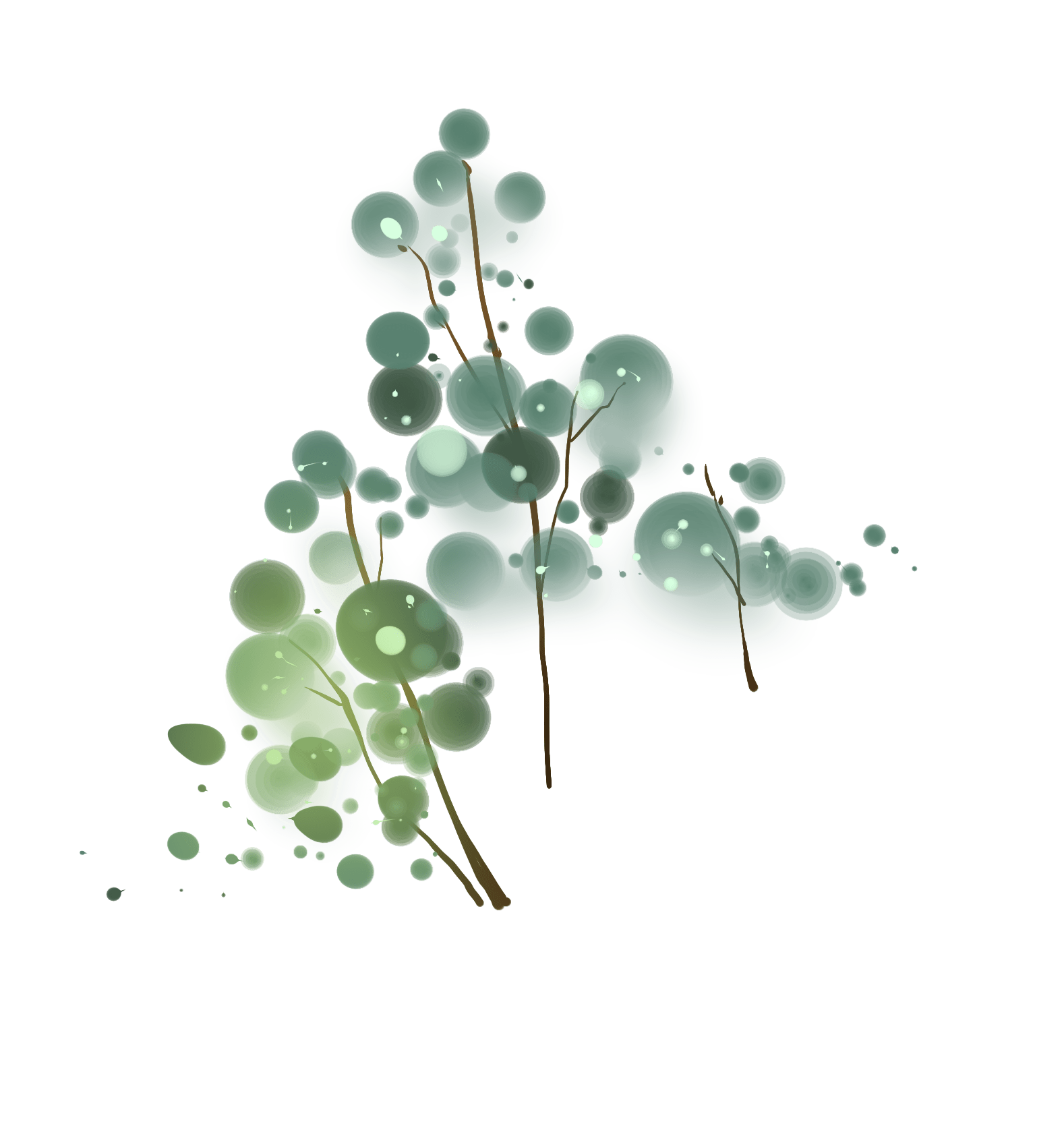 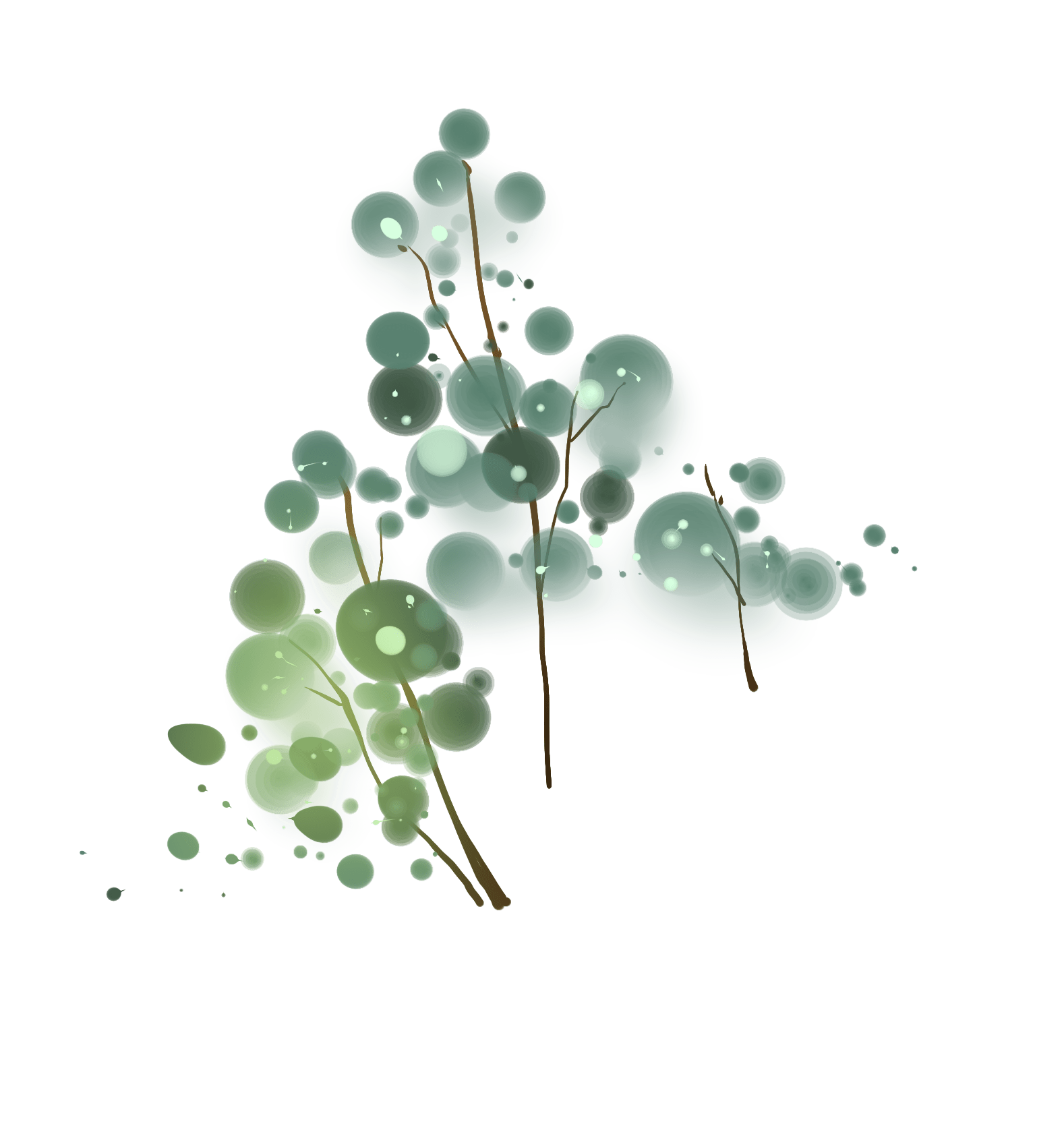 [Speaker Notes: Giáo án của Thảo Nguyên (0979818956)]
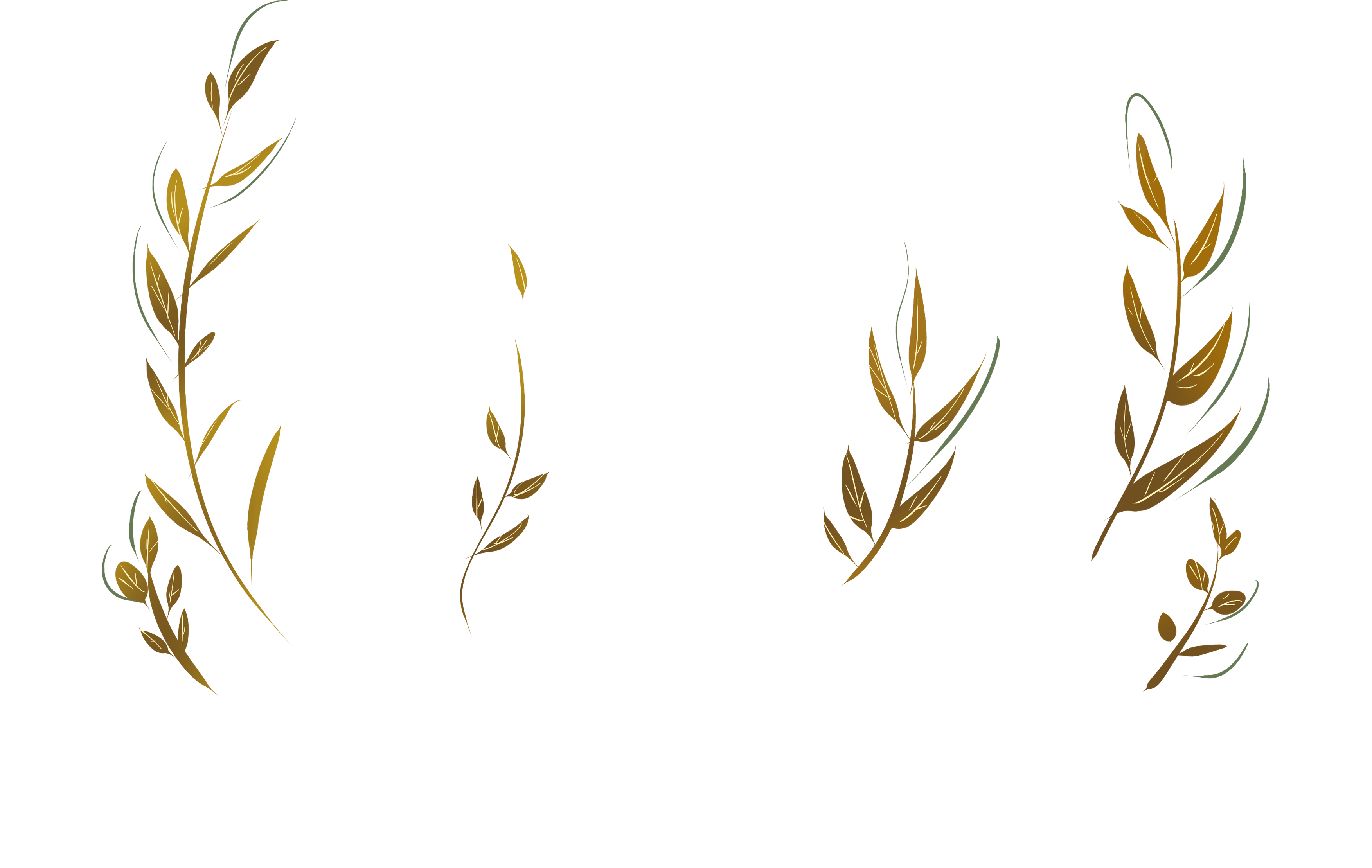 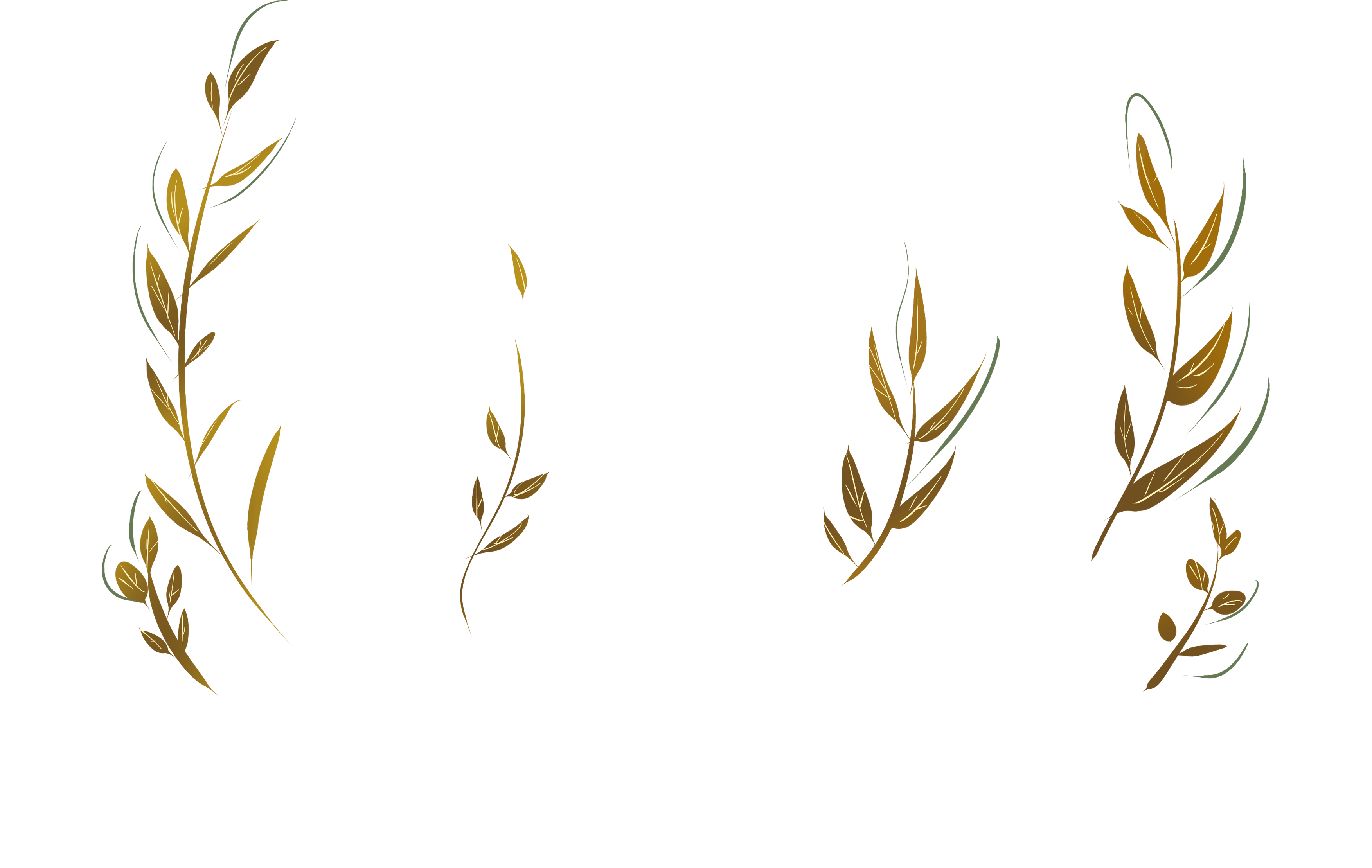 III. Thực hành viết theo các bước
1. TRƯỚC KHI VIẾT
b. Tìm ý
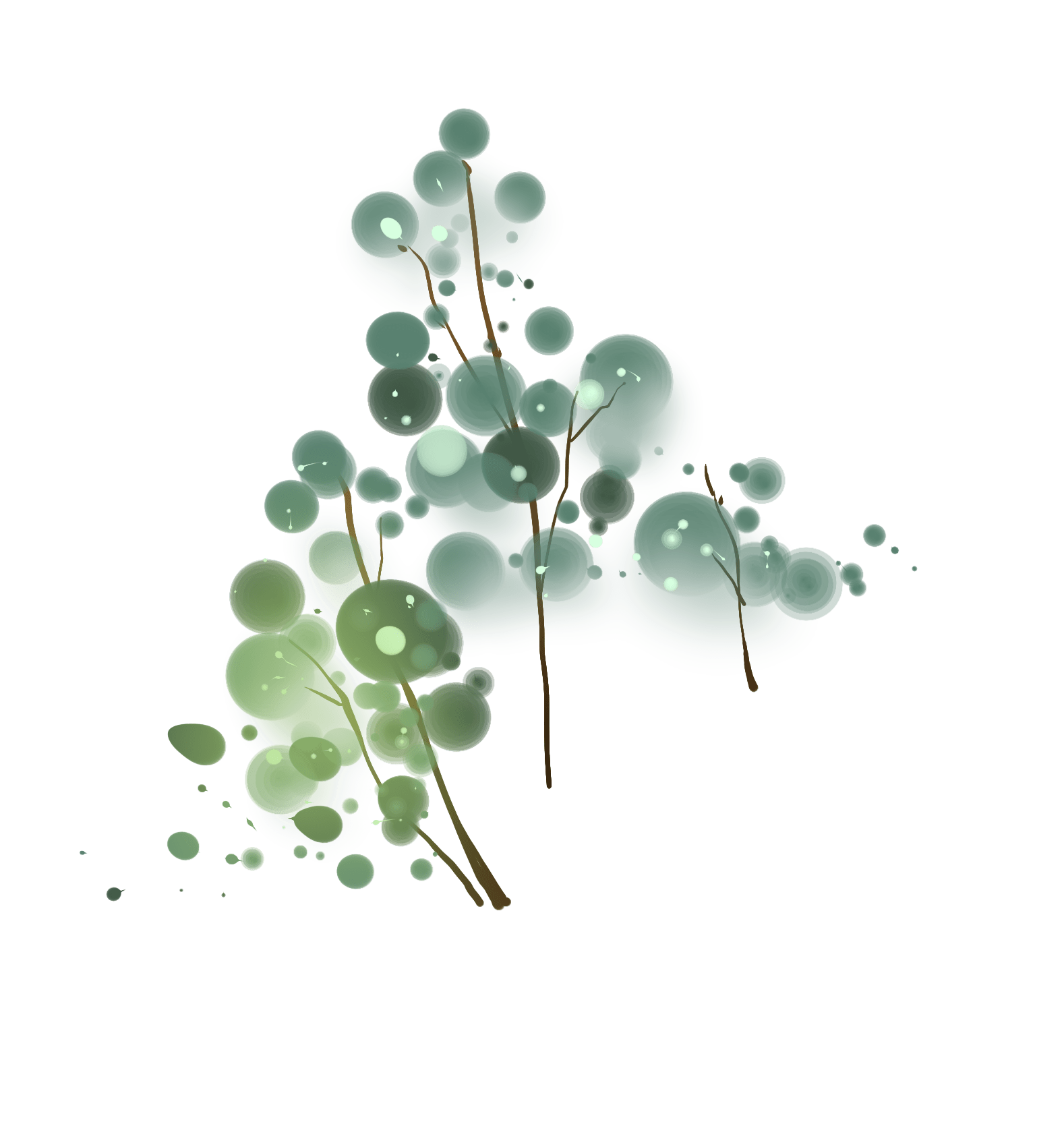 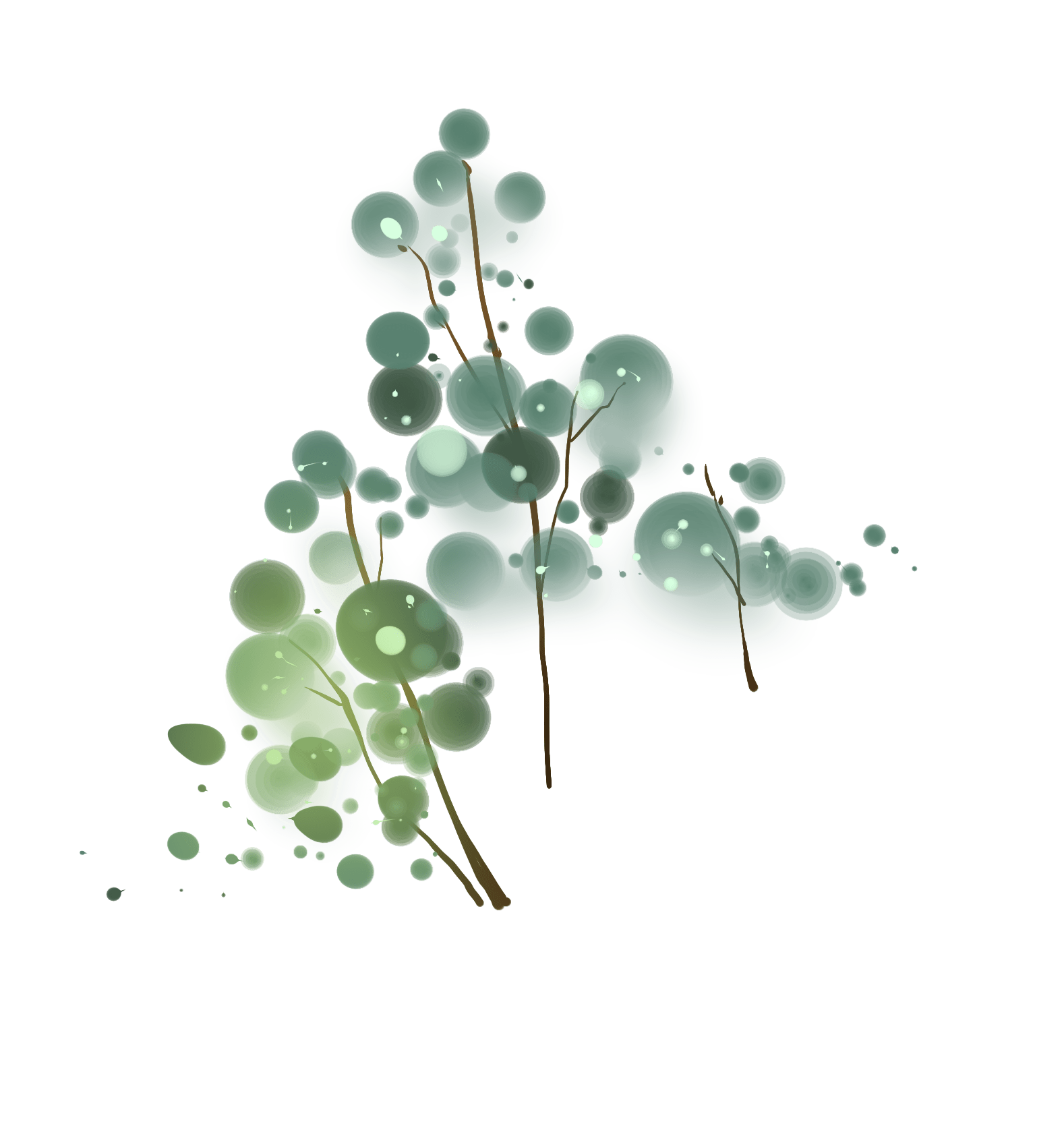 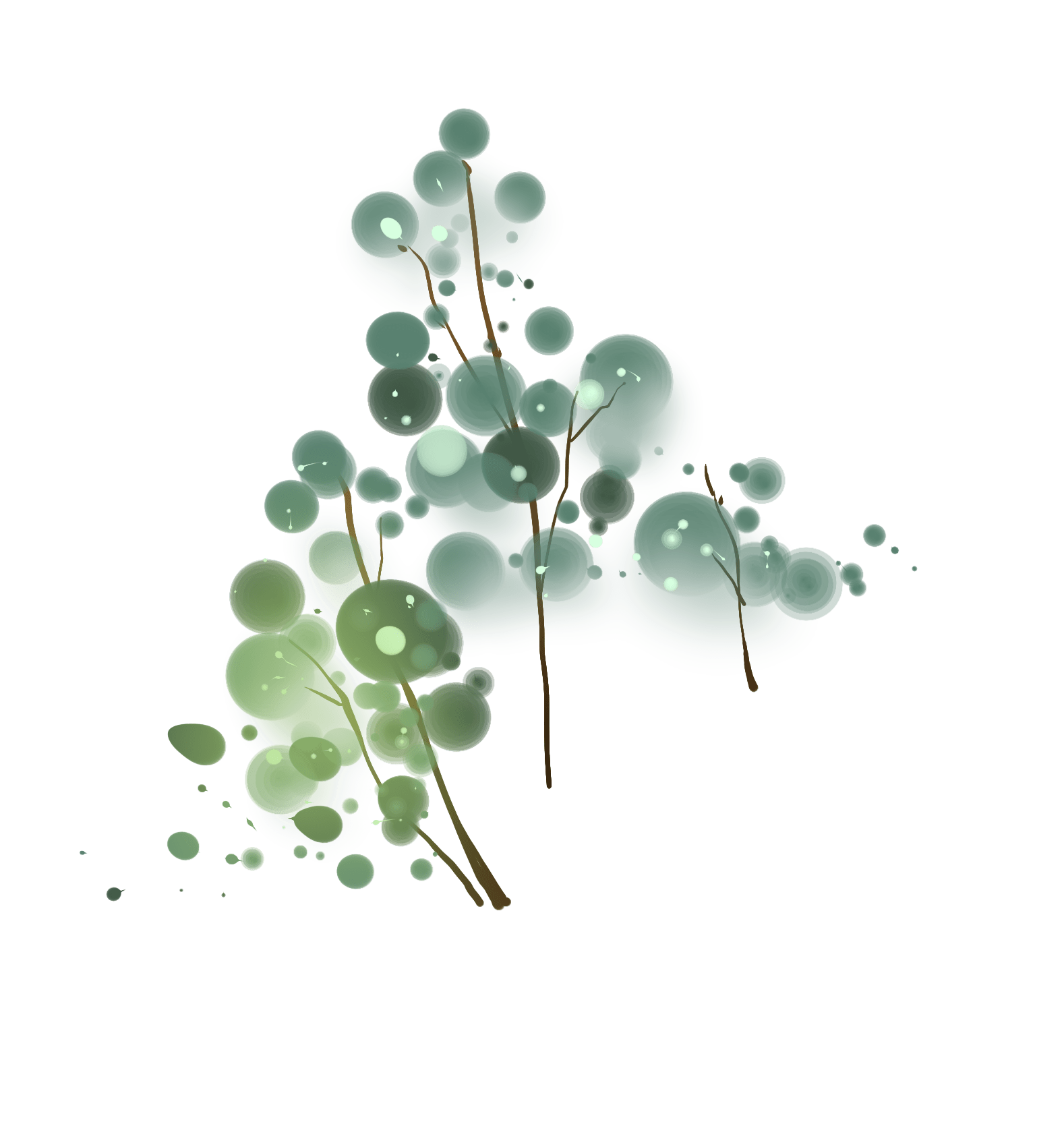 [Speaker Notes: Giáo án của Thảo Nguyên (0979818956)]
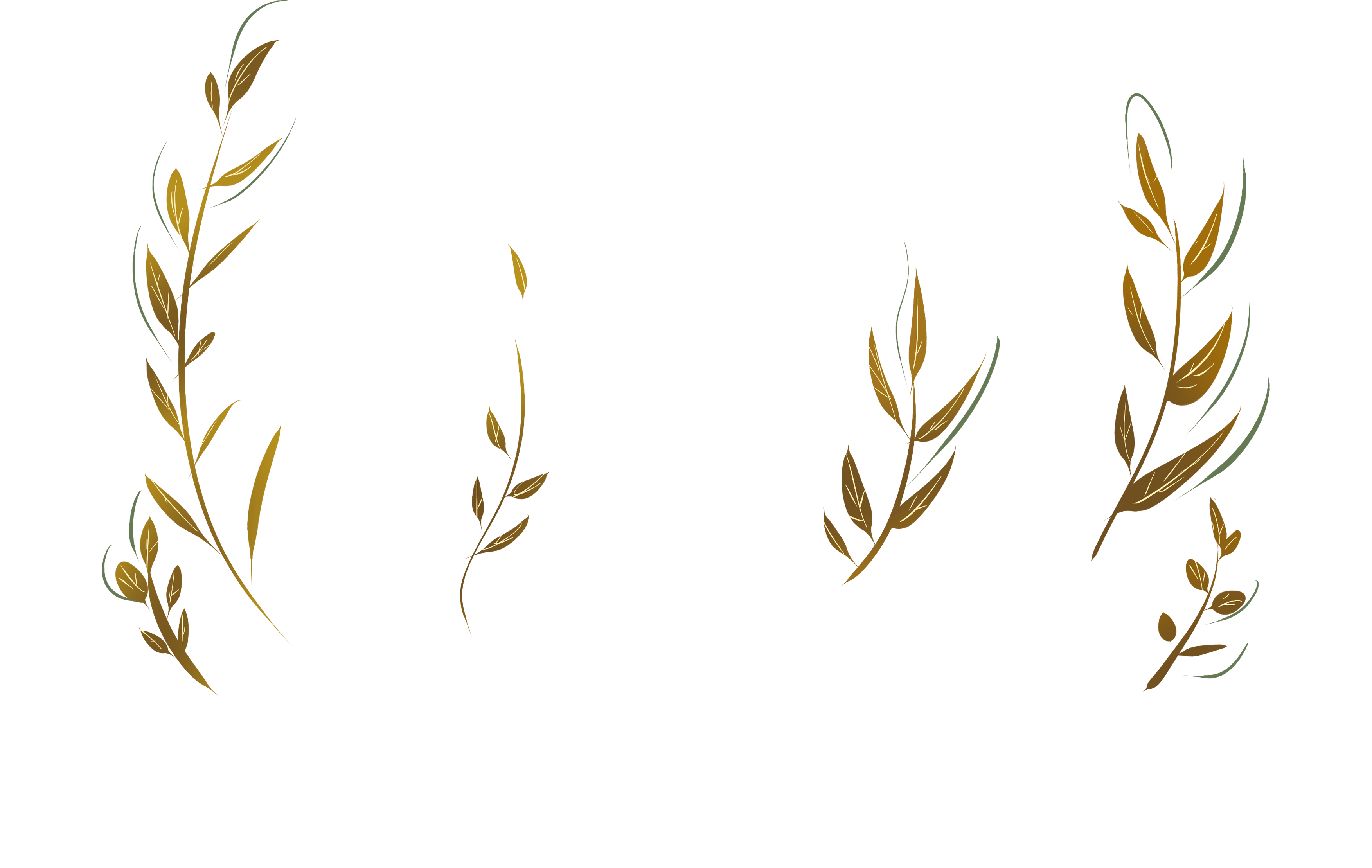 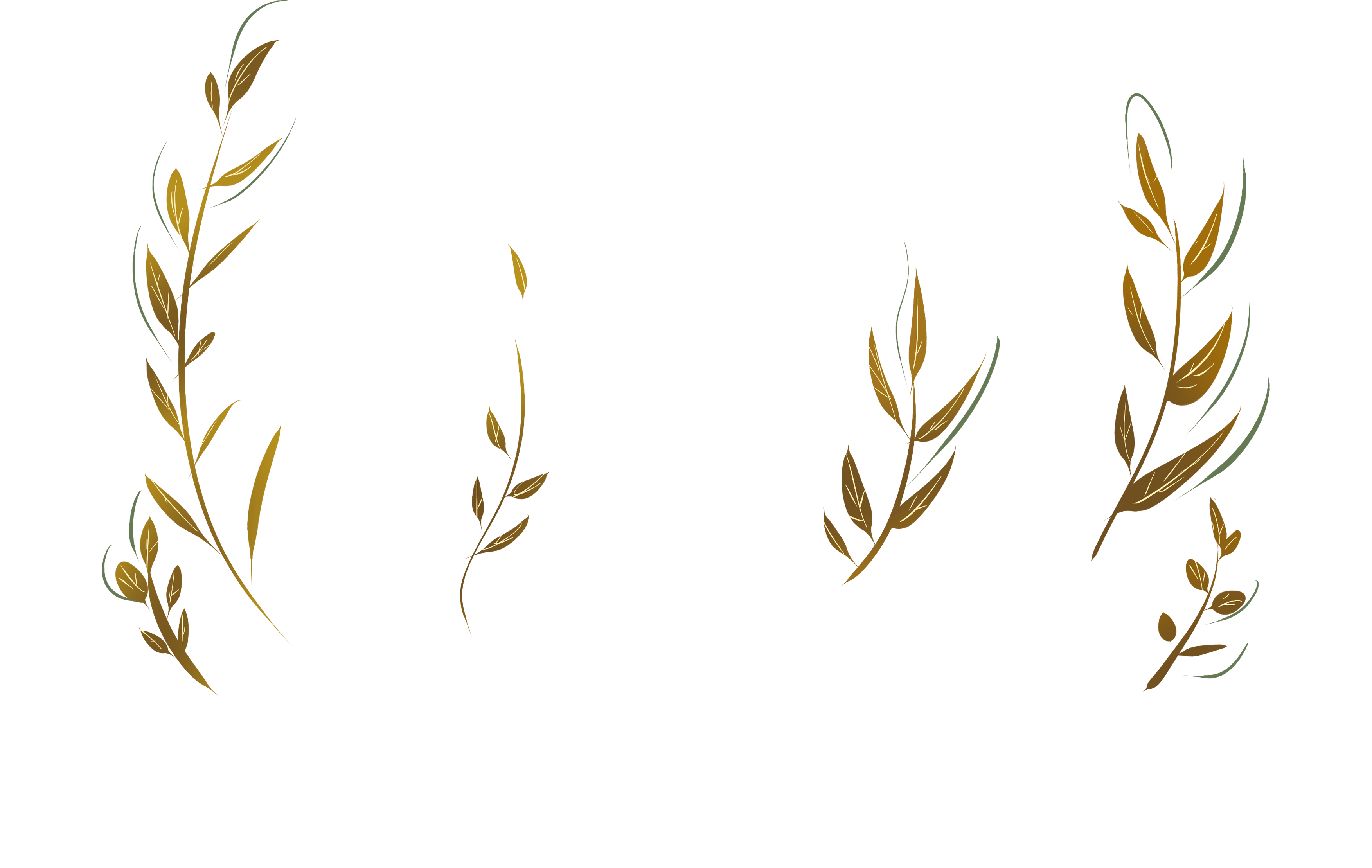 III. Thực hành viết theo các bước
1. TRƯỚC KHI VIẾT
c. Lập dàn ý
: sắp xếp các thông tin và ý tưởng theo một trật tự phù hợp.
– Mở bài: Giới thiệu tên sách, tác giả và hiện tượng đời sống mà cuốn sách gợi ra.
– Thân bài:
+ Nêu ý kiến (suy nghĩ) về hiện tượng.
+ Nêu lí lẽ và bằng chứng để làm rõ ý kiến về hiện tượng cần bàn luận.
+ Trình bày cụ thể về chi tiết, sự việc, nhân vật gợi lên hiện tượng cần bàn.
– Kết bài: Nêu tầm quan trọng, ý nghĩa thực tế của hiện tượng đời sống được gợi ra từ cuốn sách.
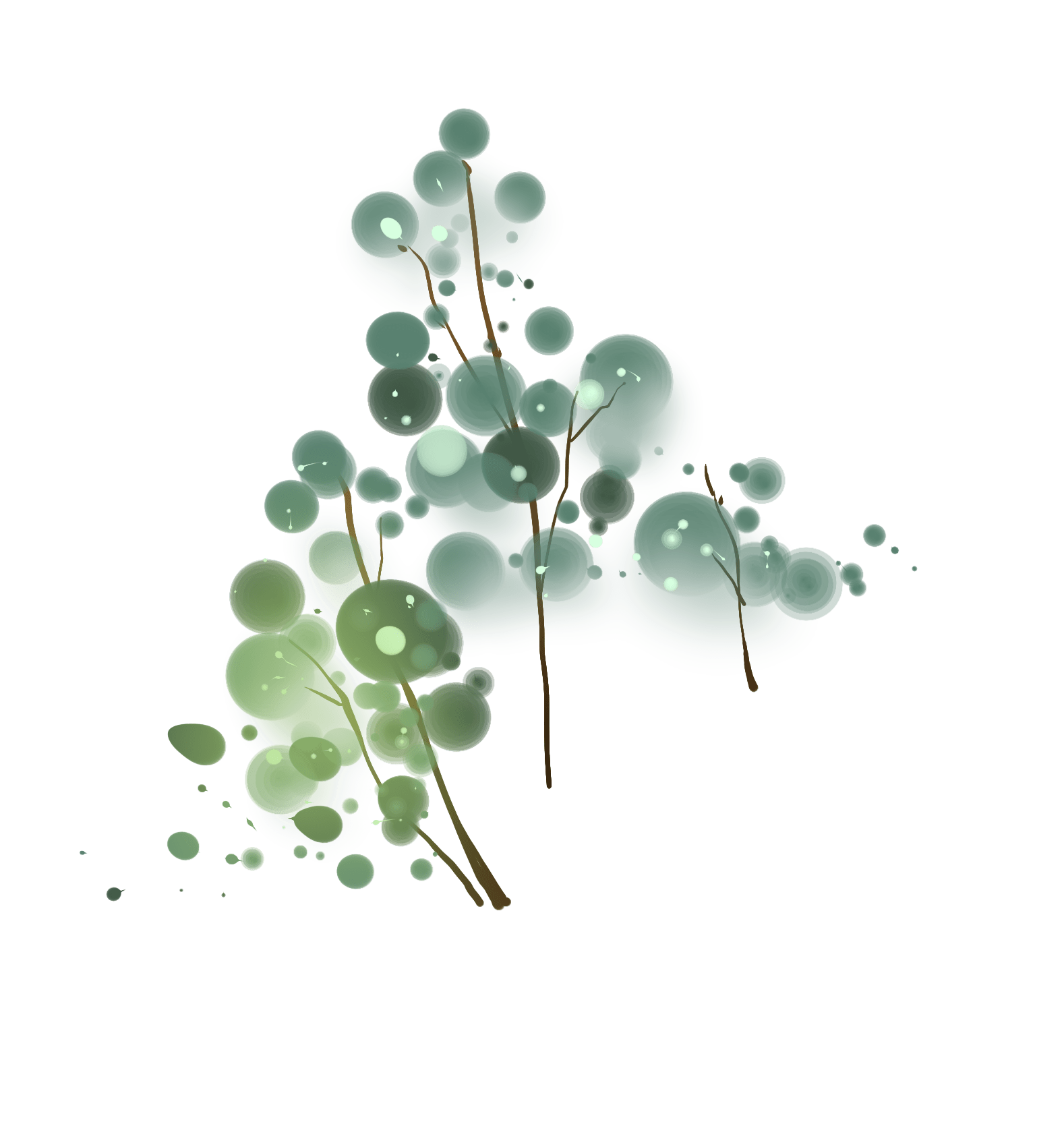 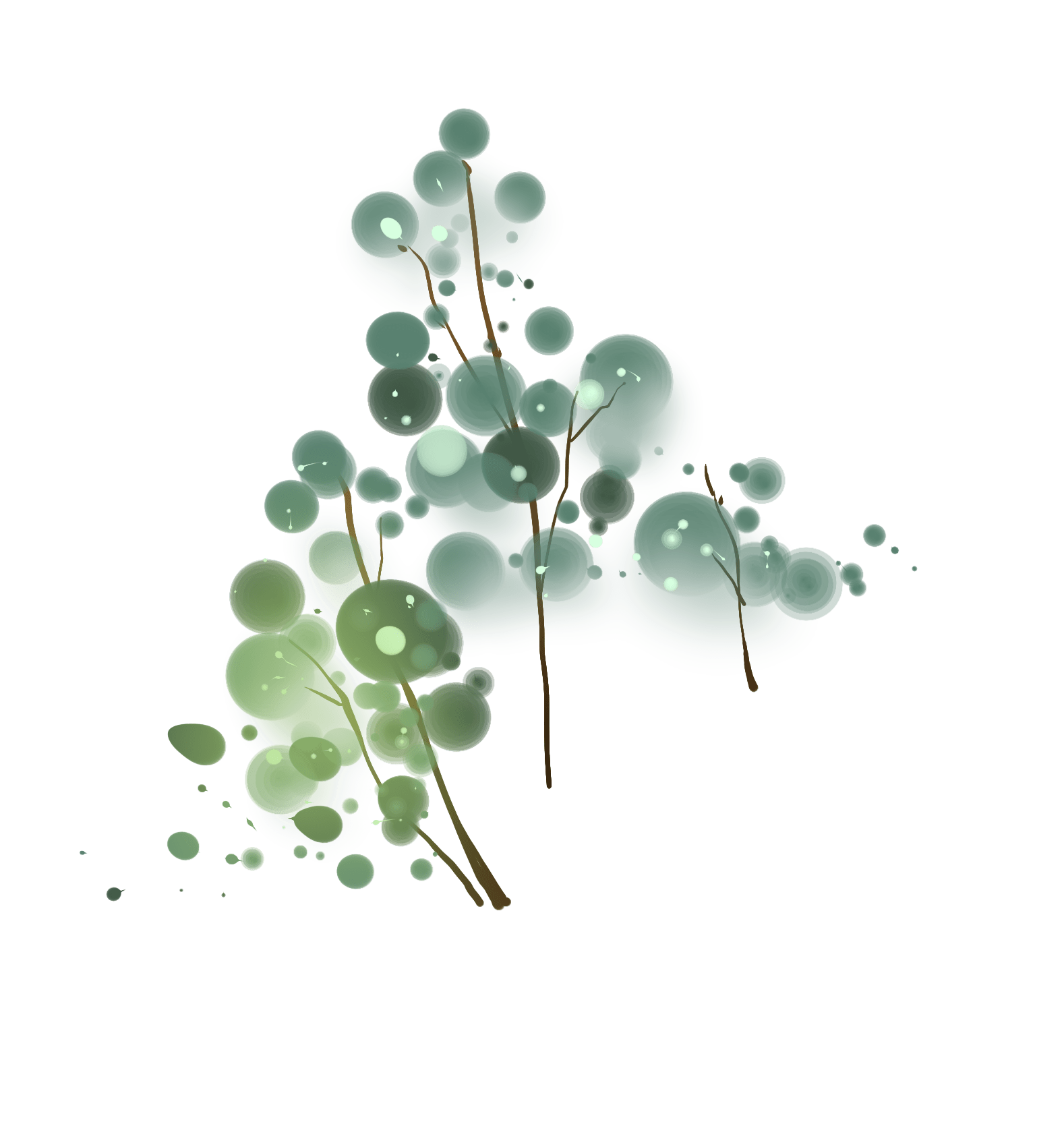 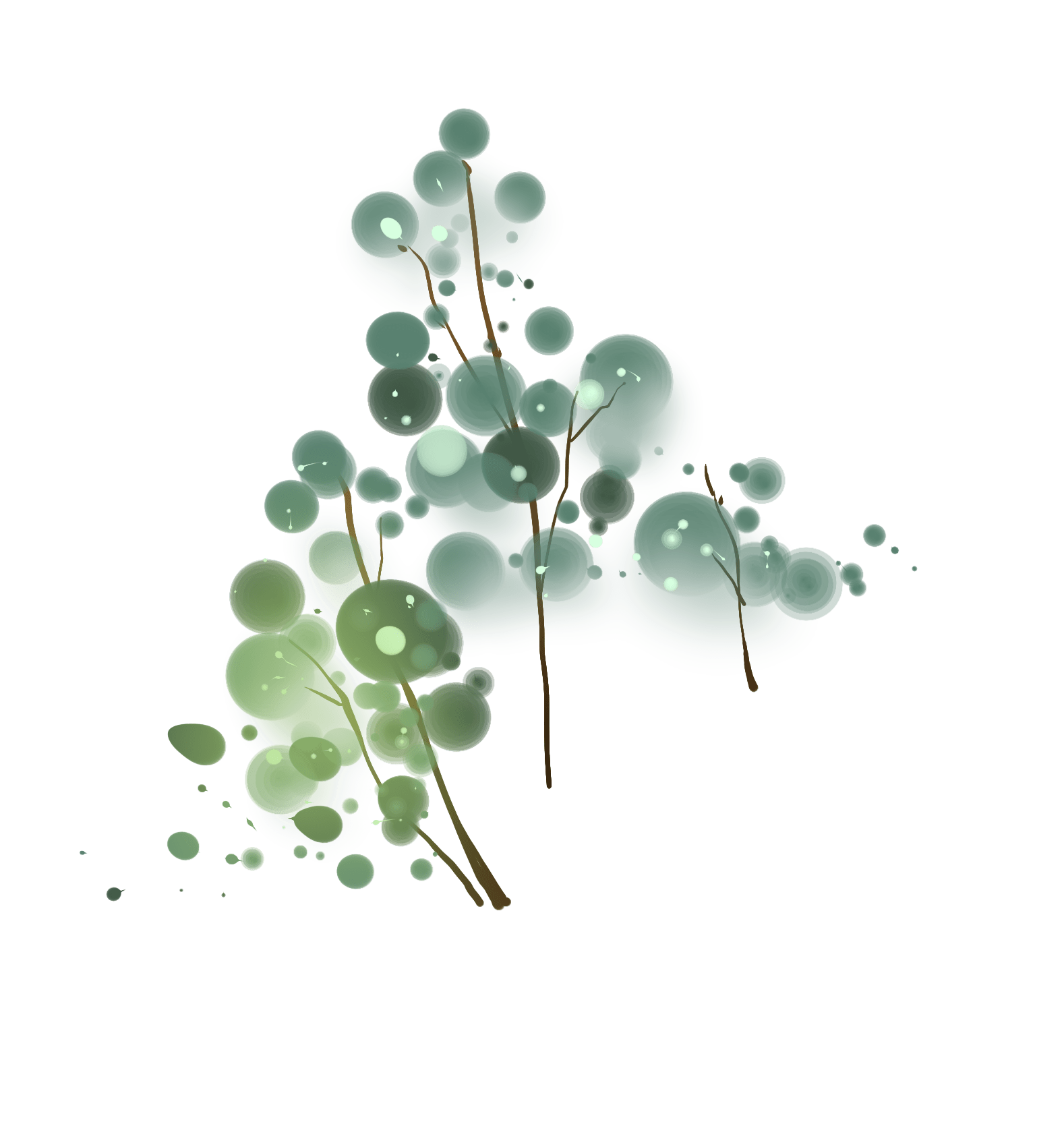 [Speaker Notes: Giáo án của Thảo Nguyên (0979818956)]
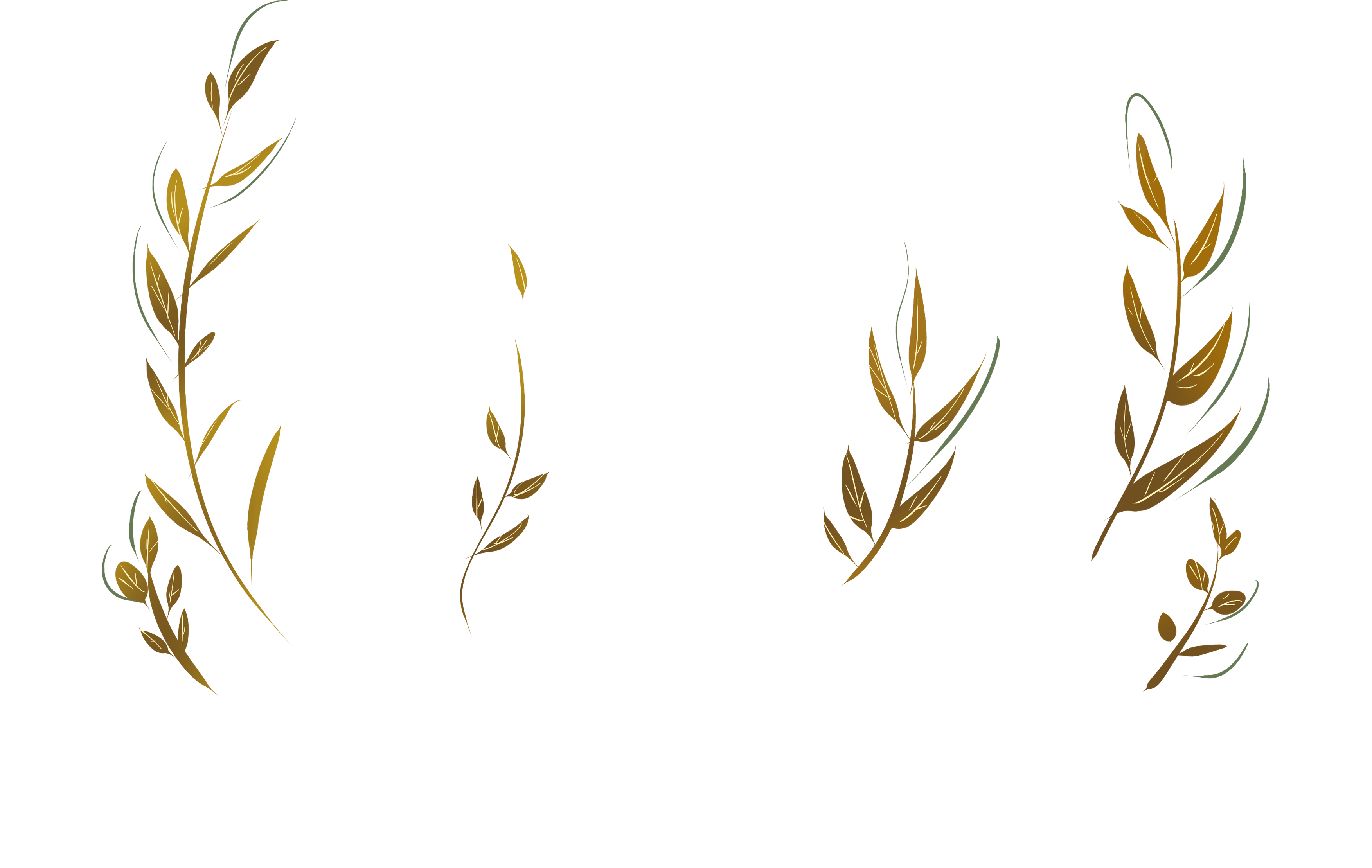 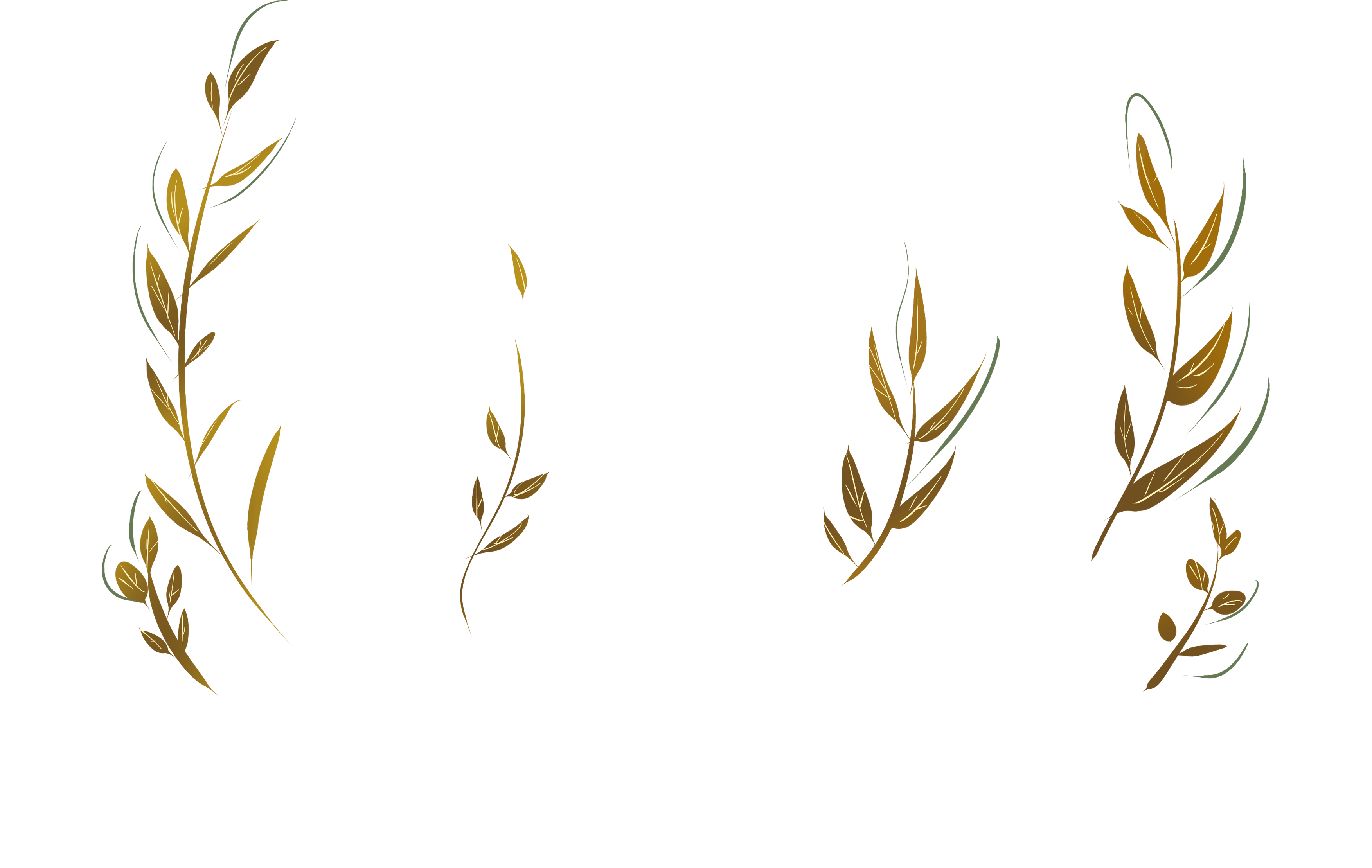 III. Thực hành viết theo các bước
2. VIẾT BÀI
- Triển khai cụ thể các ý đã nêu trong dàn ý.
- Phân biệt mở bài, thân bài, kết bài.
- Có thể tách các ý trong phần thân bài thành các đoạn văn.
- Quan điểm (ý kiến) về hiện tượng phải rõ ràng, nhất quán.
- Các câu văn, đoạn văn có sự liên kết, mạch lạc.
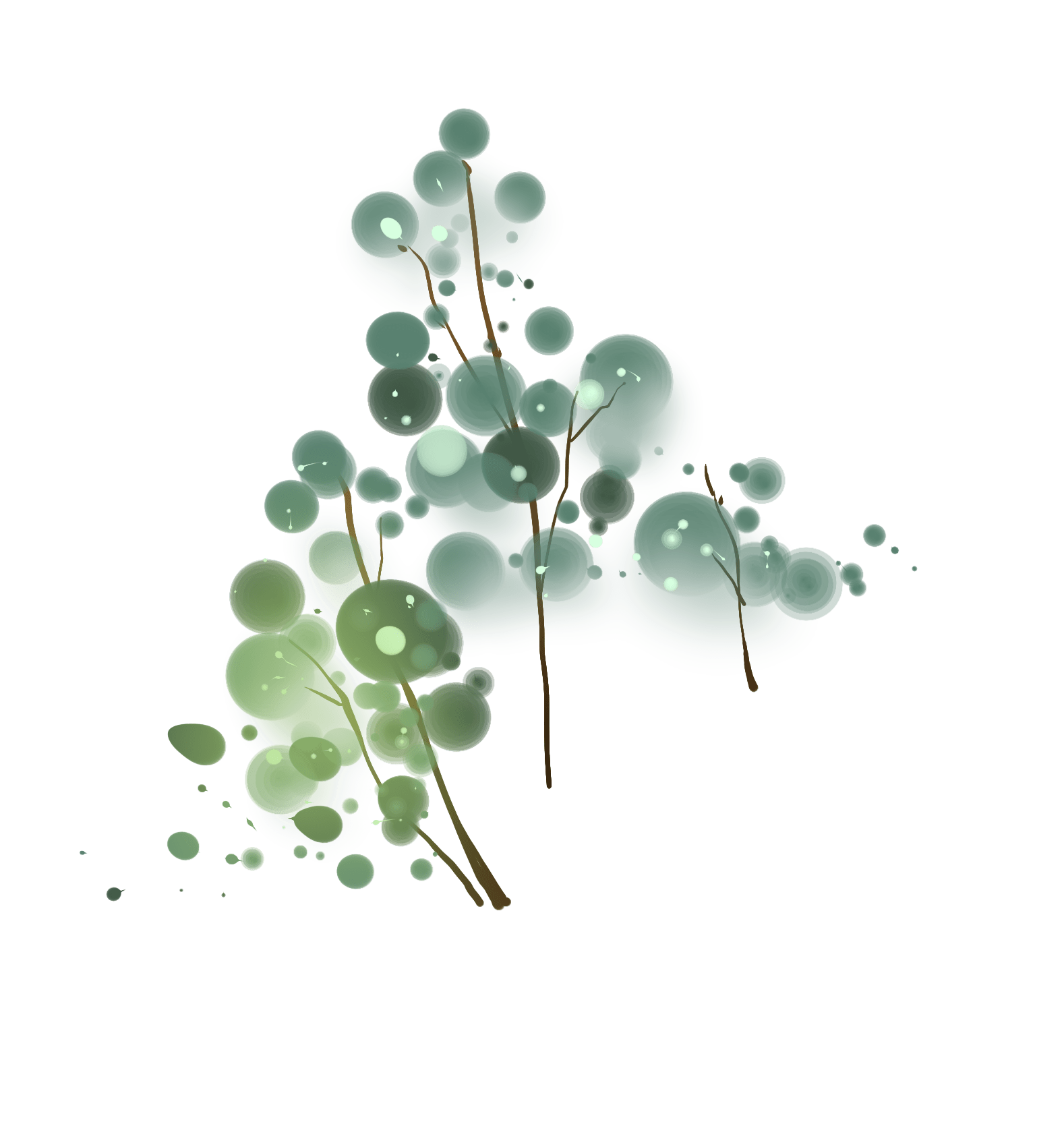 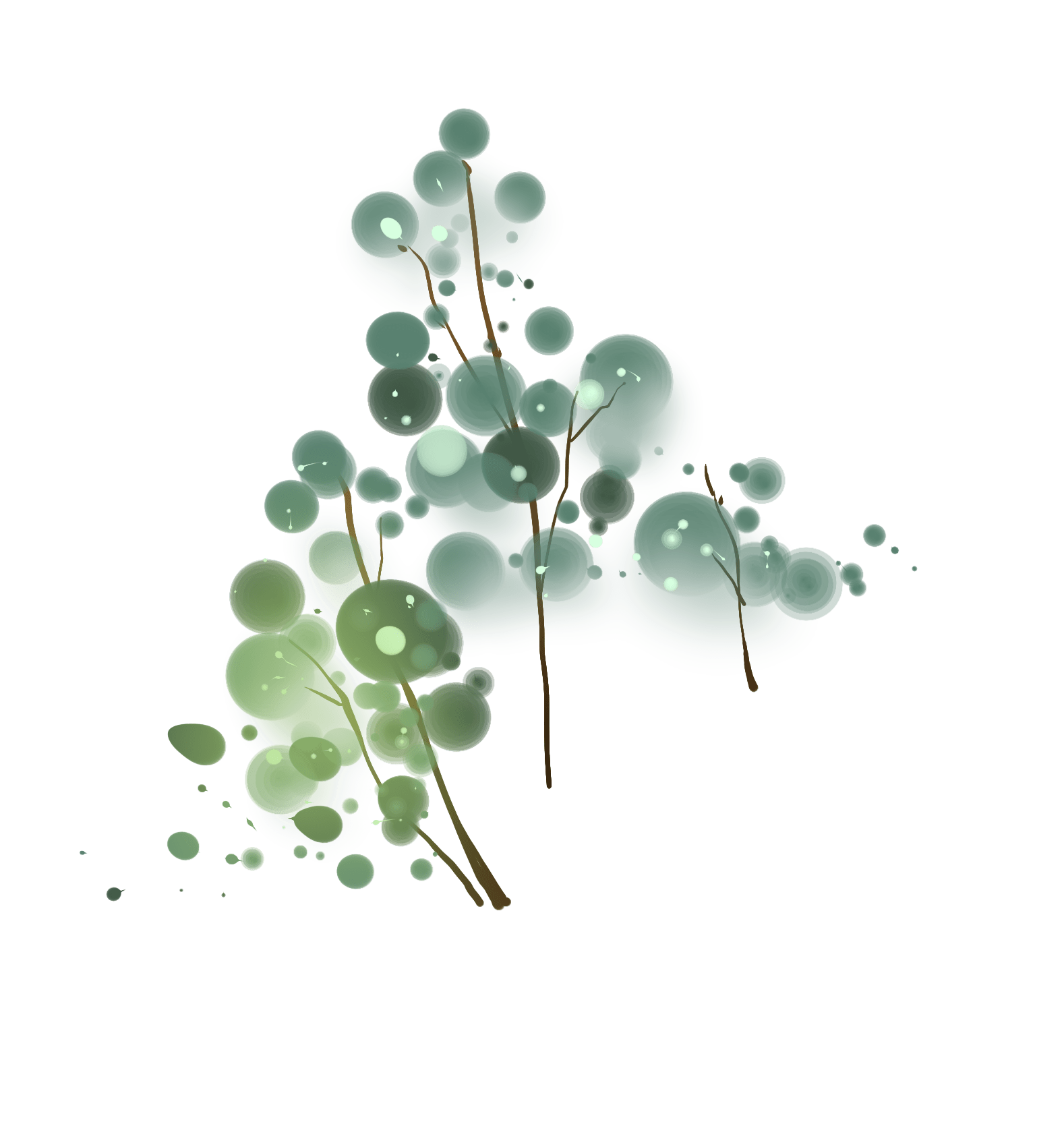 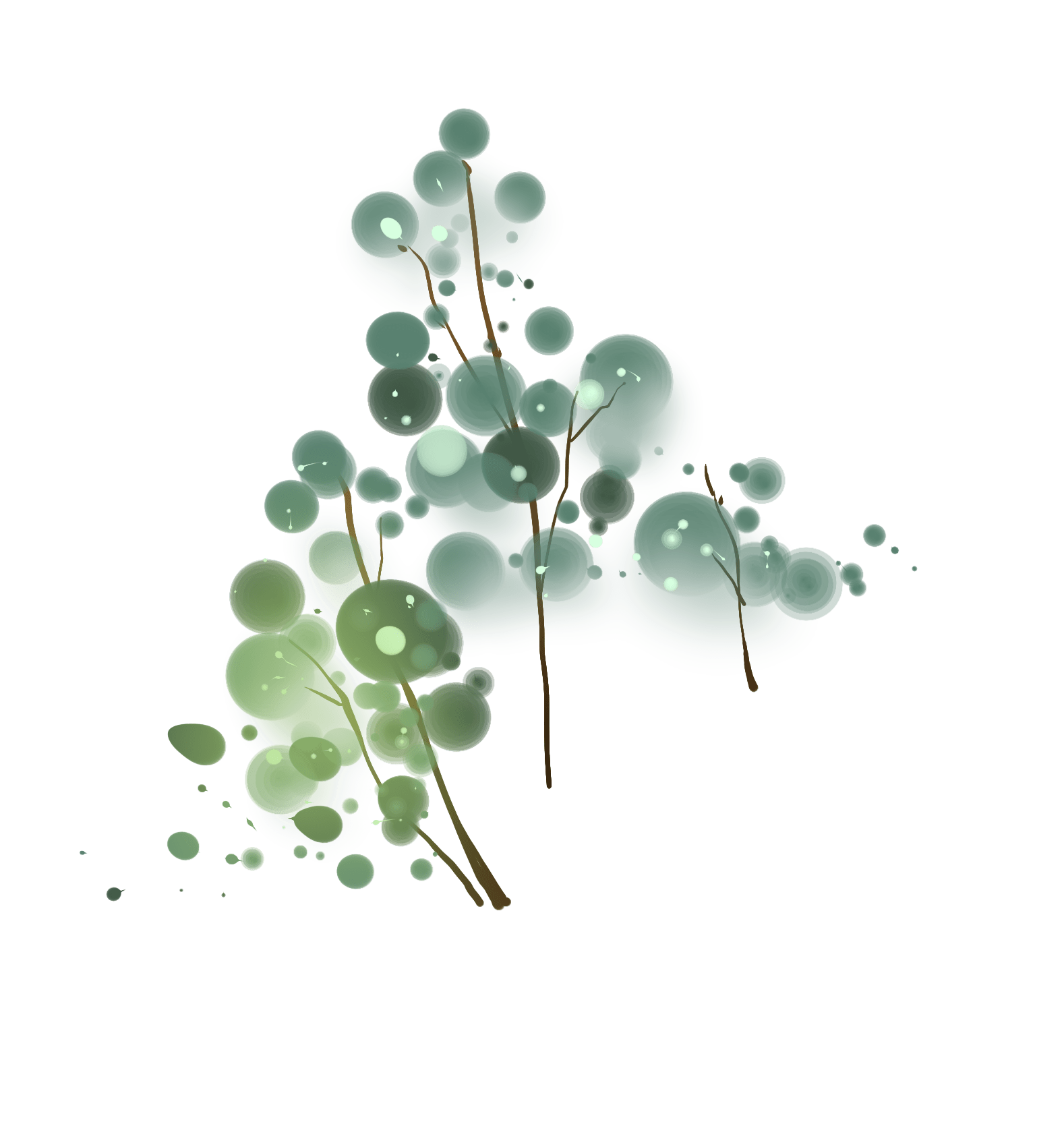 [Speaker Notes: Giáo án của Thảo Nguyên (0979818956)]
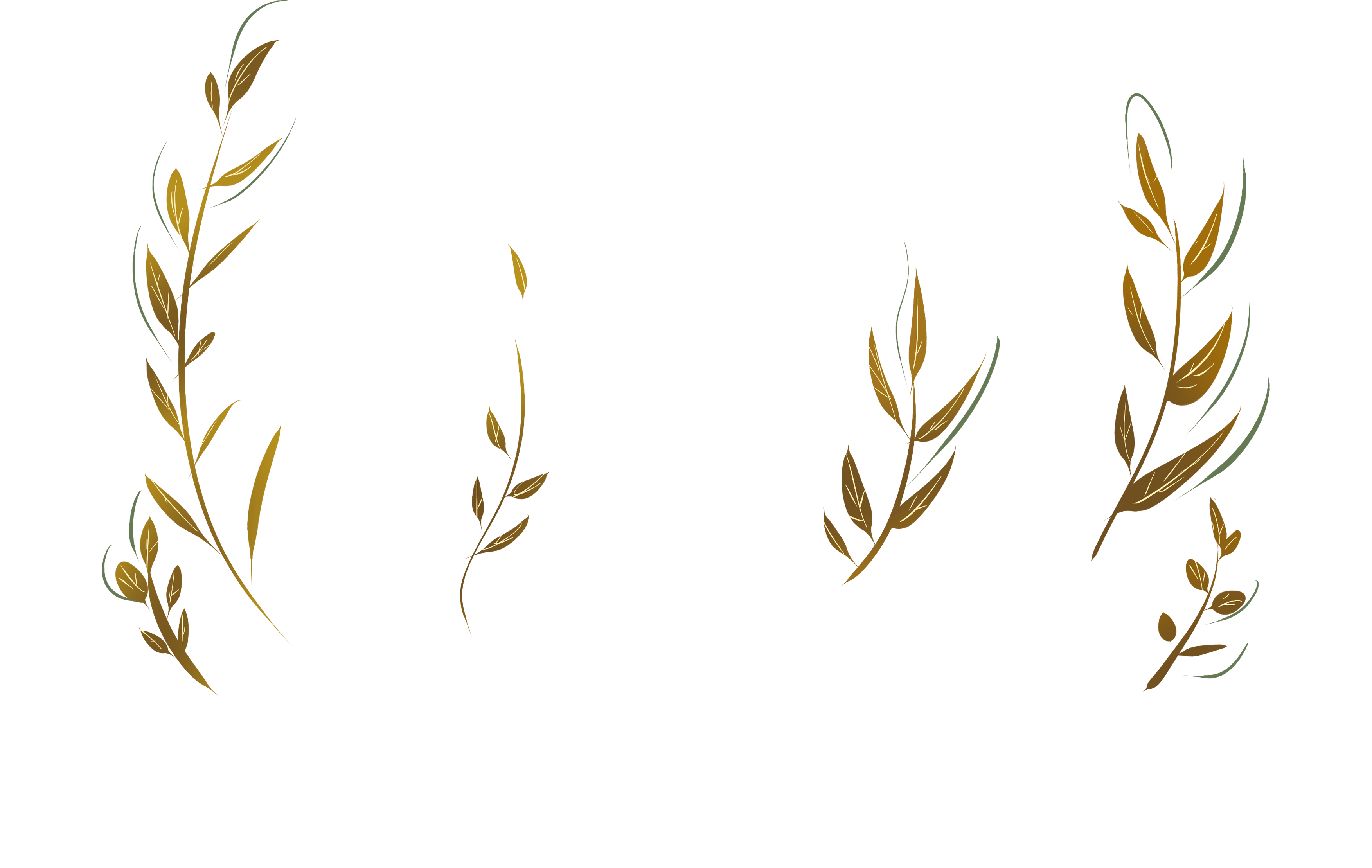 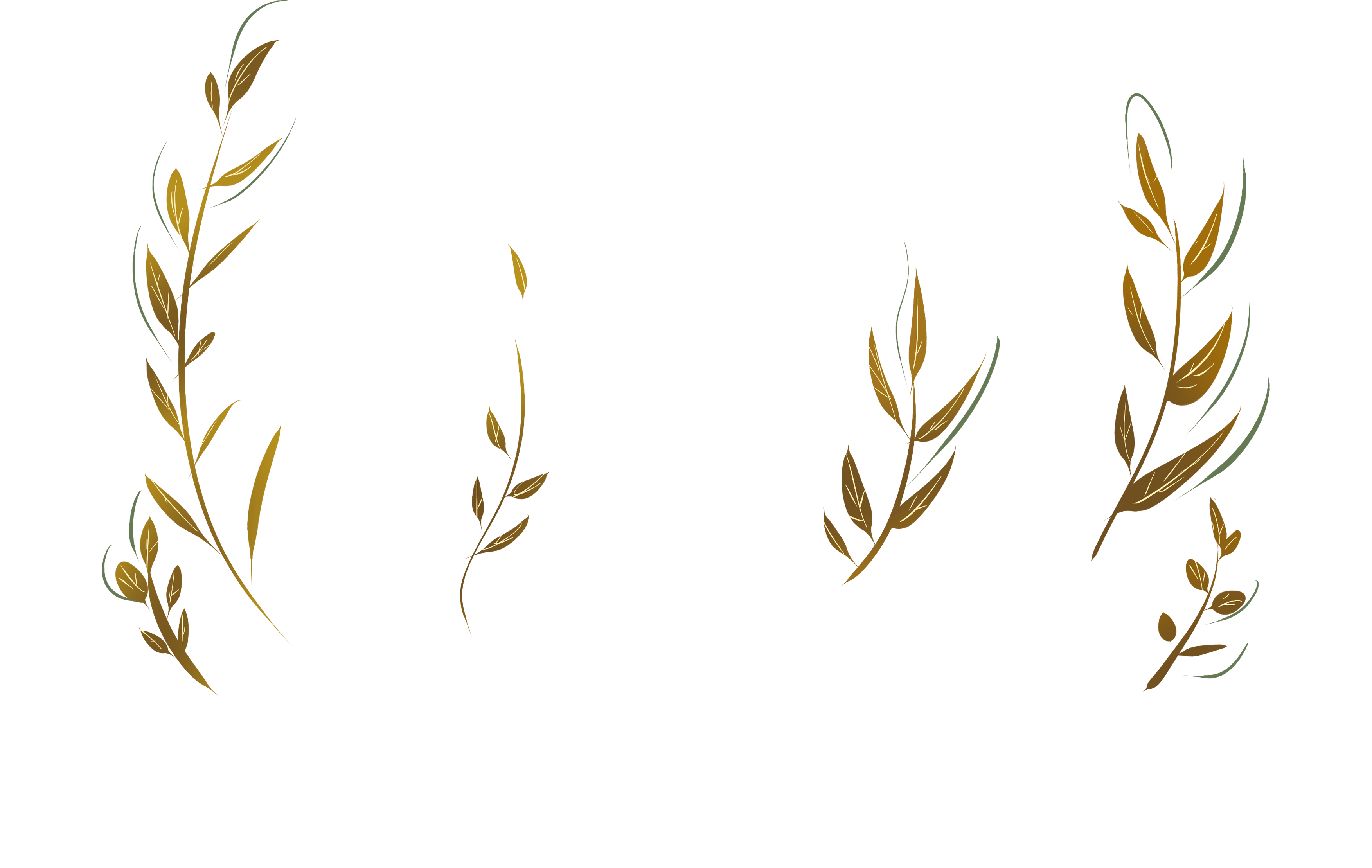 III. Thực hành viết theo các bước
3. CHỈNH SỬA BÀI VIẾT
Đọc lại bài văn đã viết để đảm bảo:
- Viết đúng chính tả, dùng từ ngữ và câu phù hợp, sắp xếp các ý chặt chẽ.
- Tính chính xác của tên sách, tên tác giả và các chi tiết, sự việc, nhân vật.
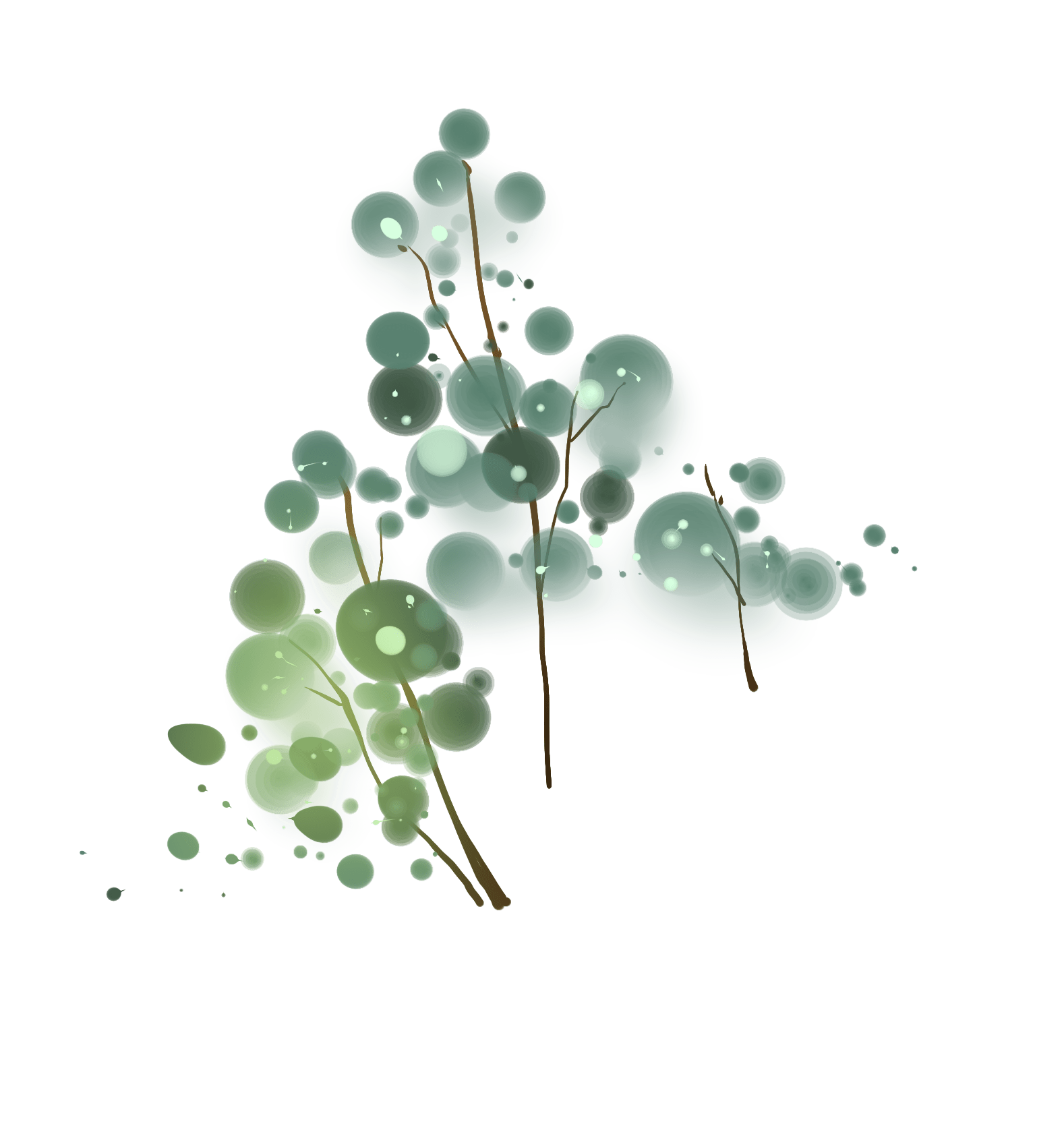 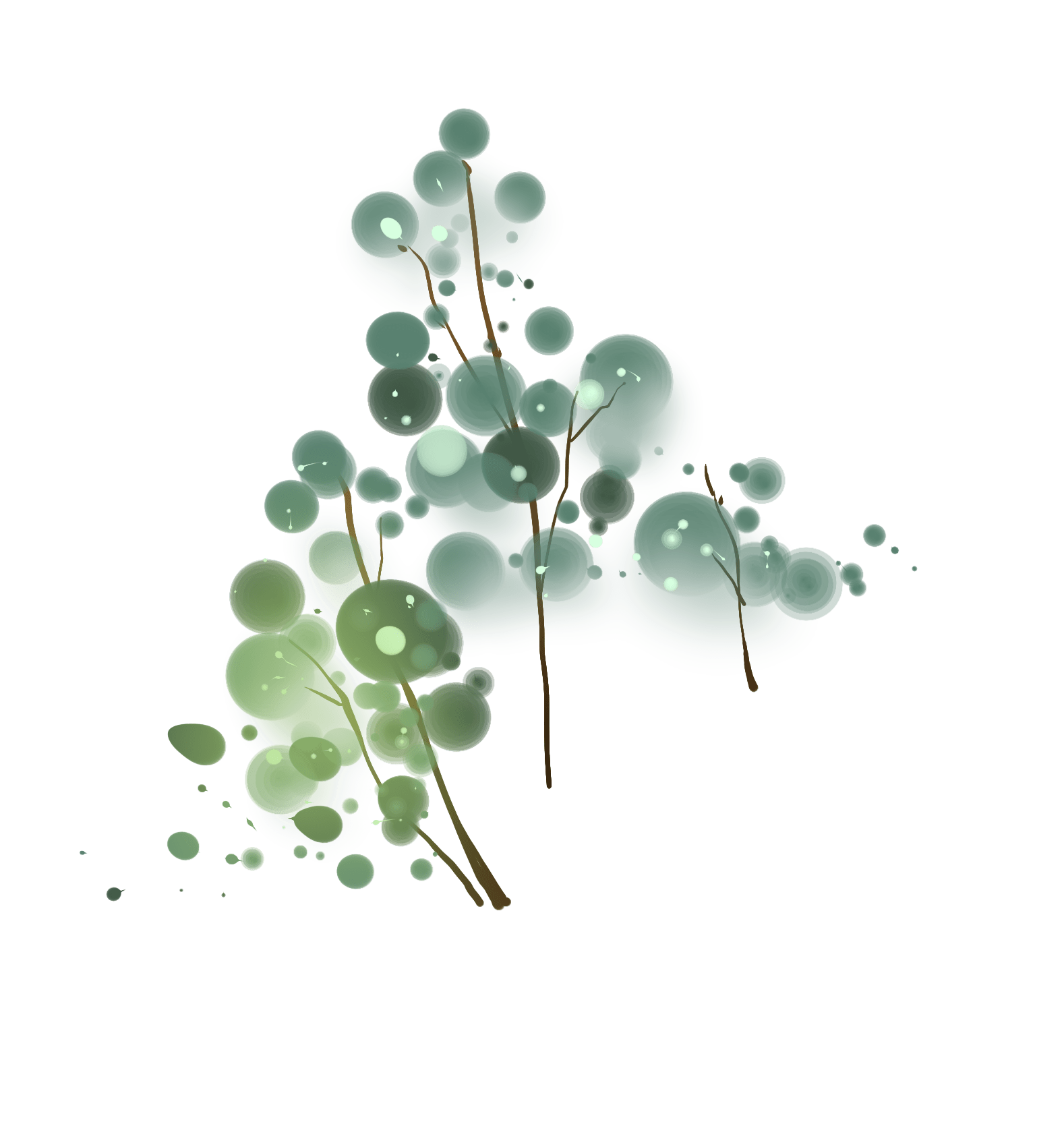 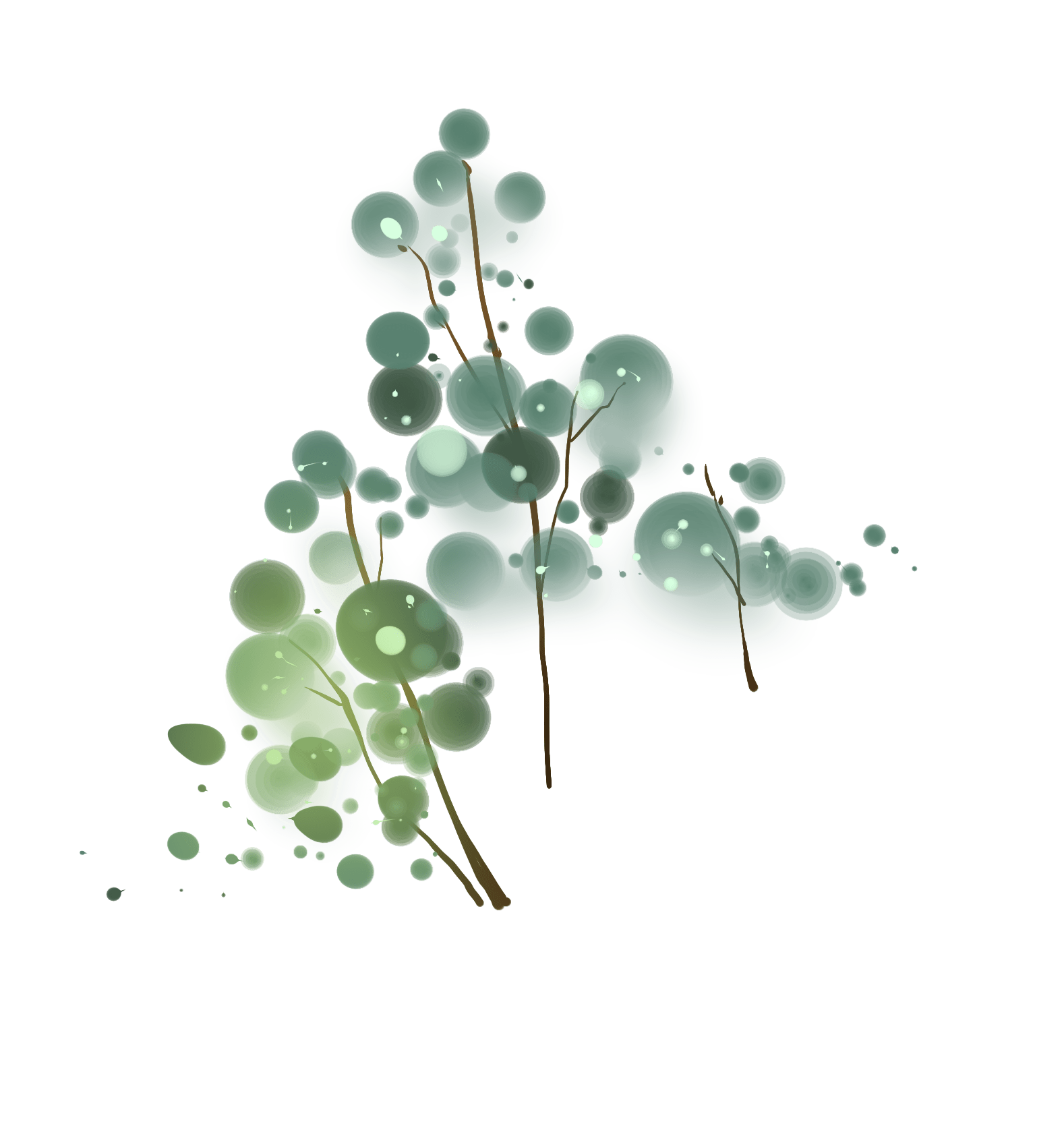 [Speaker Notes: Giáo án của Thảo Nguyên (0979818956)]
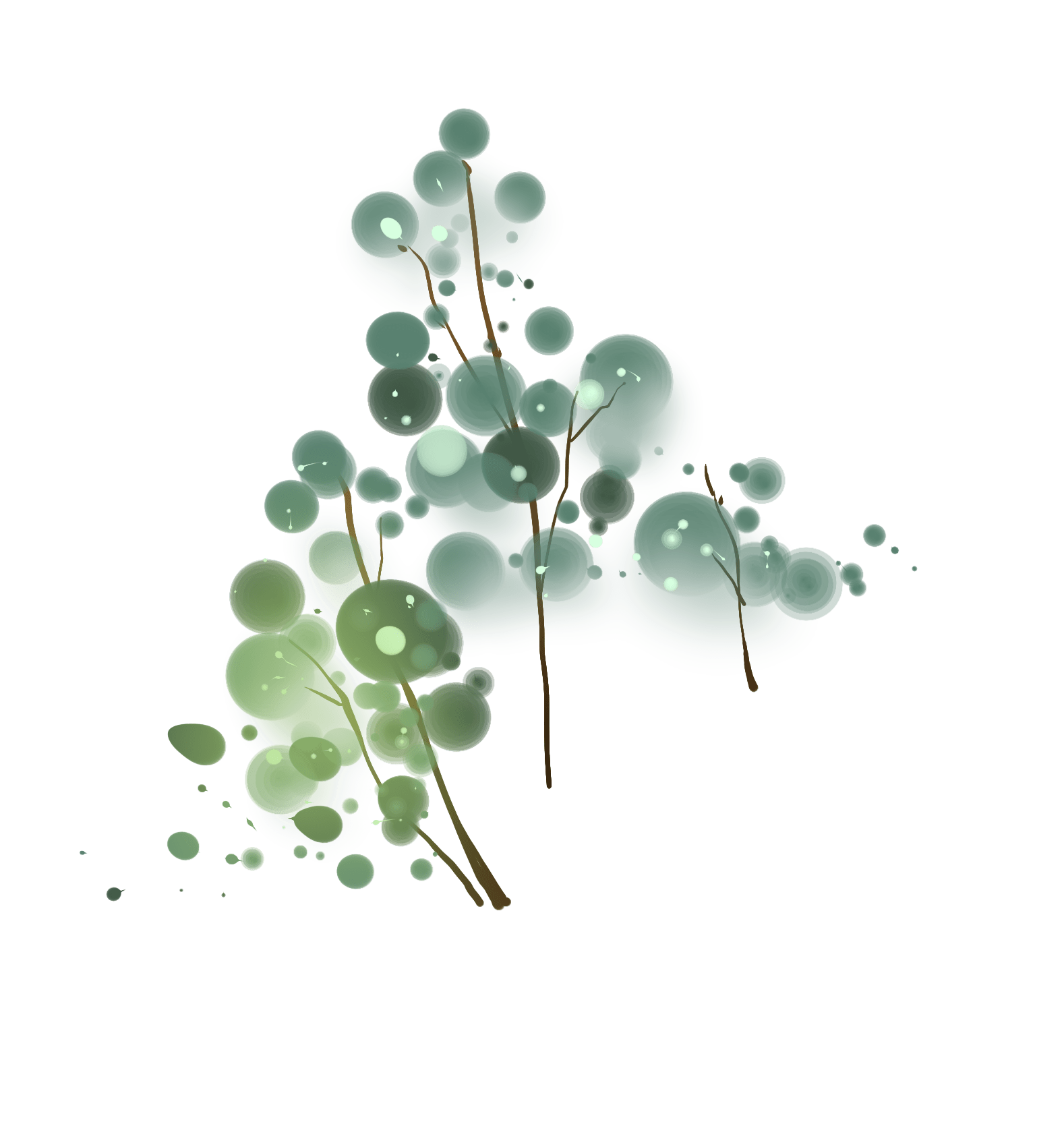 Phiếu chỉnh sửa bài viết
Họ tên bạn được sửa:..........................................................
Họ tên người sửa:.................................................................
[Speaker Notes: Giáo án của Thảo Nguyên (0979818956)]
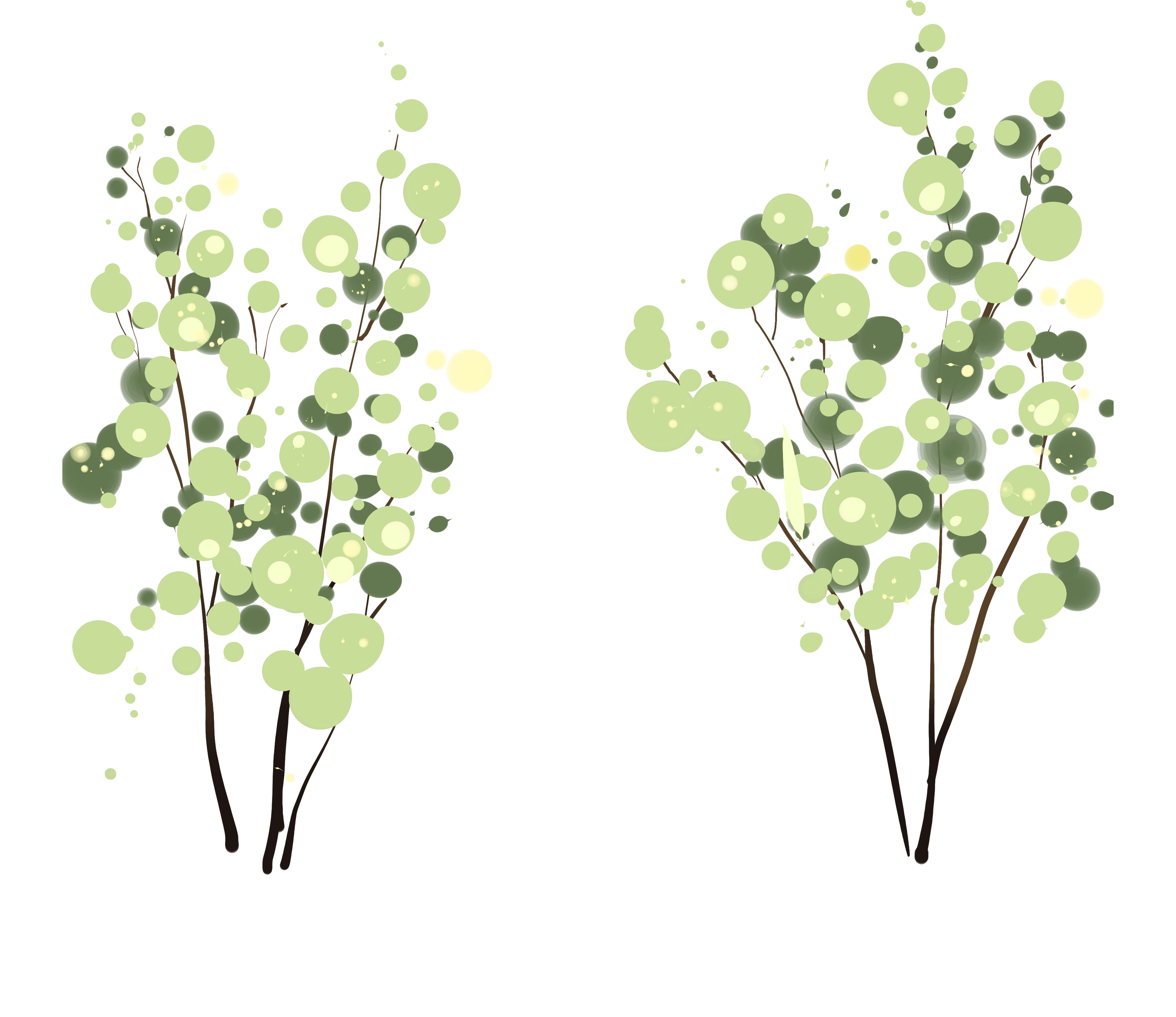 THỰC HÀNH VIẾT
[Speaker Notes: Giáo án của Thảo Nguyên (0979818956)]
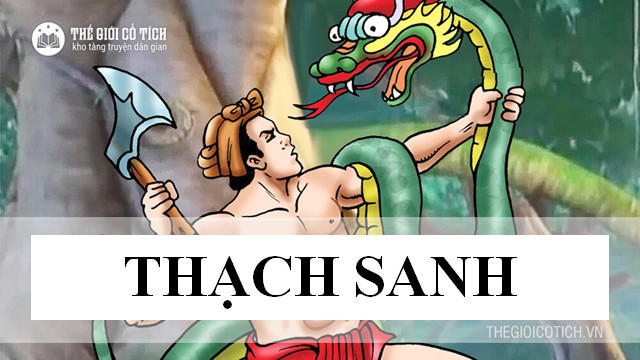 Đề bài: Đọc văn bản “THẠCH SANH”, em hãy viết bài văn nêu suy nghĩ về một hiện tượng đời sống được đặt ra từ câu chuyện?
[Speaker Notes: Giáo án của Thảo Nguyên (0979818956)]
HOẠT ĐỘNG NHÓM
1- Tinh thần dũng cảm, dám đương đầu với những khó khăn, thử thách
2- Lòng khoan dung của người em tình nghĩa
Hiện tượng đời sống được đặt ra từ câu chuyện?
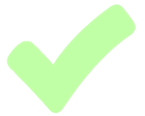 4- Sự trả giá cho những việc làm sai trái
3- Lợi dụng lòng tin, tình cảm của người khác
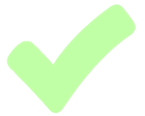 [Speaker Notes: Giáo án của Thảo Nguyên (0979818956)]
TẬP LÀM CÔ GIÁO
Yêu cầu: dựa vào gợi ý, viết bài văn hoàn chỉnh cho đề bài sau: 
“ Đề bài: Đọc văn bản “THẠCH SANH” và suy nghĩ về một hiện tượng Lợi dụng lòng tin, tình cảm của người khác trong cuộc sống”
 Mỗi bạn hoàn thiện bài, đổi bài cho bạn cùng bàn chấm và nhận xét
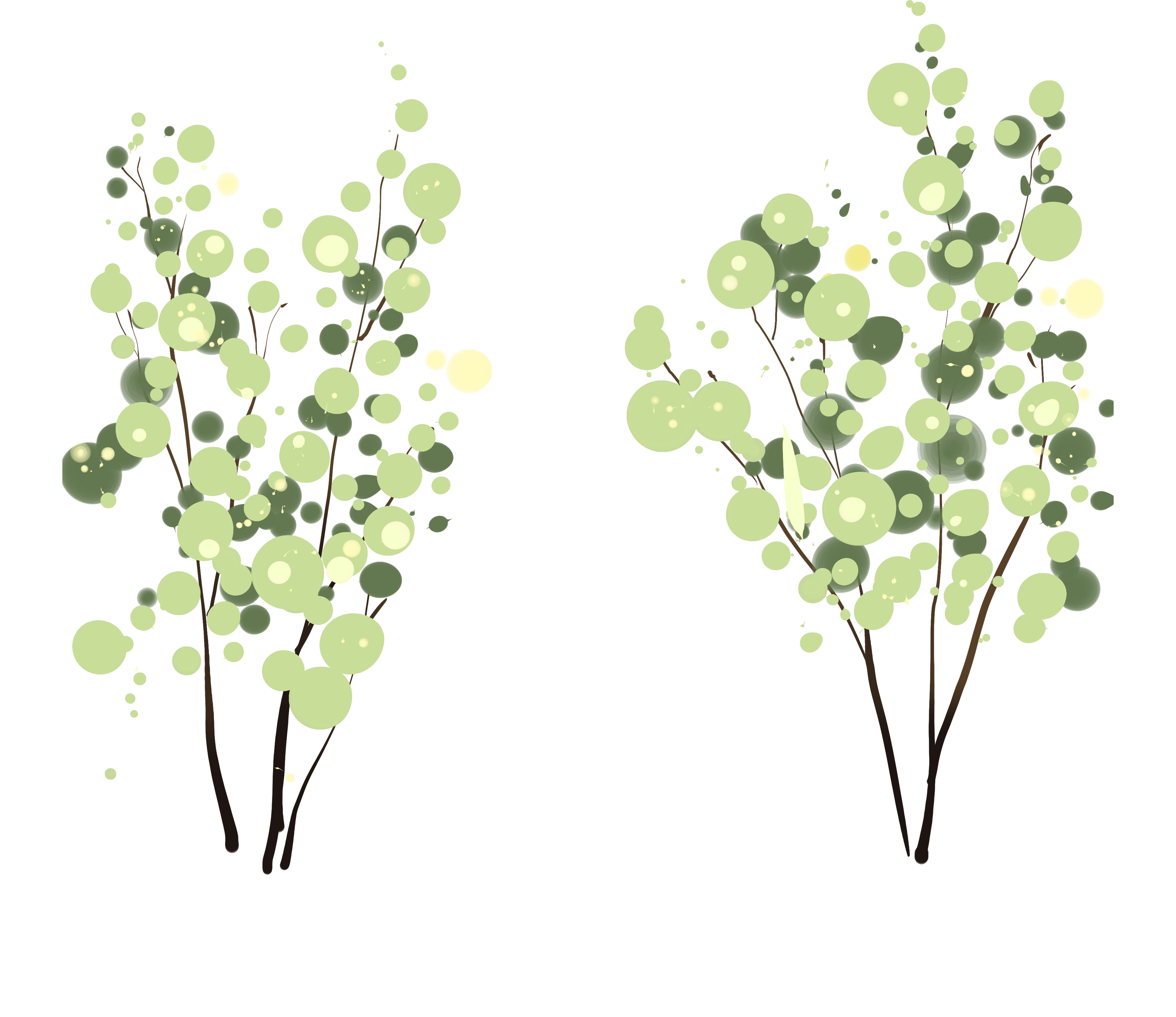 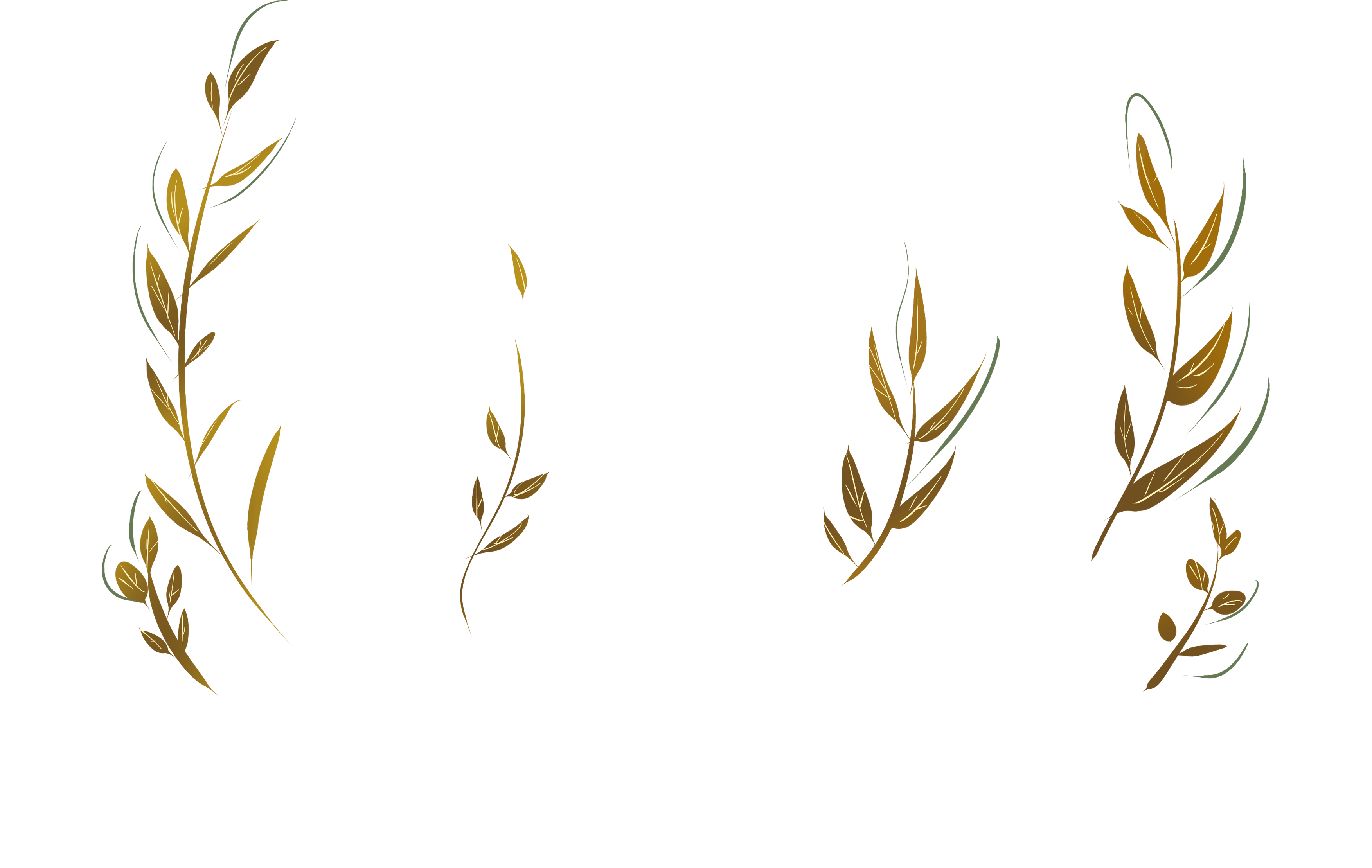 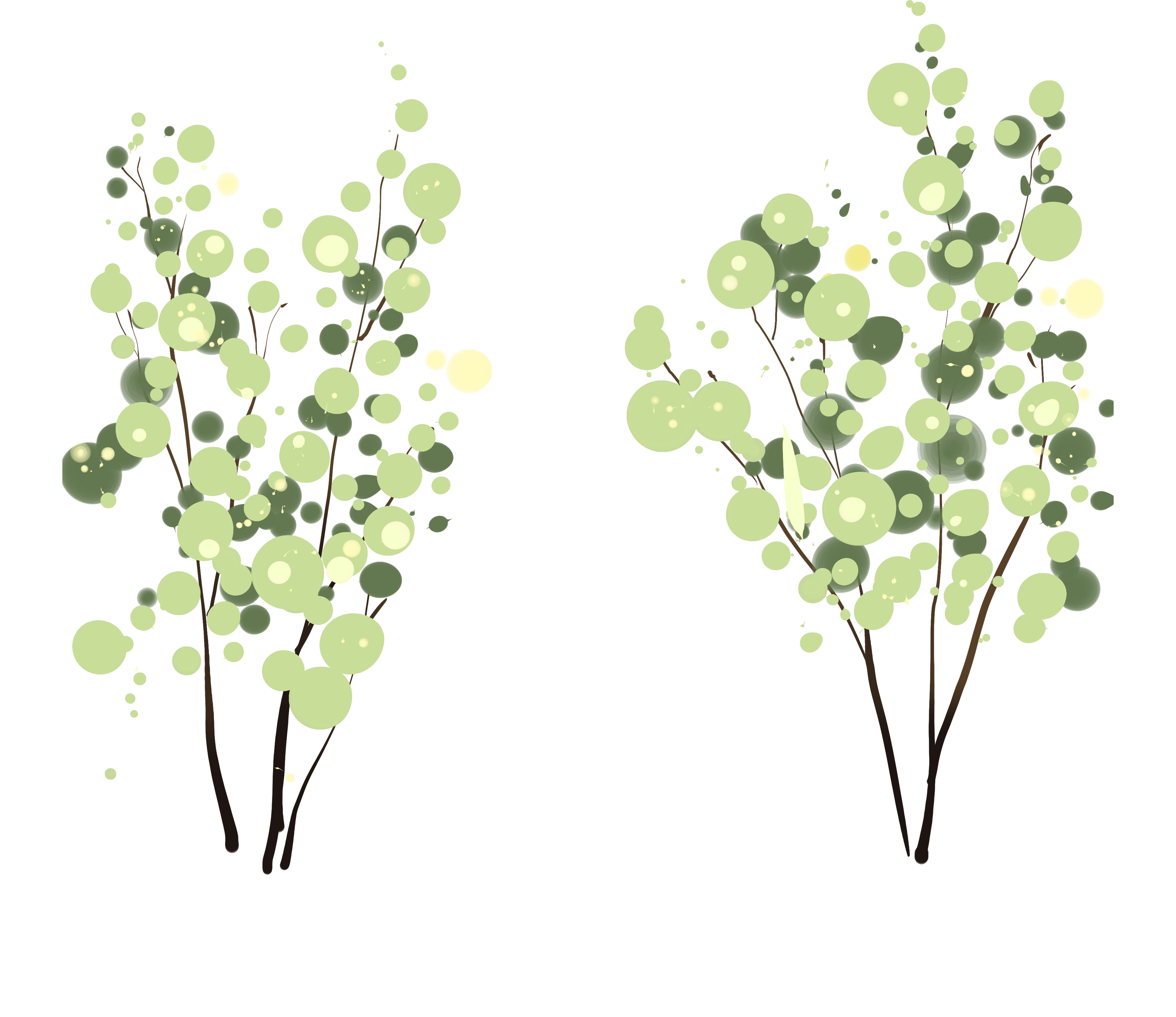 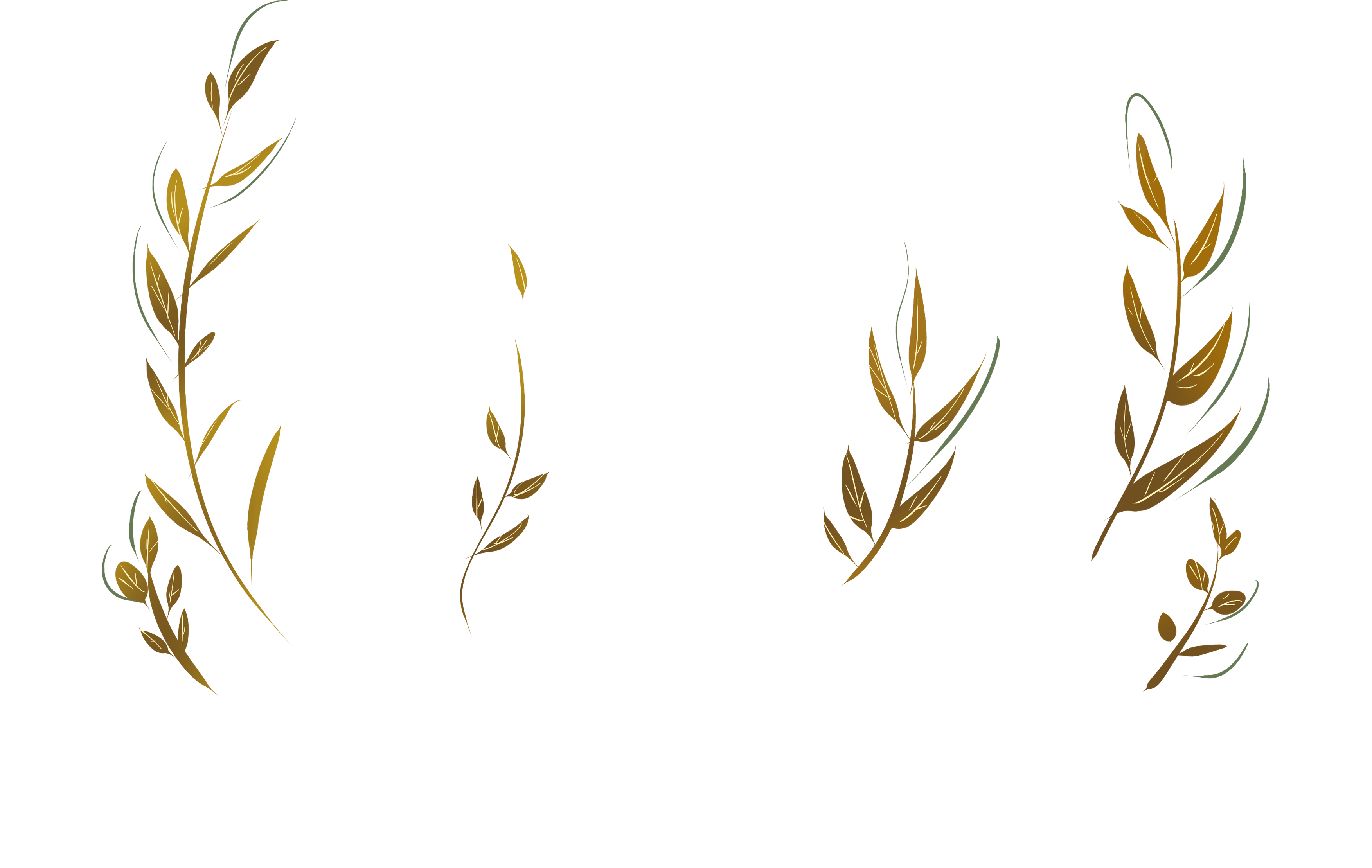 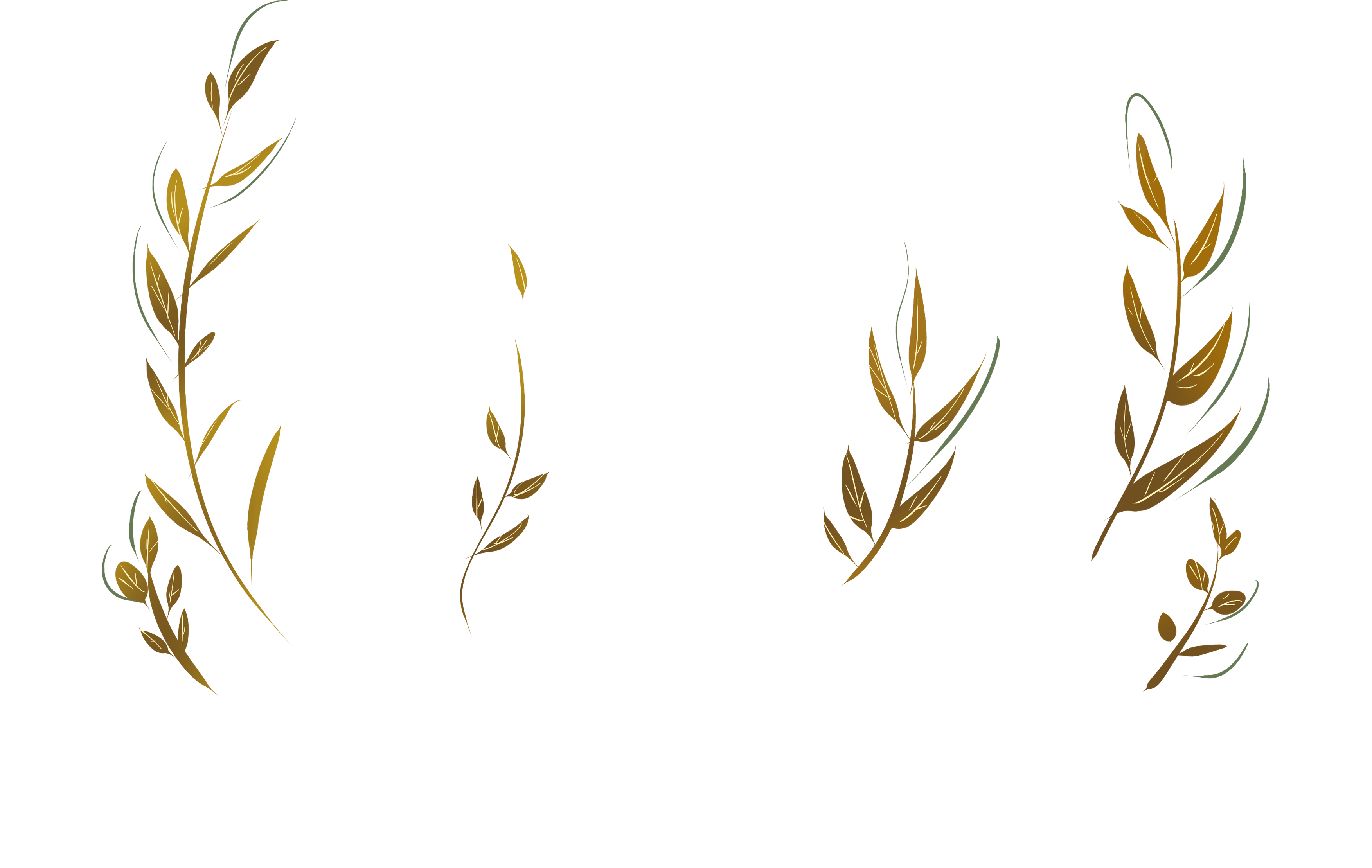 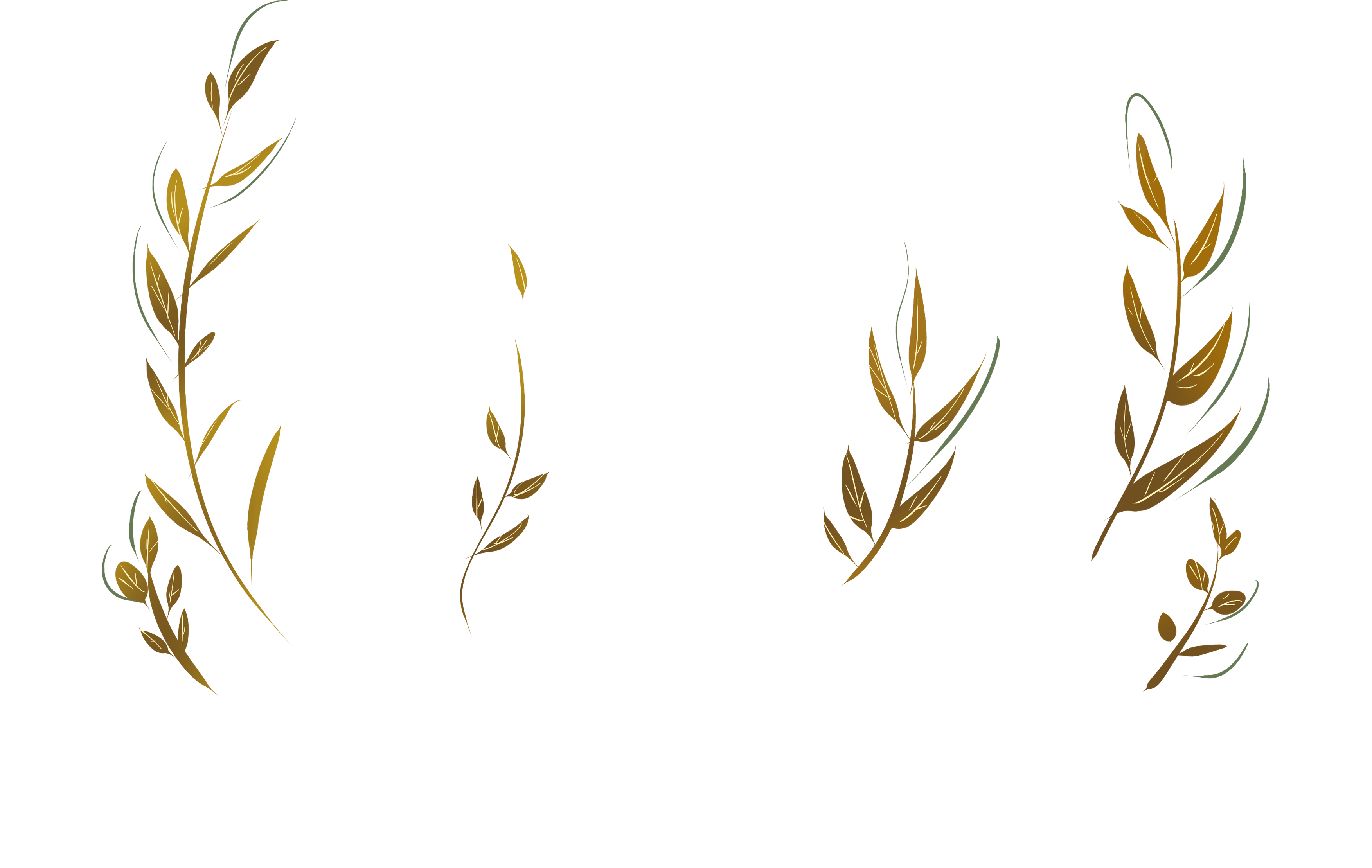 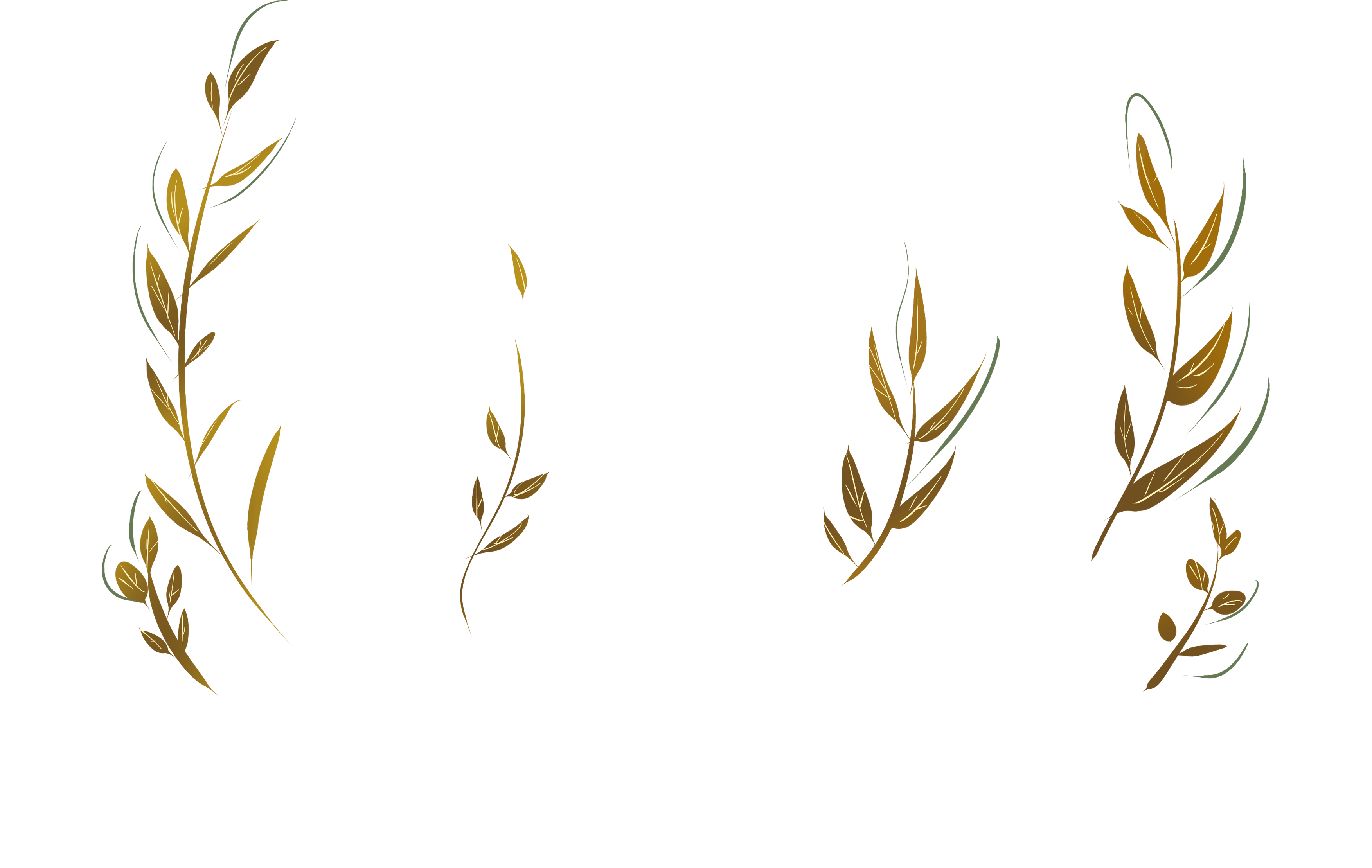 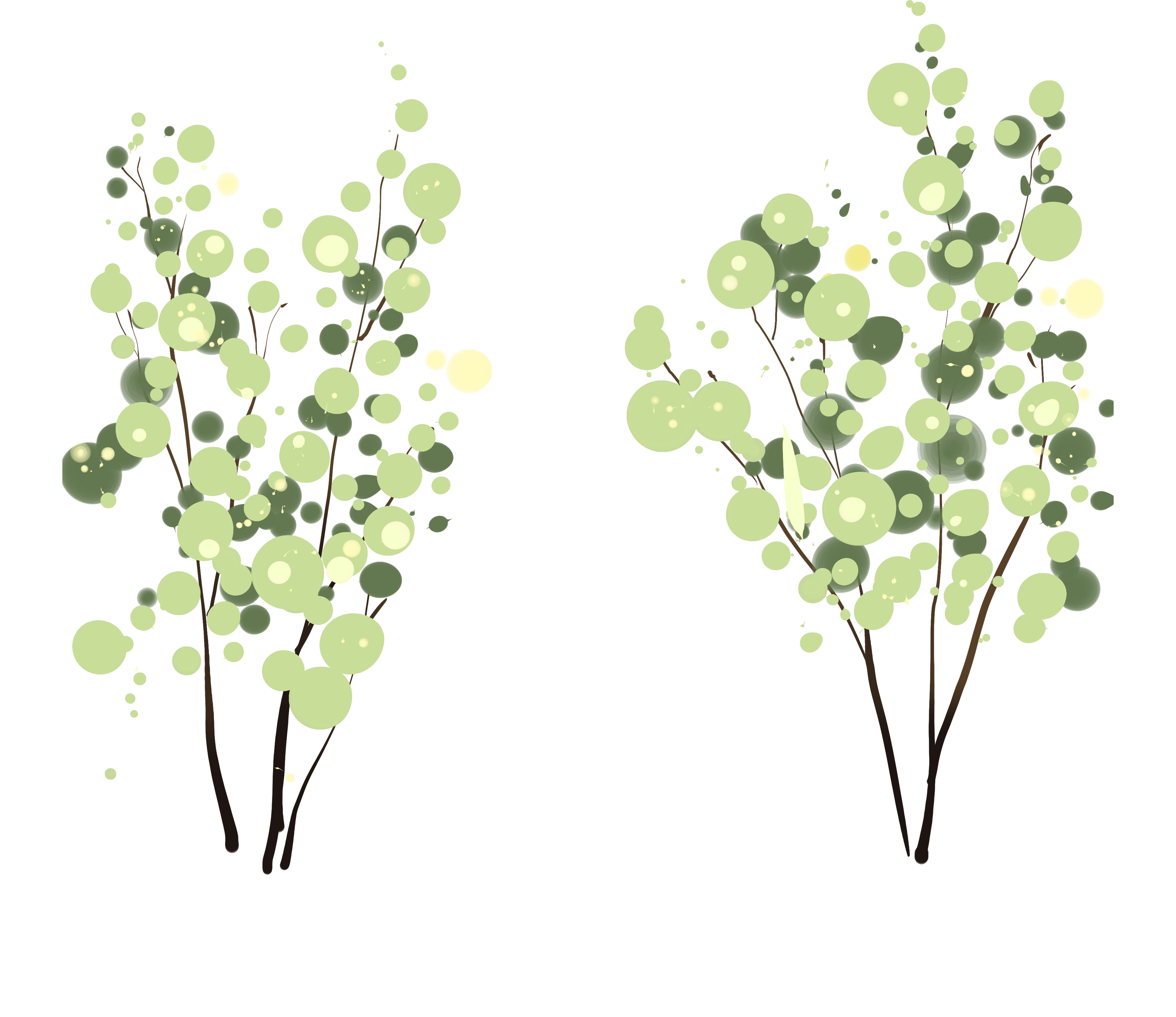 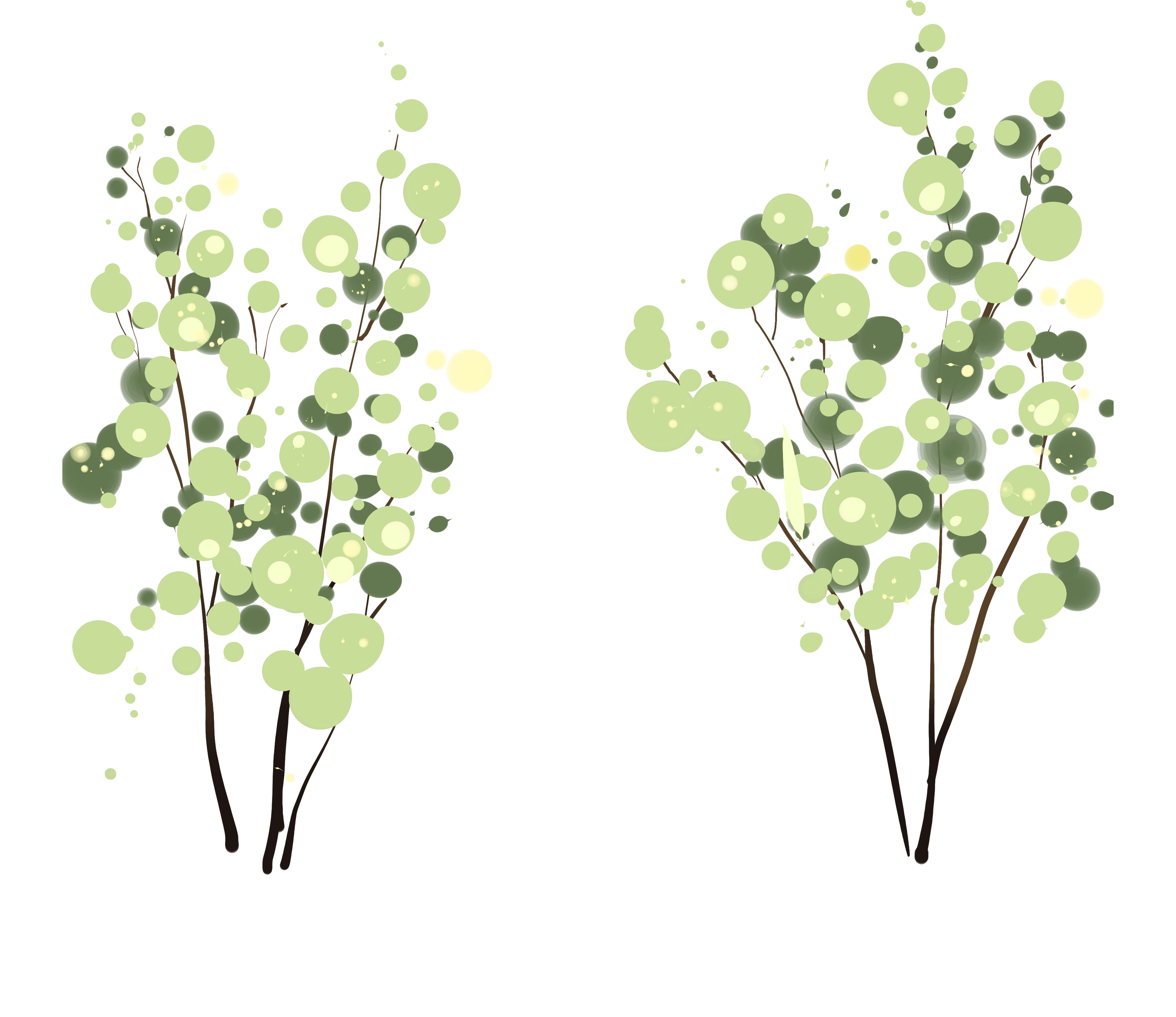 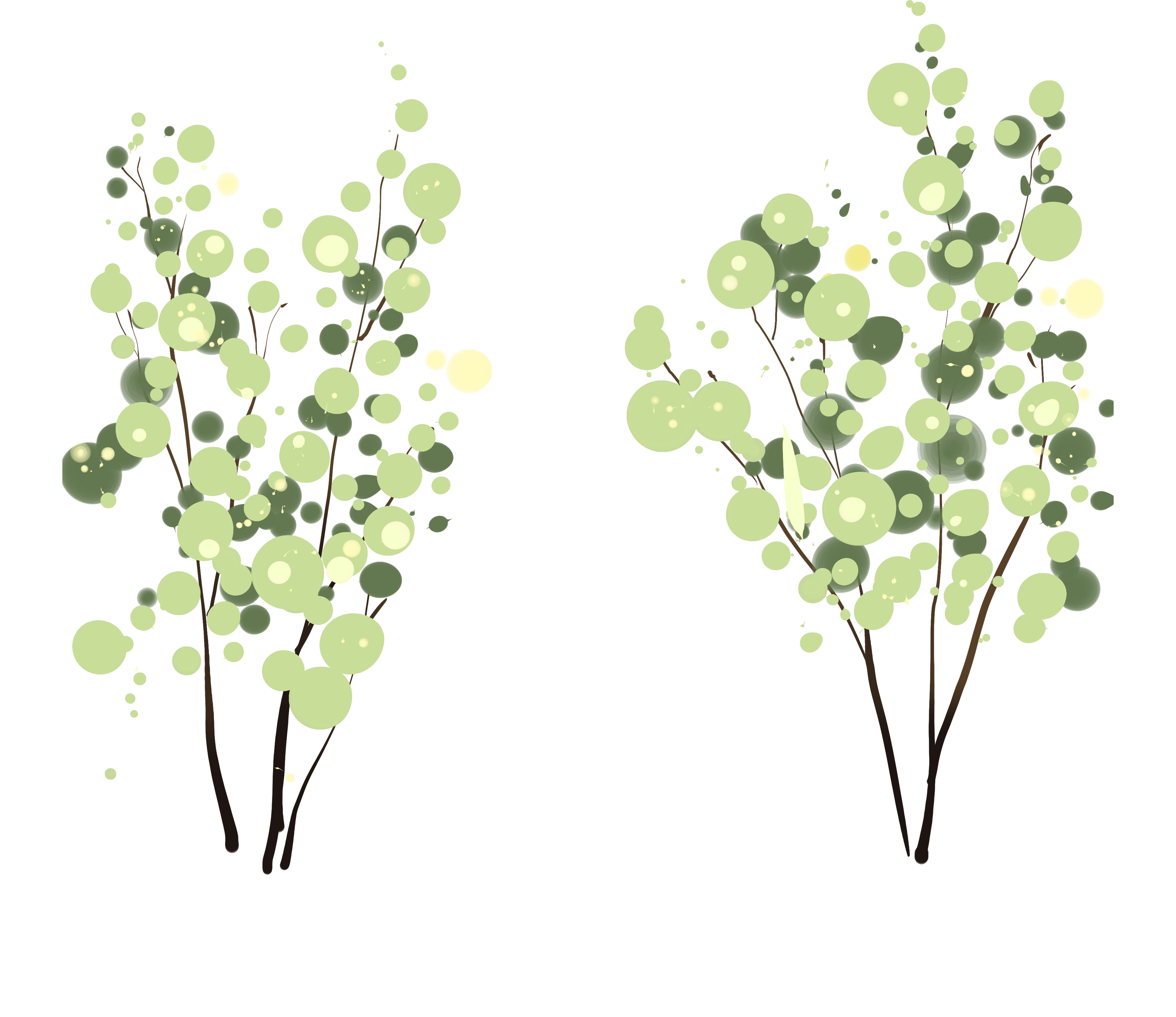 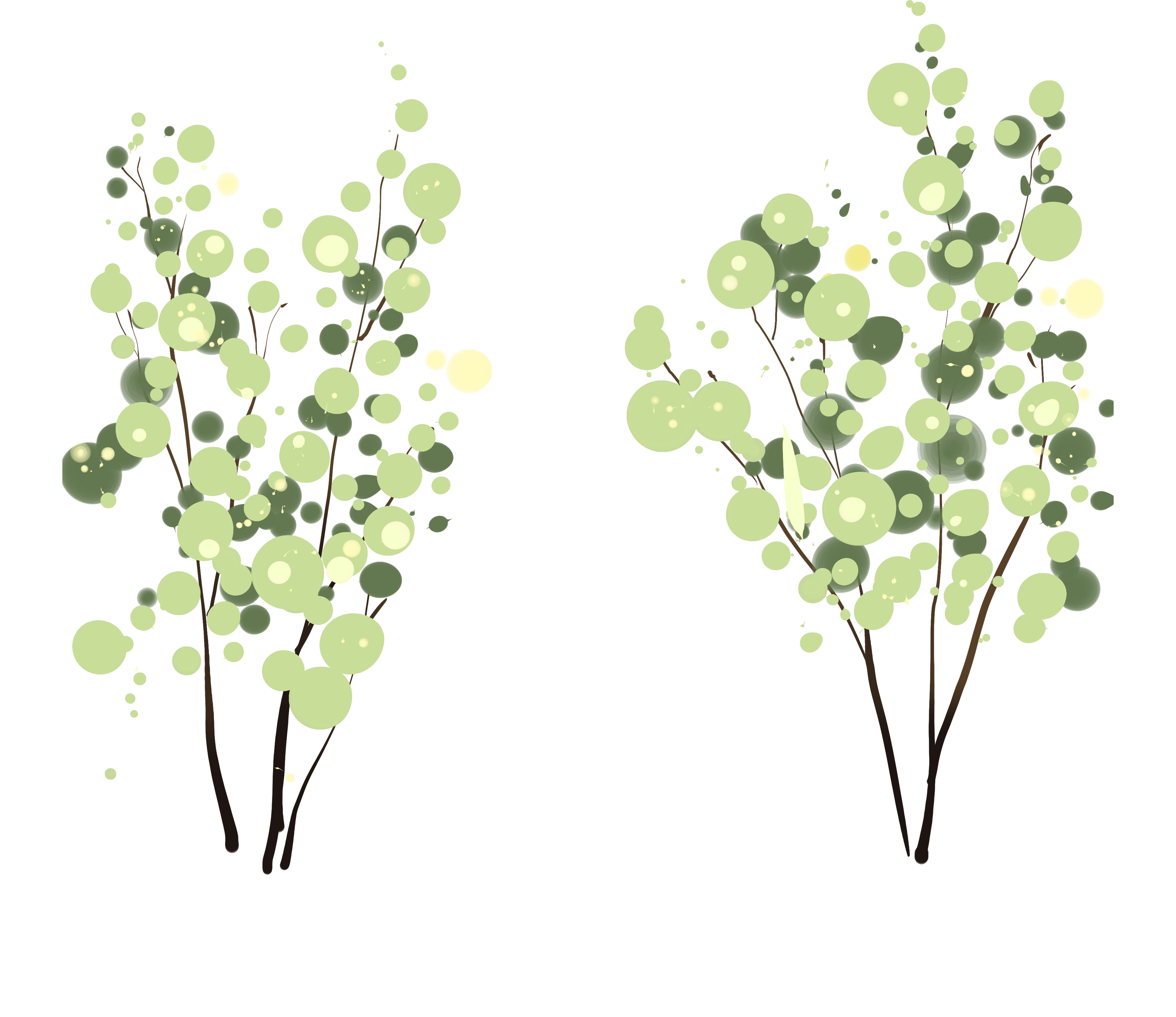 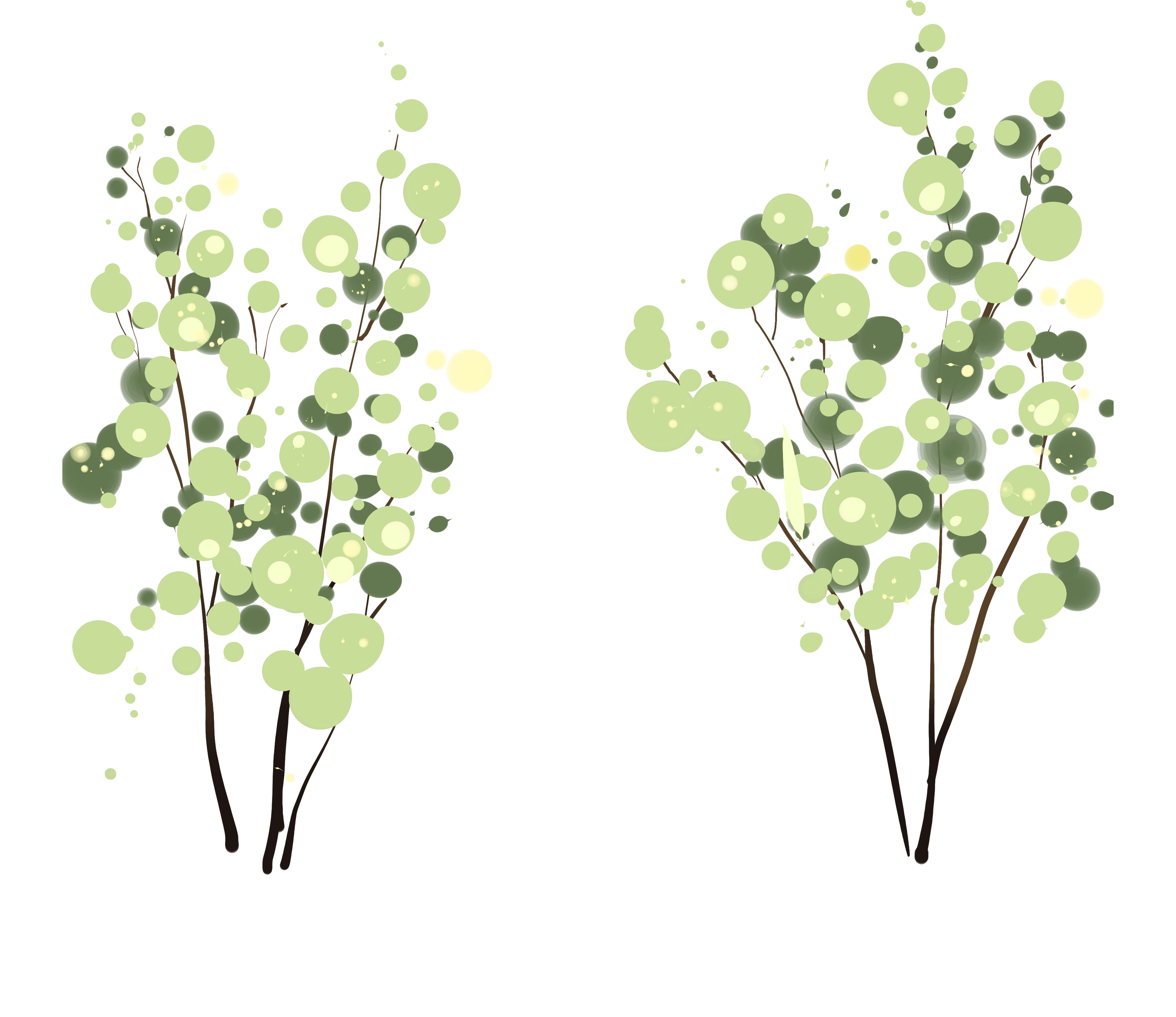 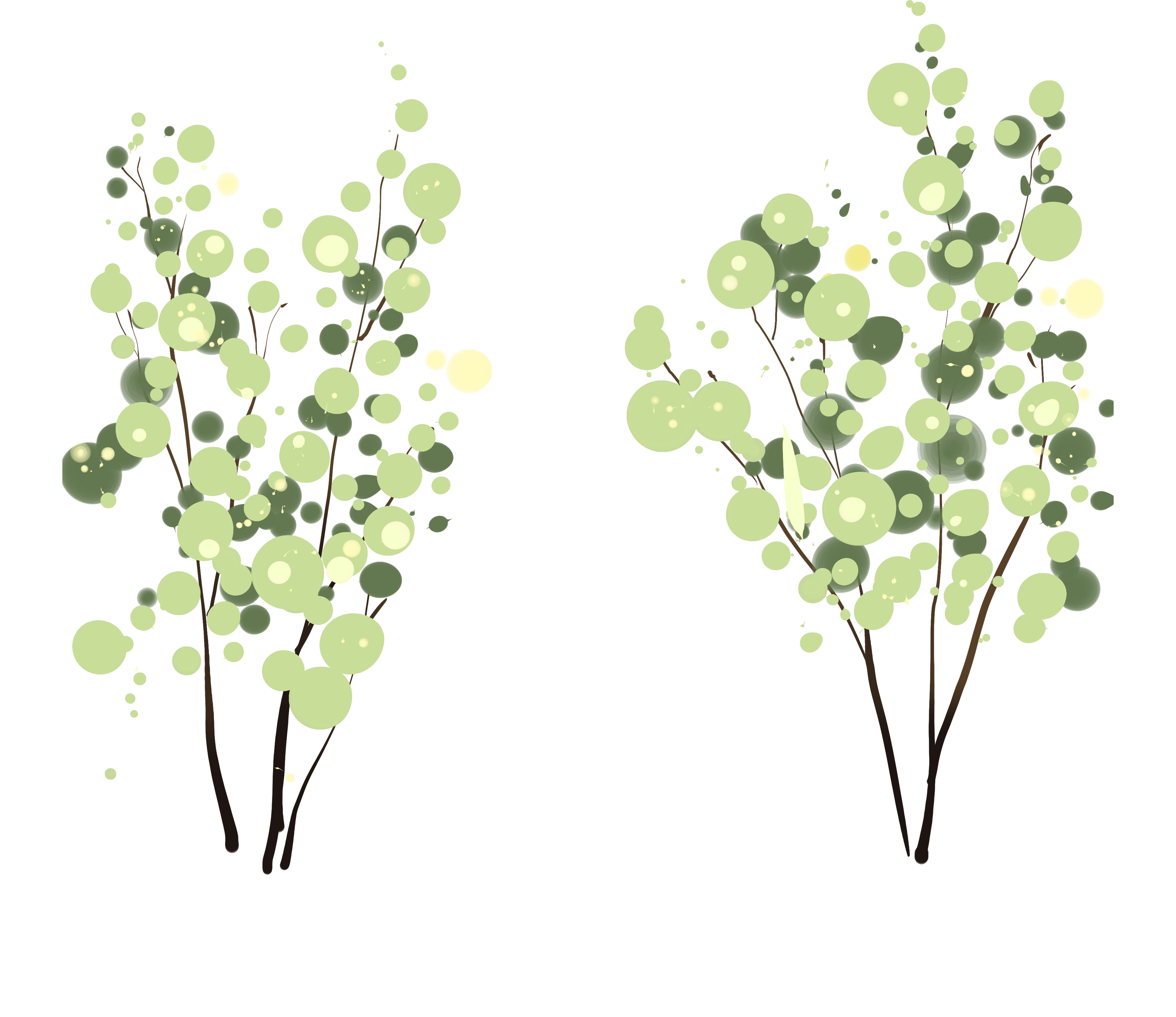 [Speaker Notes: Giáo án của Thảo Nguyên (0979818956)]
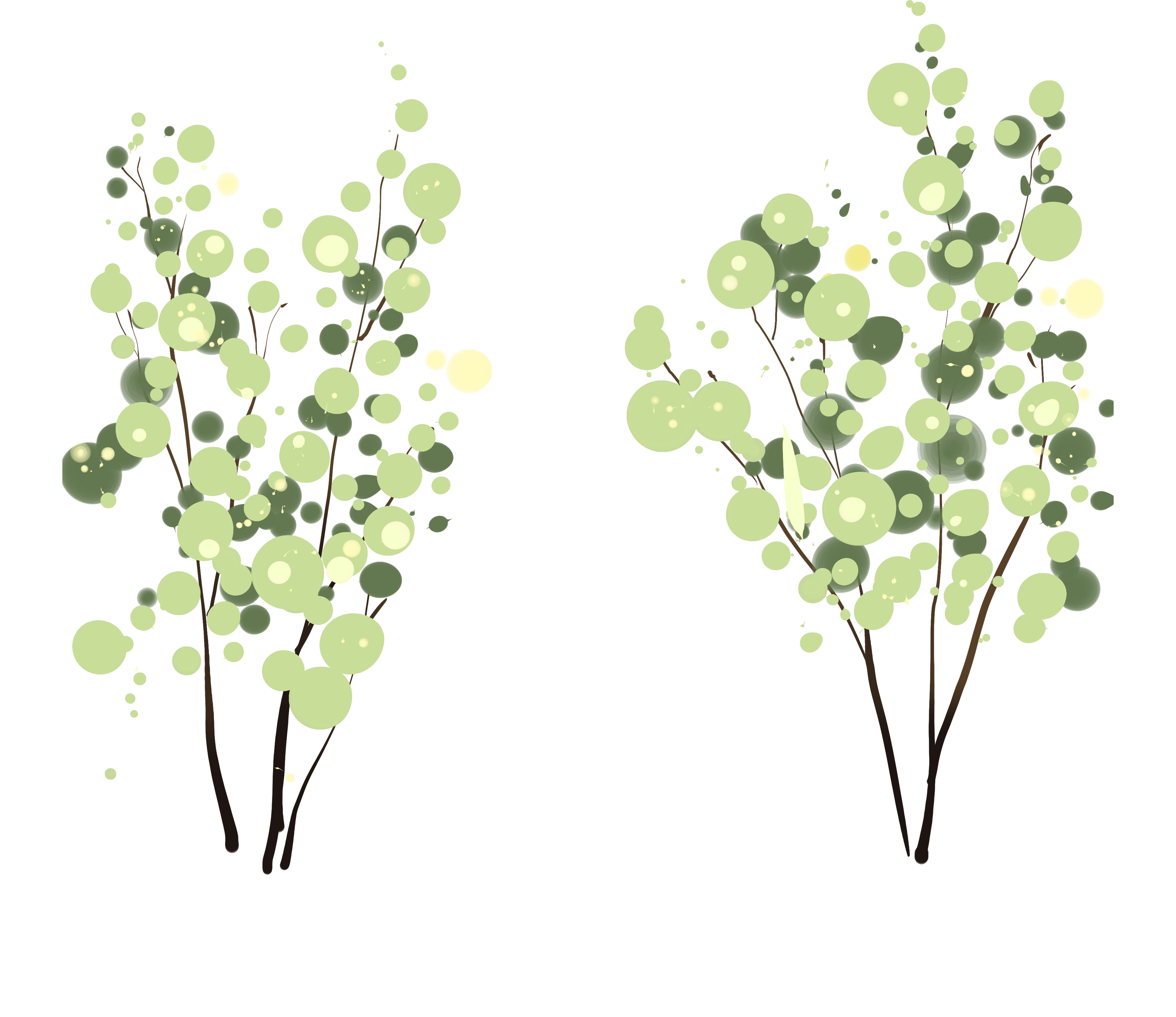 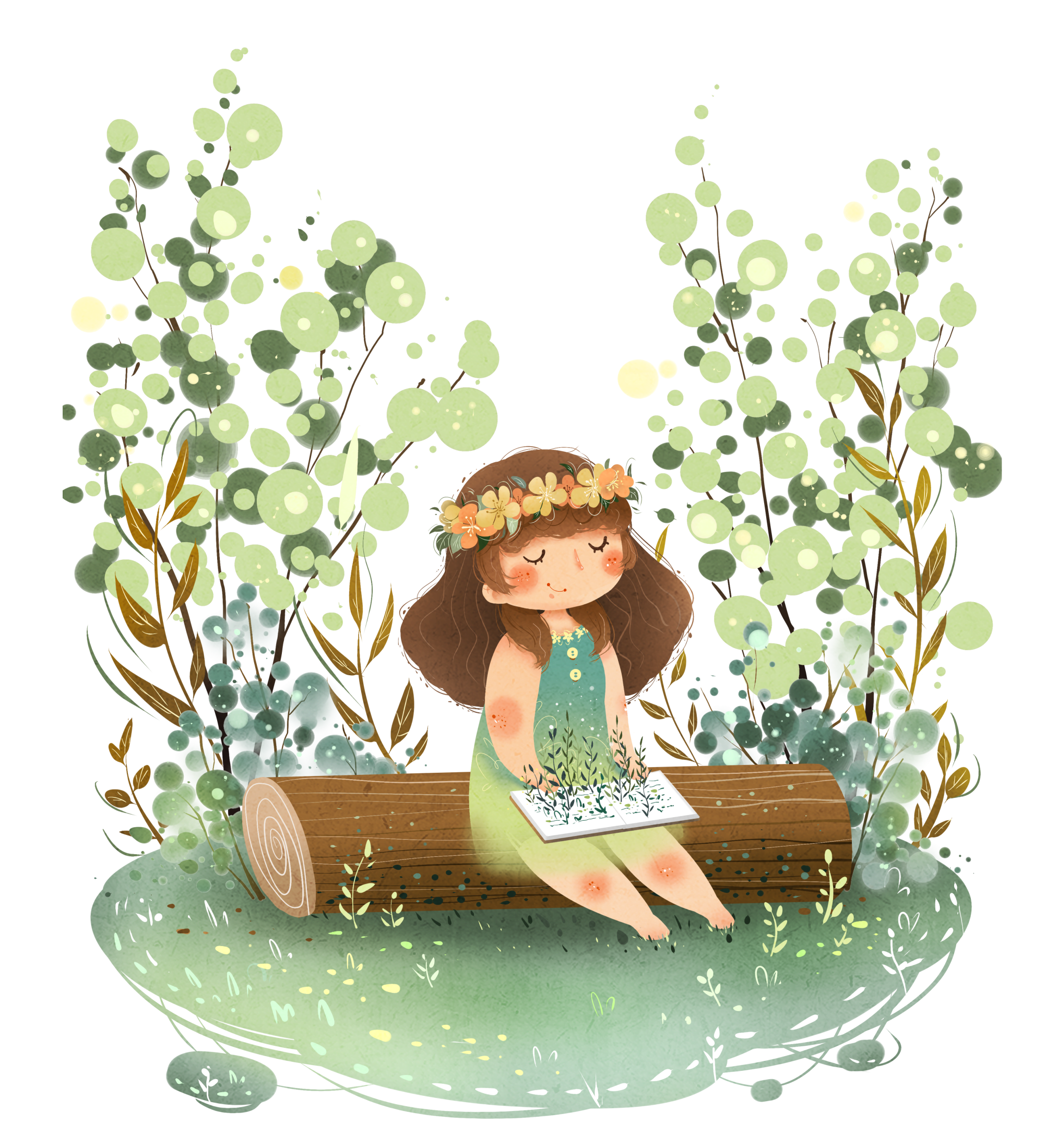 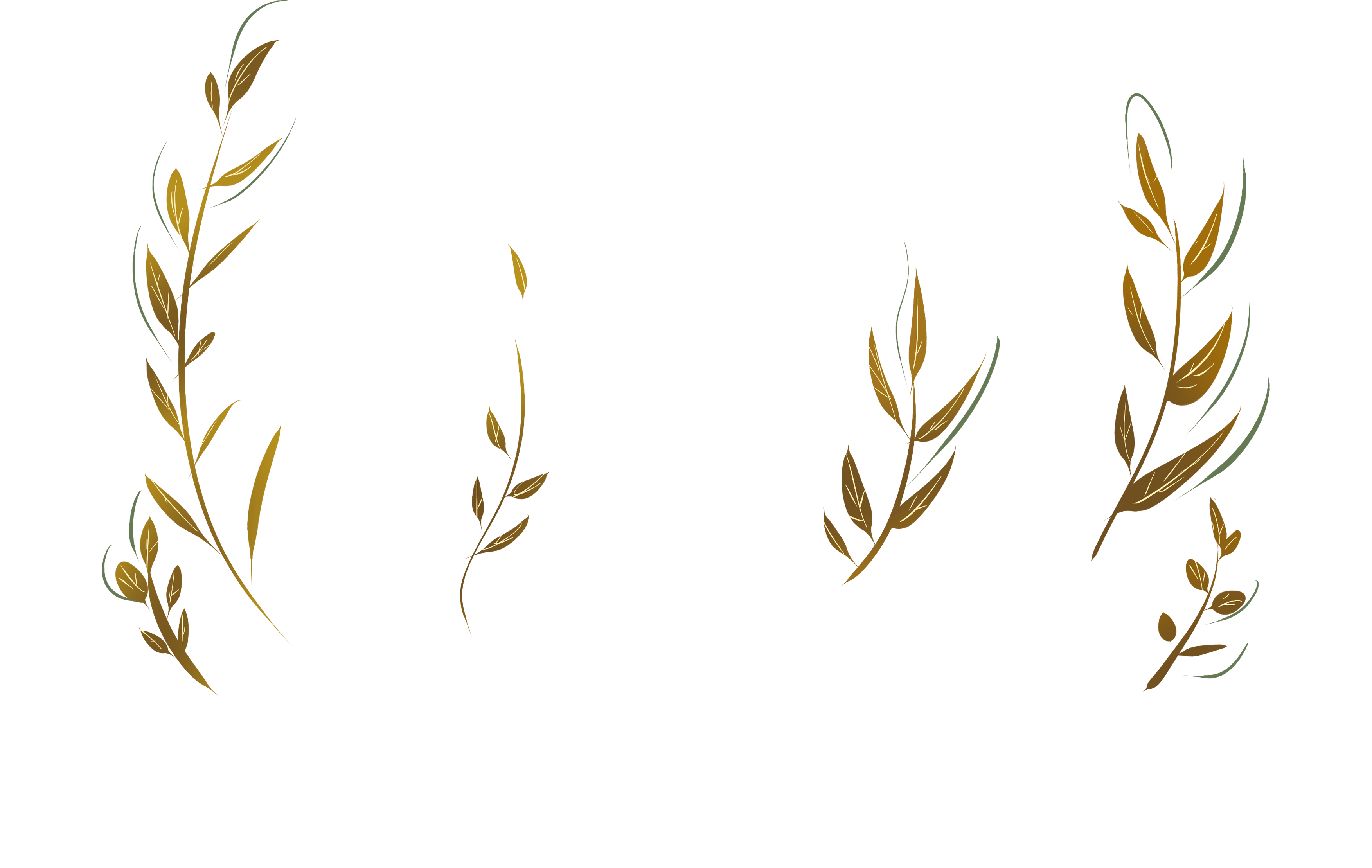 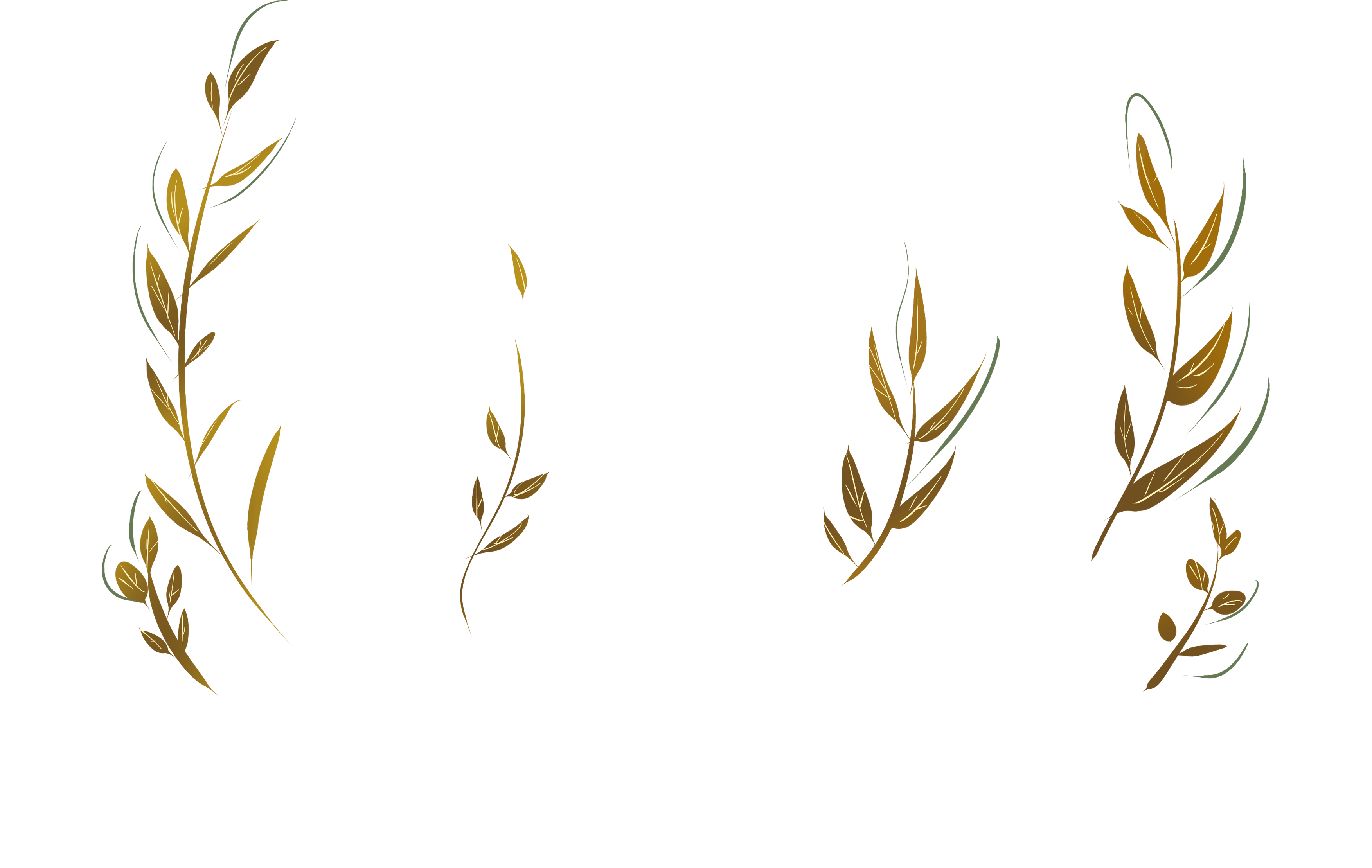 THANKS
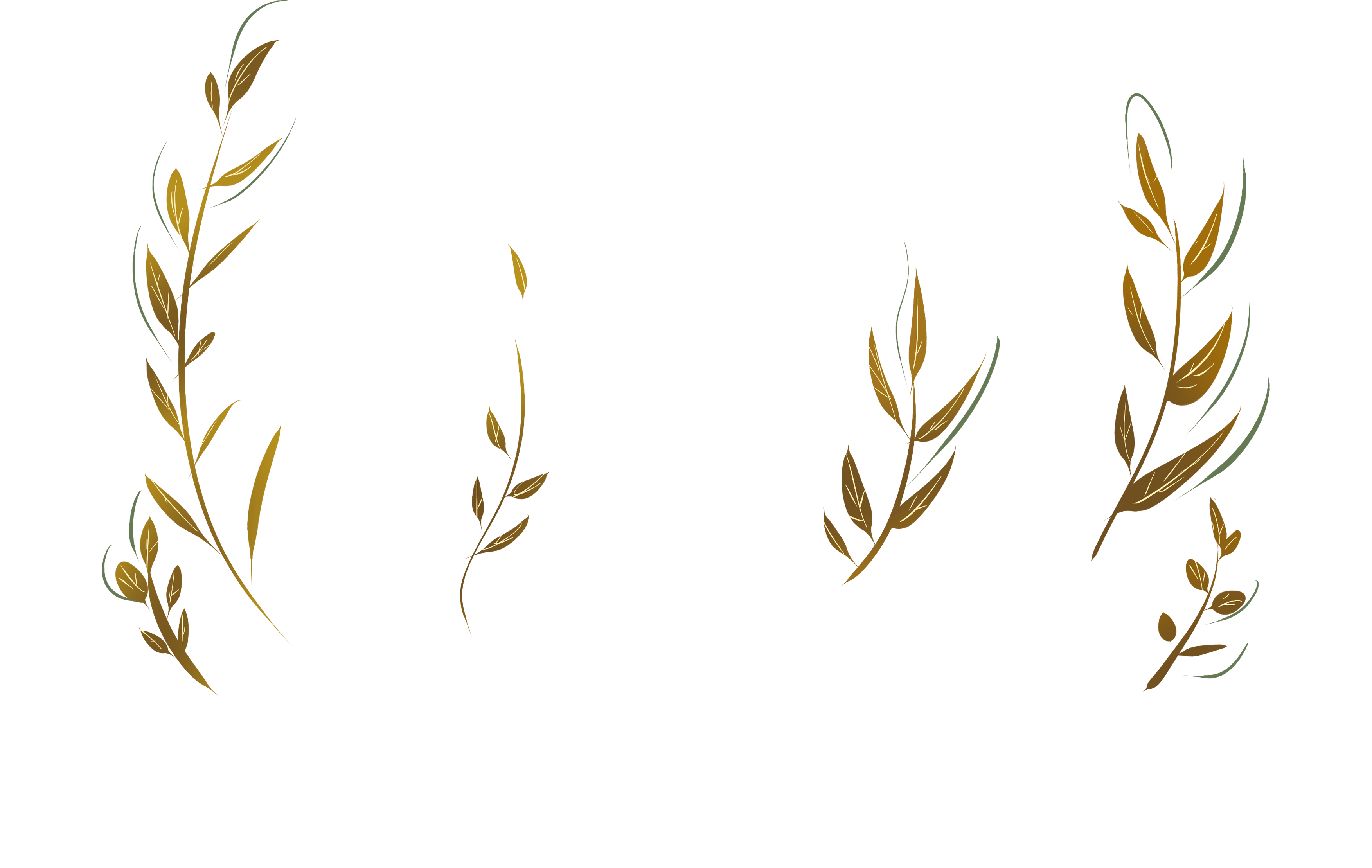 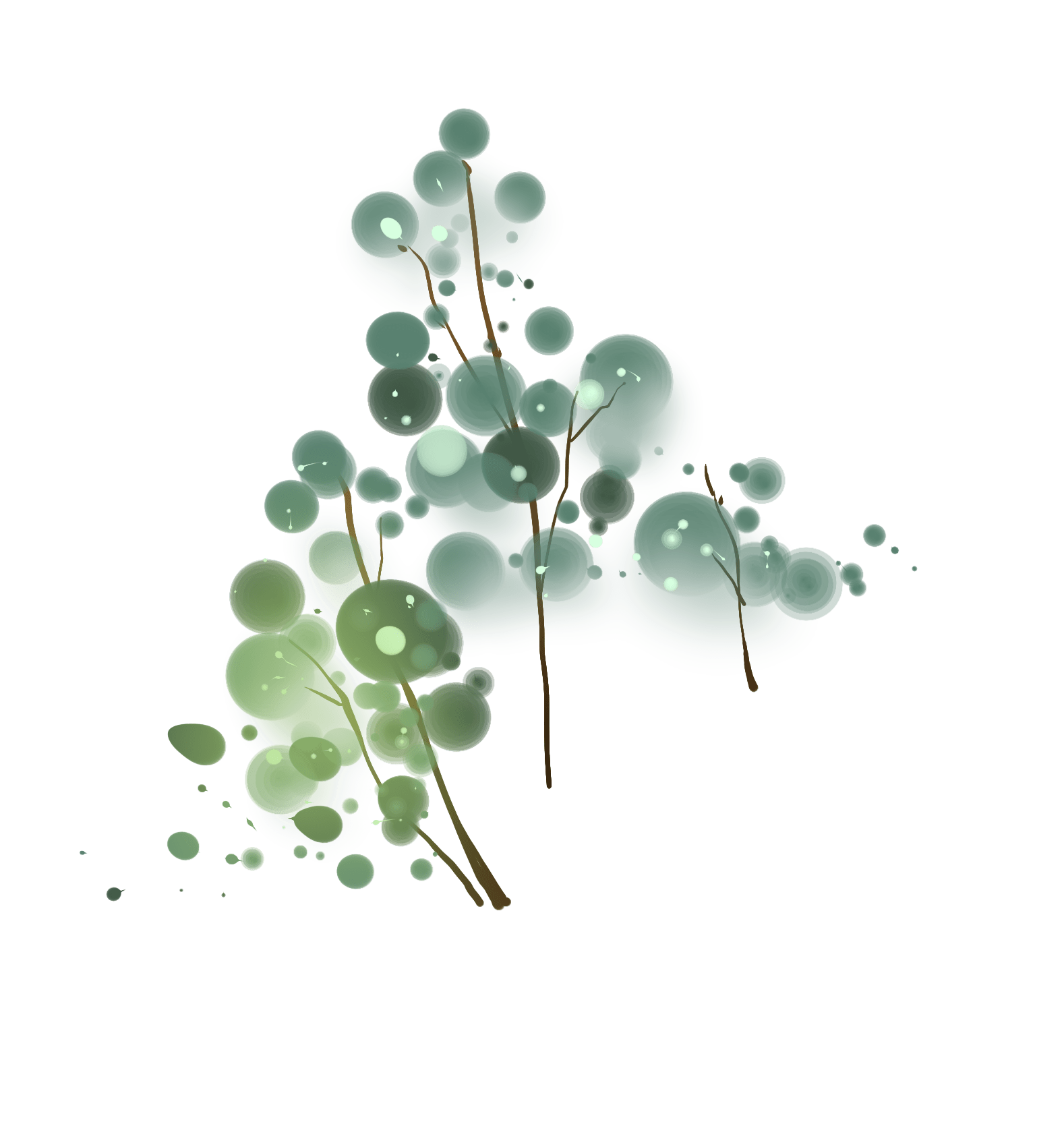